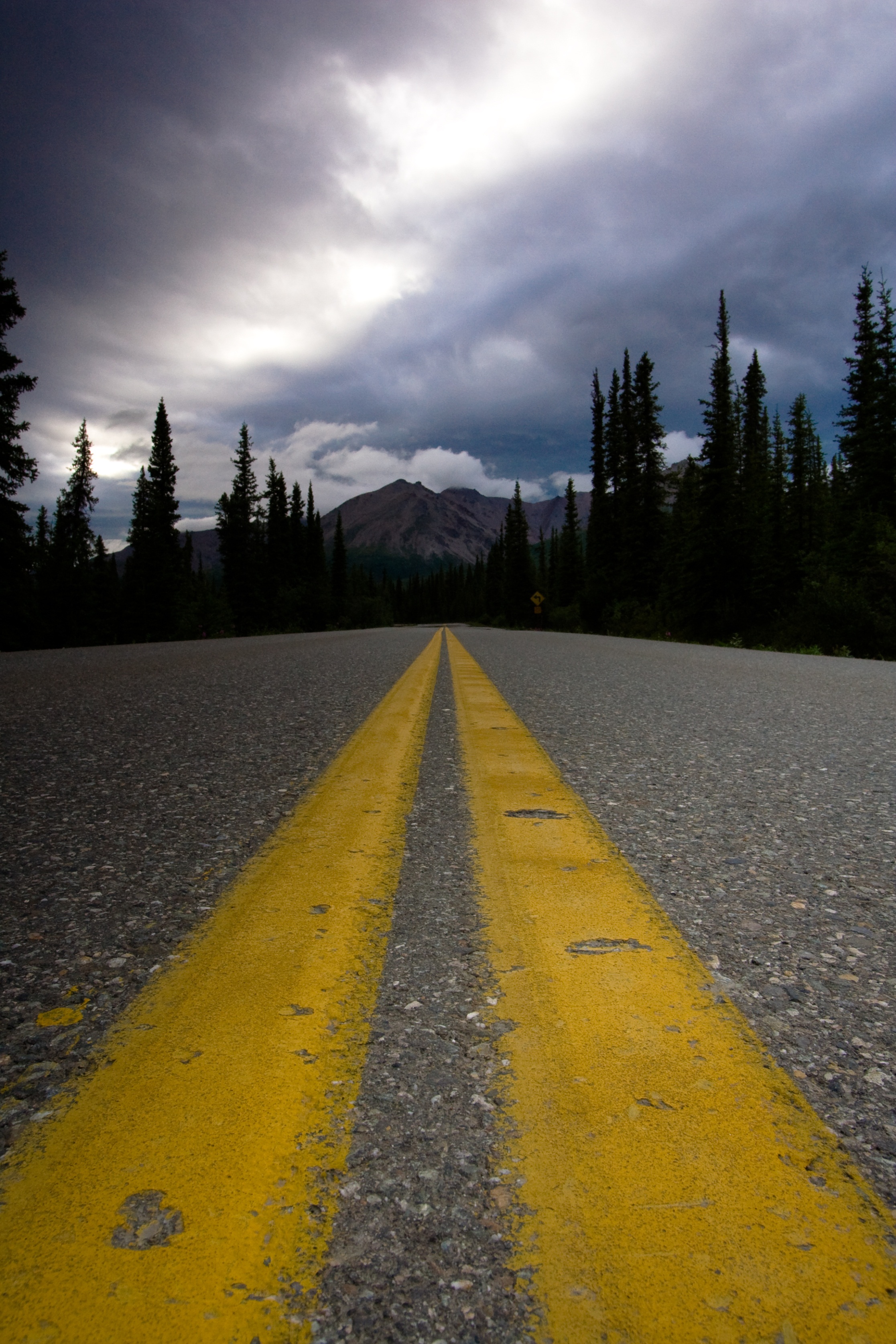 Moving Beyond Line Graphs
@jonfroehlich
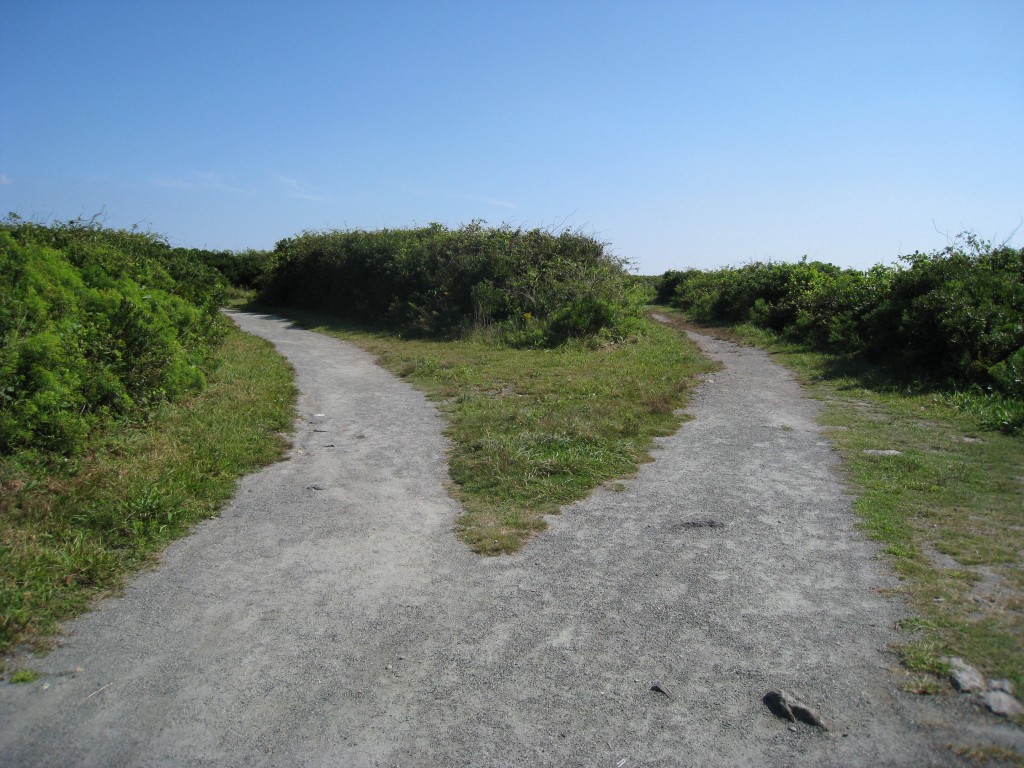 Feedback is about empowering people with information to positively inform and change behavior
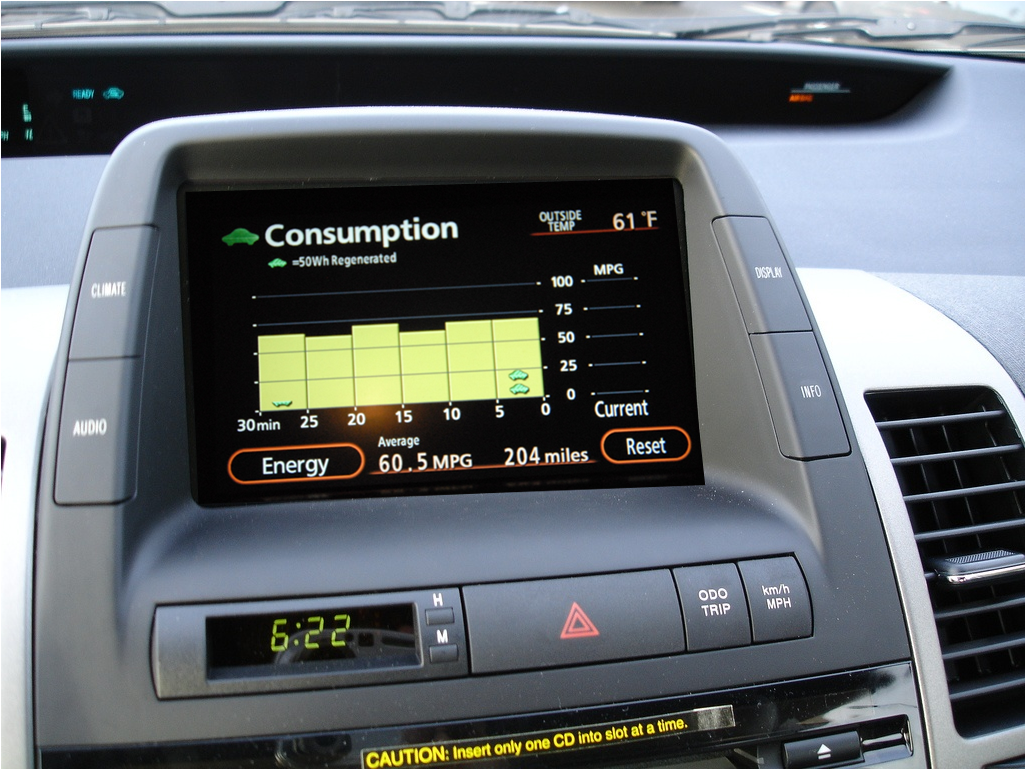 the prius effect?
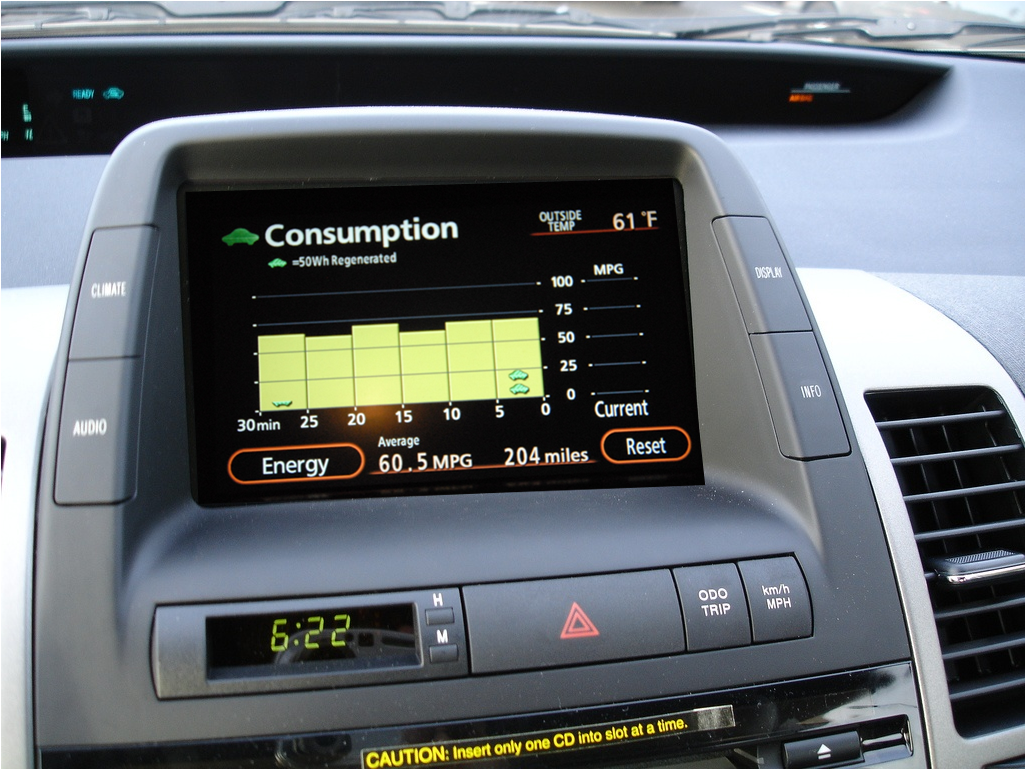 why is the prius effective?
Immediate
Simple 
Educates 
Constrained environment 
Reason to care 
Informs only one action
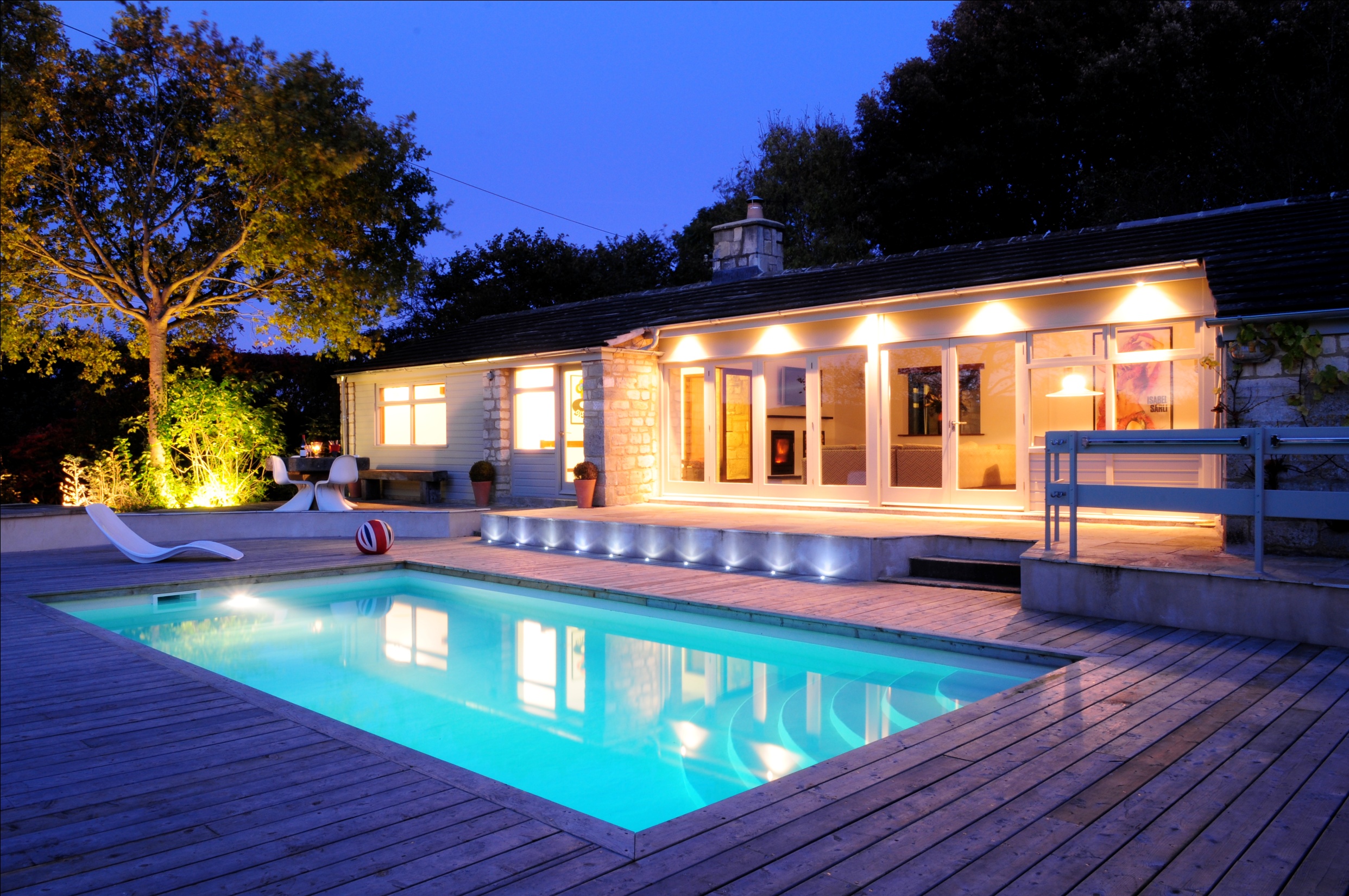 the prius effect?
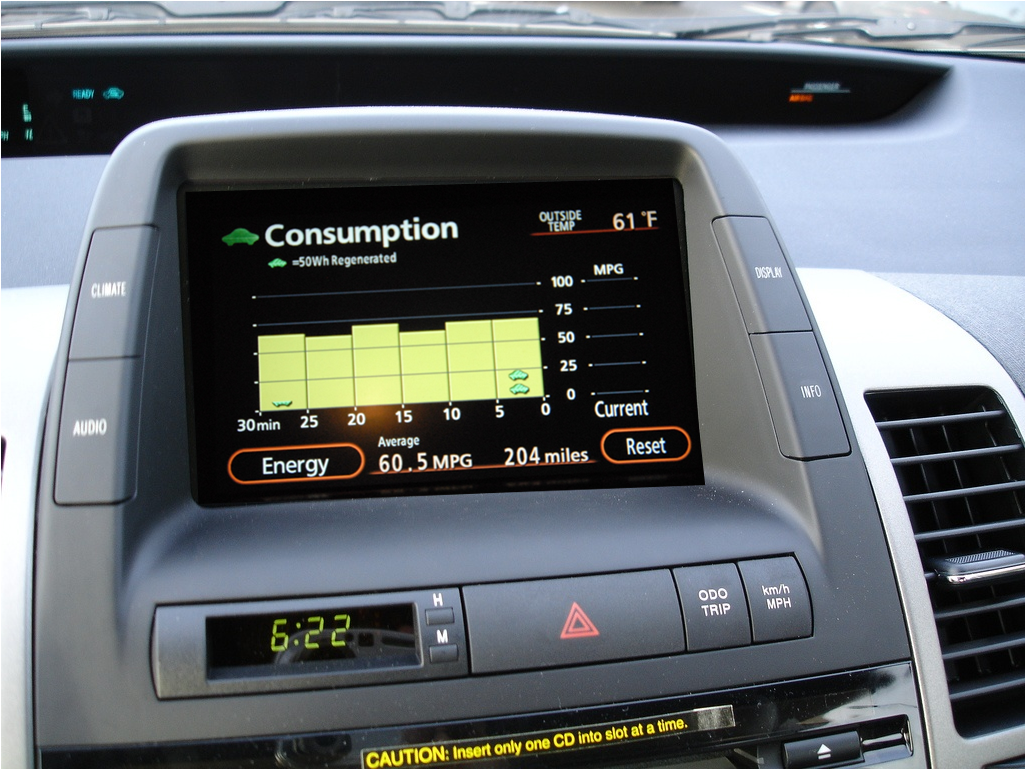 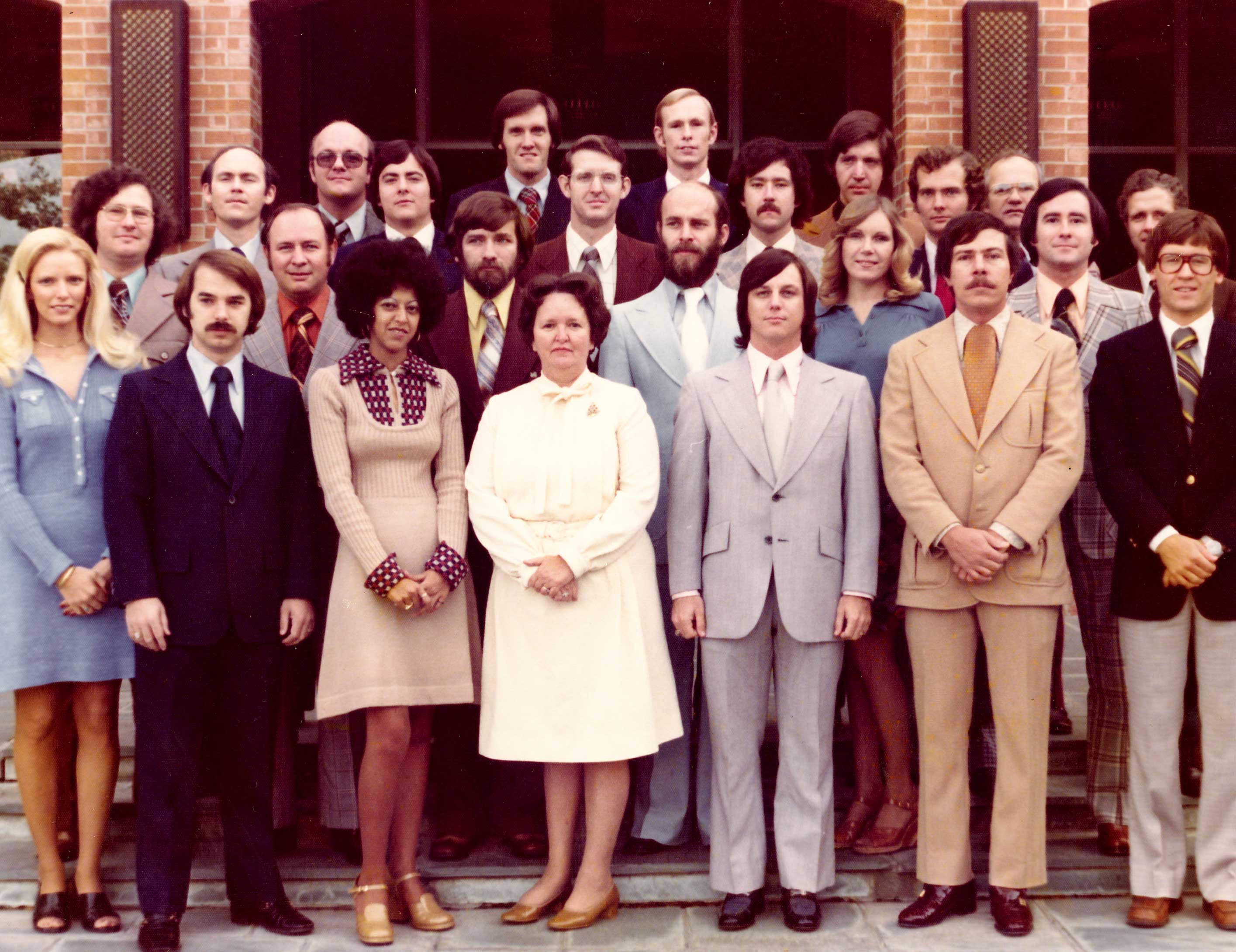 1976
[Speaker Notes: 1976
Apple is formed
Viking 1 lander successfully lands on mars
Elvis is still alive
First study of energy feedback]
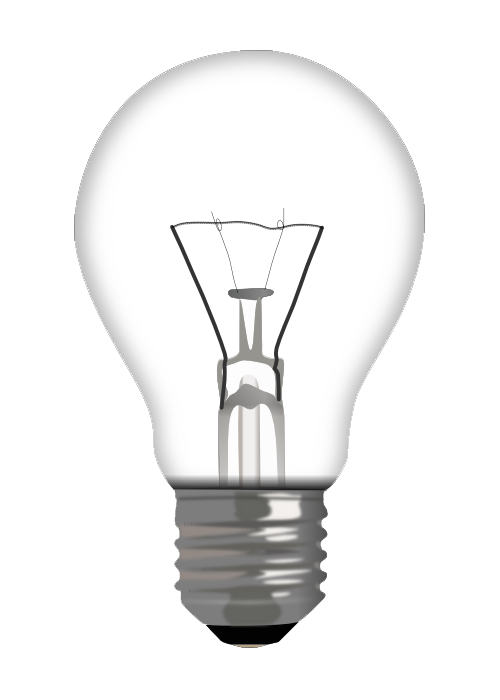 Kohlenberg et al., J. of Applied Behavior Analysis, 1976
[Speaker Notes: But we these simple devices have been found to reduce consumption:
Kohlenberg
Powercost blue monitor – cananda study
Positive Energy Bills

Which leads me to ask: why do we need all this data?]
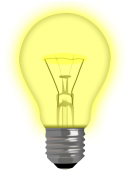 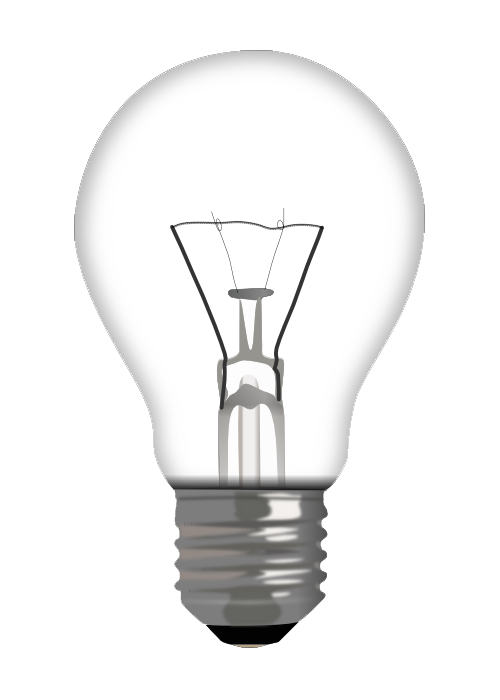 kitchen
Kohlenberg et al., J. of Applied Behavior Analysis, 1976
the lightbulb effect?
Immediate 
Simple 
Educates
Constrained environment 
Reason to care 
Informs only one action
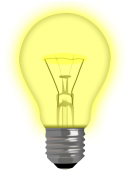 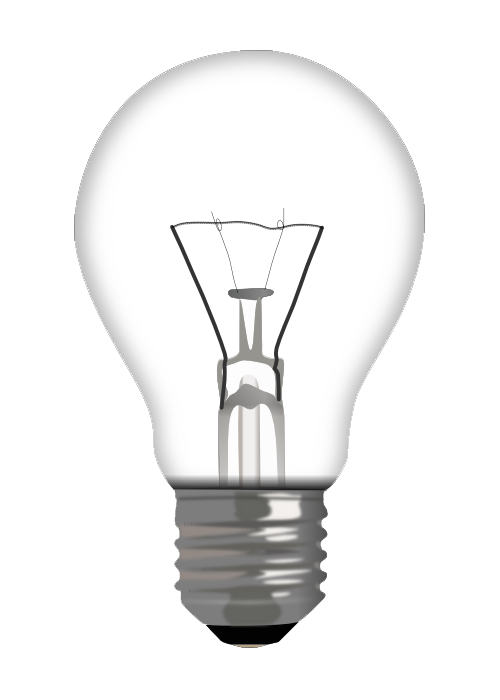 kitchen
Kohlenberg et al., J. of Applied Behavior Analysis, 1976
the lightbulb effect?
Immediate
Simple 
Educates
Constrained environment 
Reason to care 
Informs only one action
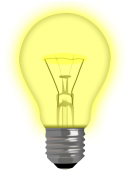 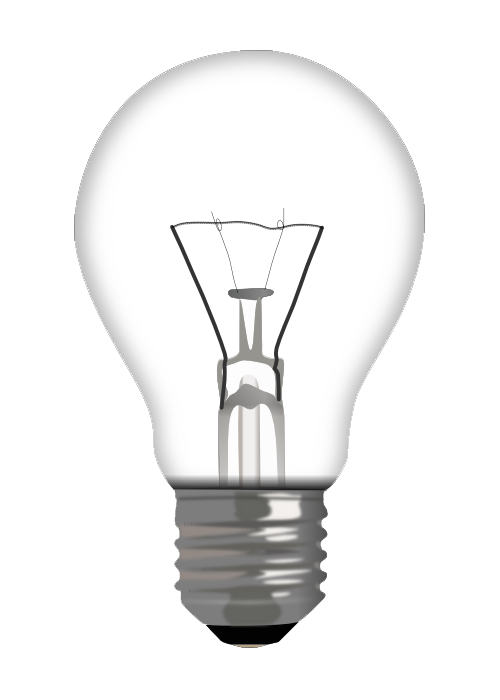 kitchen
Kohlenberg et al., J. of Applied Behavior Analysis, 1976
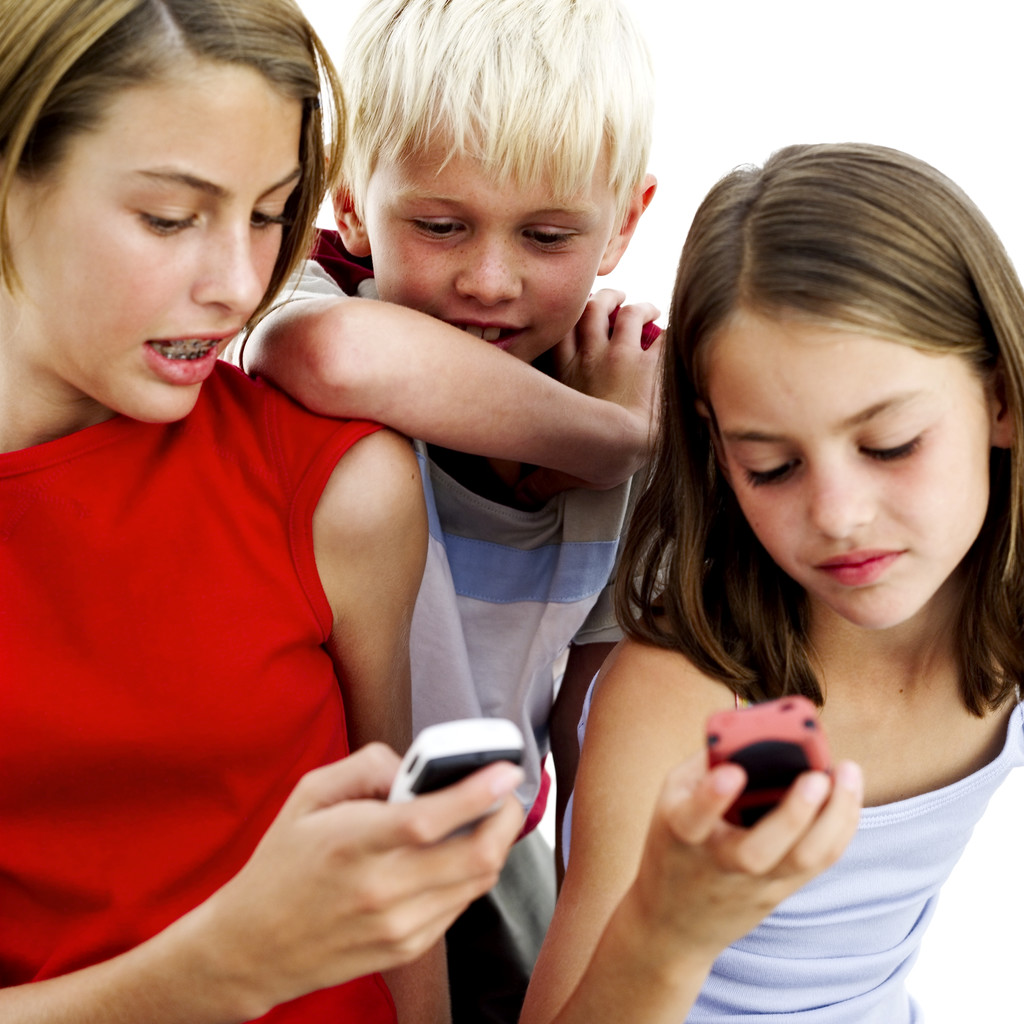 2010
[Speaker Notes: Still have robots on Mars
Economic recession ends supposedly
BECC 4th year]
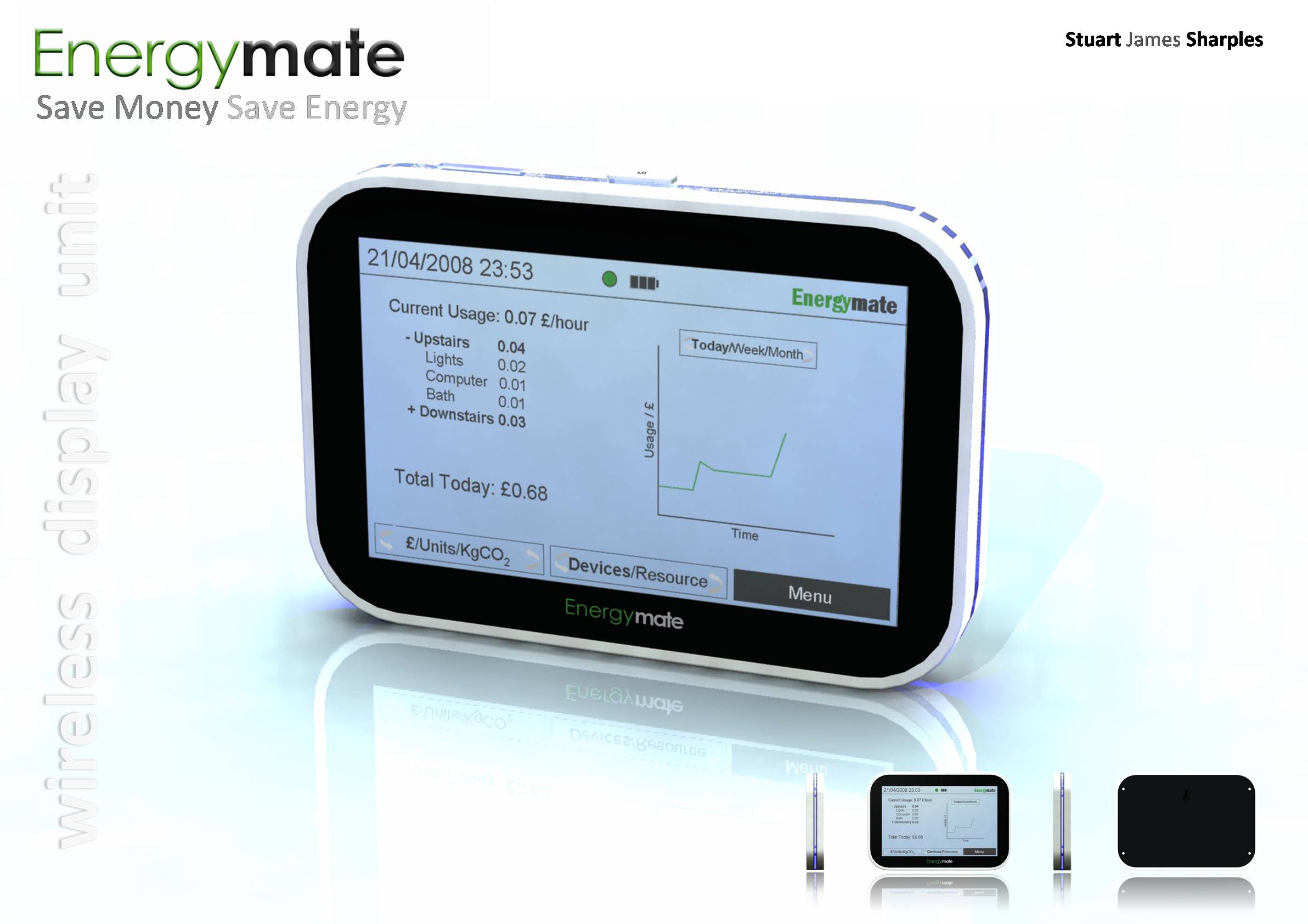 Talk about feedback intervention
Talk about energy savings from feedback studies
Feedback results in energy savings of between 5-12%
12
Darby, 2000; Abrahamse, 2005; Fischer, 2008; EPRI 2009
[Speaker Notes: Feedback technologies have been shown to be one of the most effective strategies in reducing energy consumption in the home, although they have not been comprehensively explored in the transportation domain. 

Corinna Fischer reviewed approximately twenty studies exploring the effects of feedback on electricity consumption and found that typical energy savings were between 5 and 12%.]
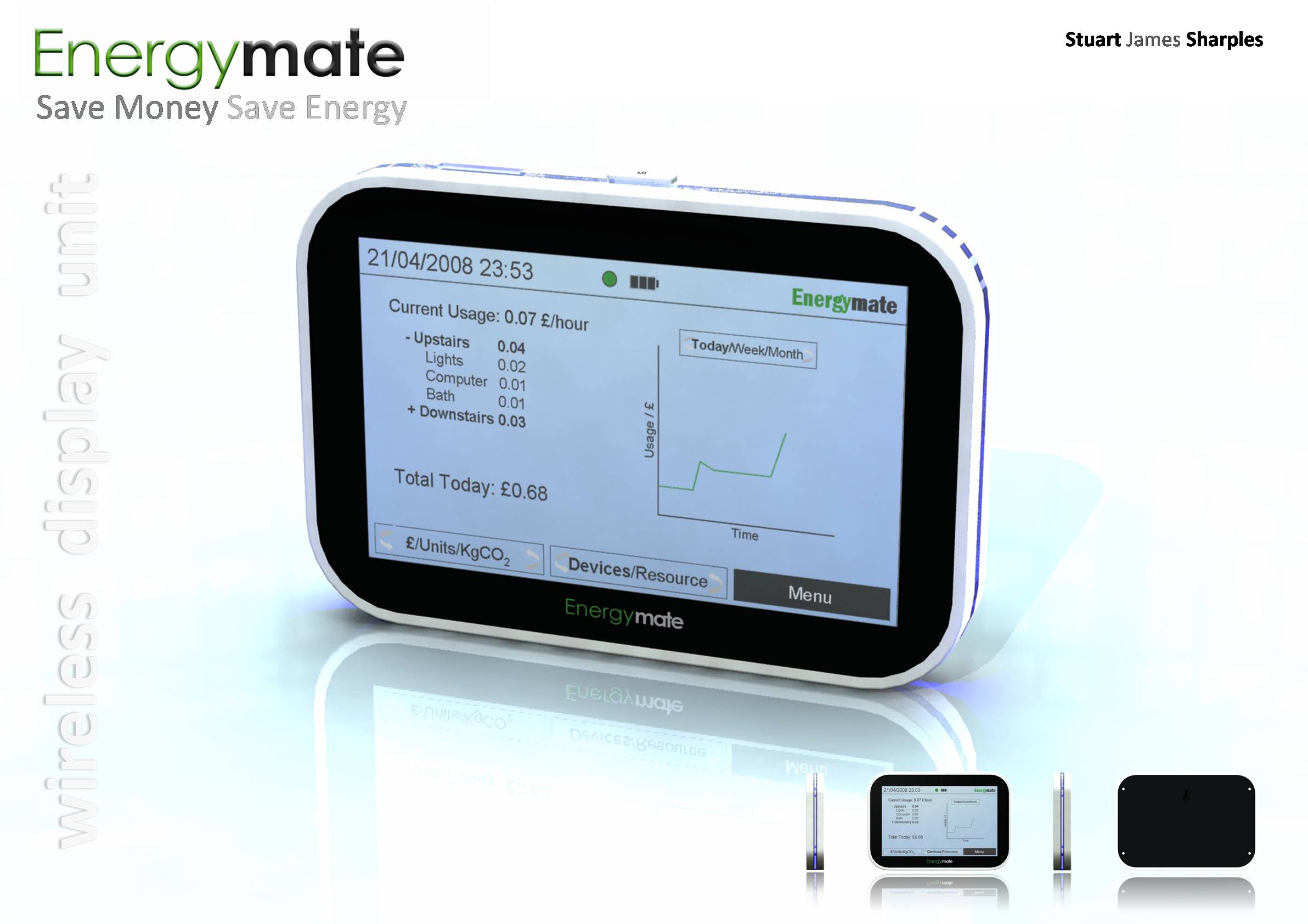 Talk about feedback intervention
Talk about energy savings from feedback studies
But we’re still unsure what aspects of feedback are most effective
13
Darby, 2000; Abrahamse, 2005; Fischer, 2008; EPRI 2009
[Speaker Notes: Feedback technologies have been shown to be one of the most effective strategies in reducing energy consumption in the home, although they have not been comprehensively explored in the transportation domain. 

Corinna Fischer reviewed approximately twenty studies exploring the effects of feedback on electricity consumption and found that typical energy savings were between 5 and 12%.]
high
low
data update frequency
cost to implement
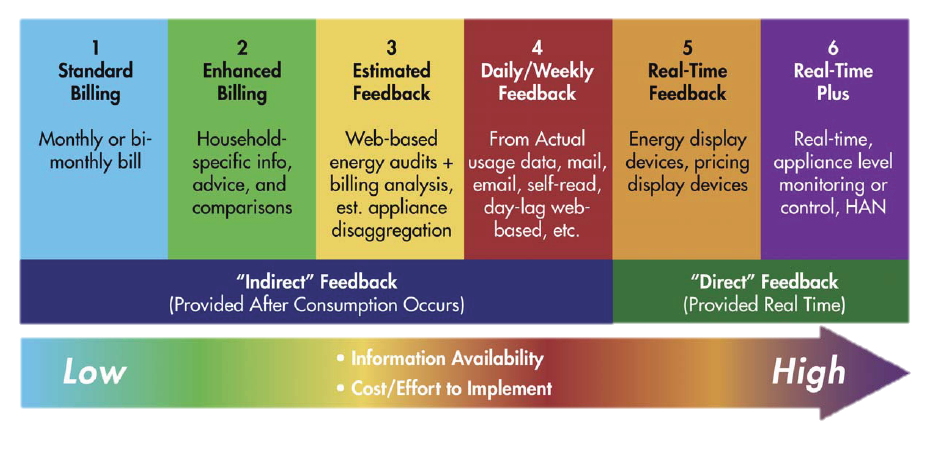 Residential Electricity Use Feedback: A Research Synthesis and Economic Framework, EPRI 2009
[Speaker Notes: Residential Electricity Use Feedback: A Research Synthesis and Economic Framework]
high
low
data update frequency
cost to implement
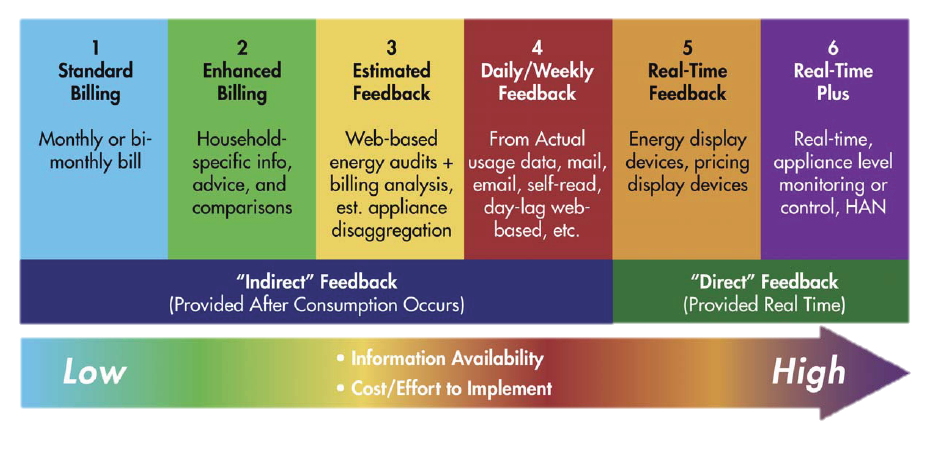 OPower
EnergySavvy.com
PG&E Website
The Energy Detective
Residential Electricity Use Feedback: A Research Synthesis and Economic Framework, EPRI 2009
[Speaker Notes: Residential Electricity Use Feedback: A Research Synthesis and Economic Framework]
high
low
data update frequency
cost to implement
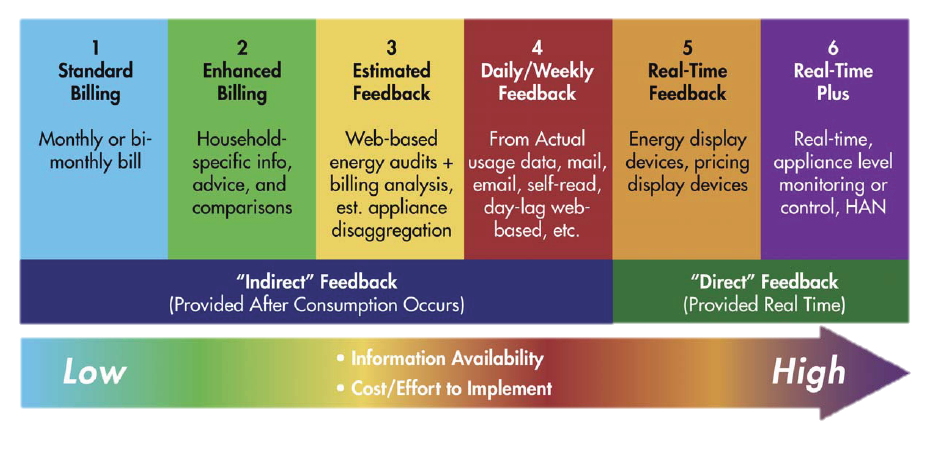 Type5
Type2
Type3
Type6
Type4
[Speaker Notes: Why aren’t real-time (type 5) and real-time plus (type 6) dwarfing the other feedback types in effectiveness?]
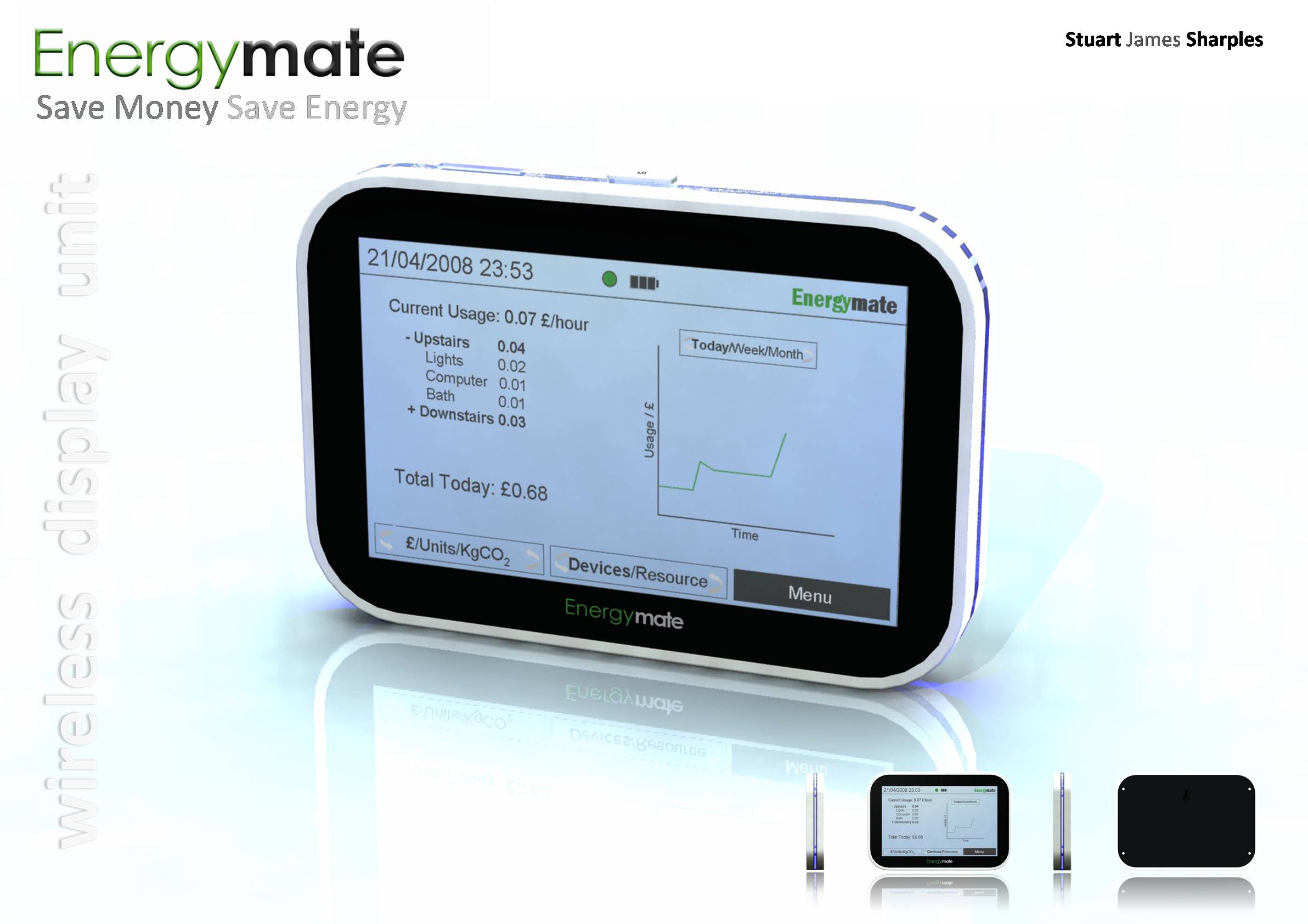 Talk about feedback intervention
Talk about energy savings from feedback studies
More information != More Behavior Change
Data Presentation > Data Update Frequency
17
Darby, 2000; Abrahamse, 2005; Fischer, 2008; EPRI 2009
[Speaker Notes: More information does not guarantee more behavior change

Data presentation outweighs data update frequency, which is why a redesigned bill ala Positive Energy can promote greater energy efficiency than a real-time feedback system]
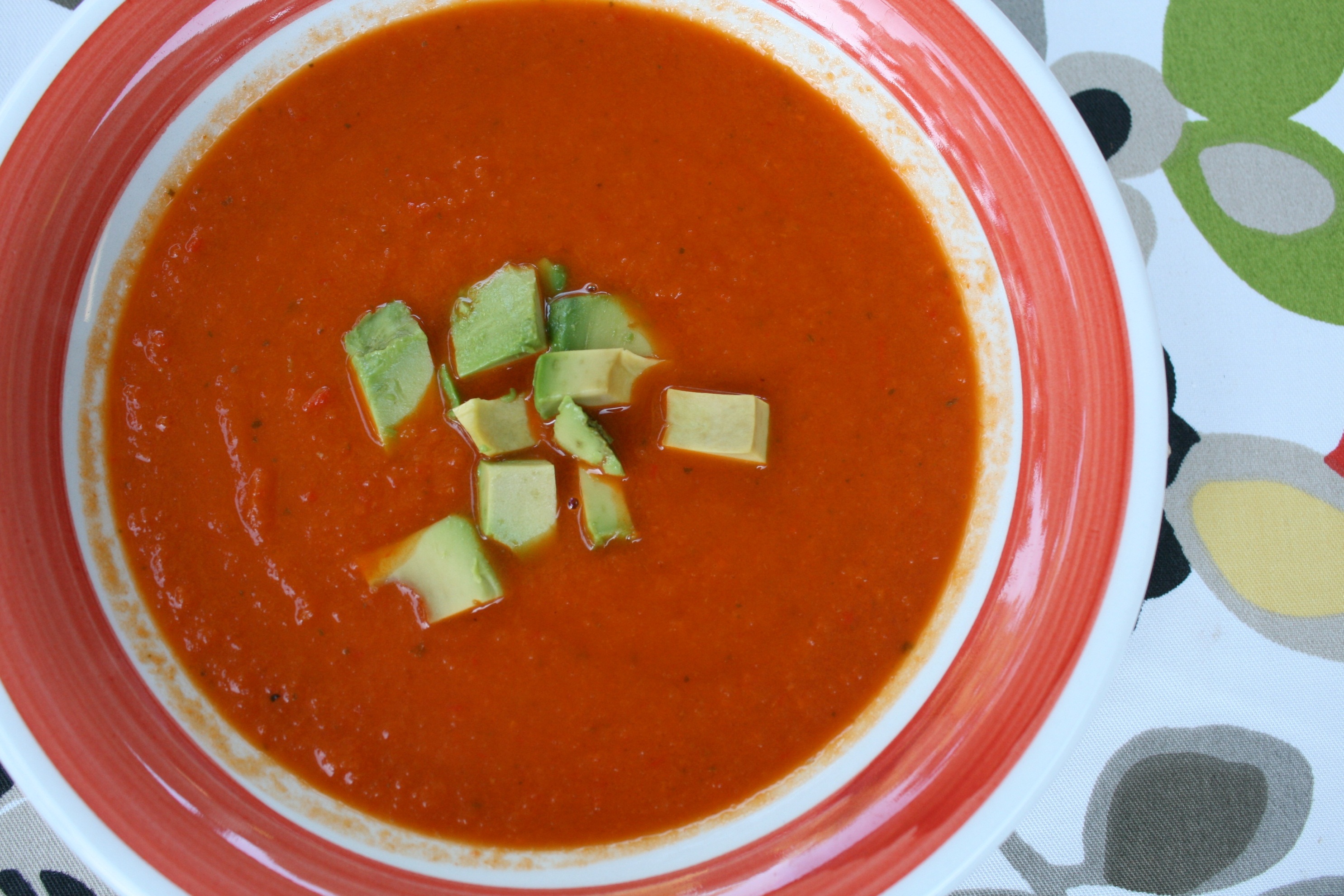 Feedback du jour line graphs
TED The Energy Detective
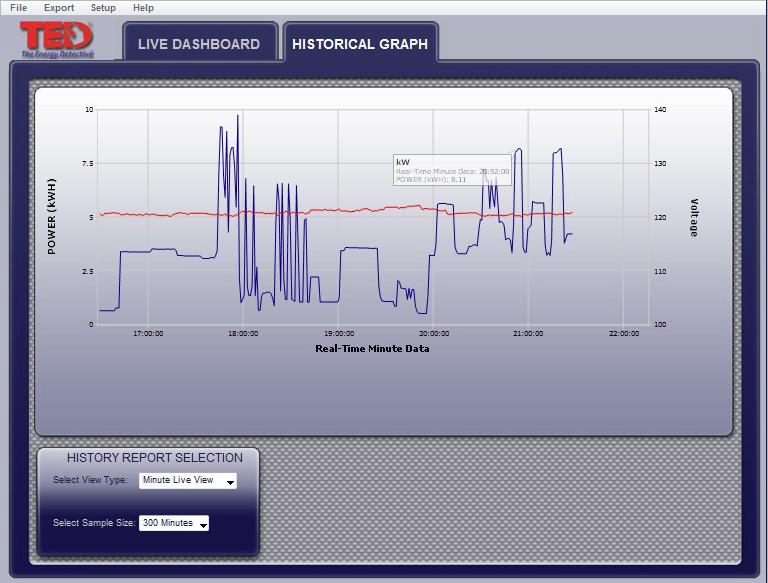 Google PowerMeter
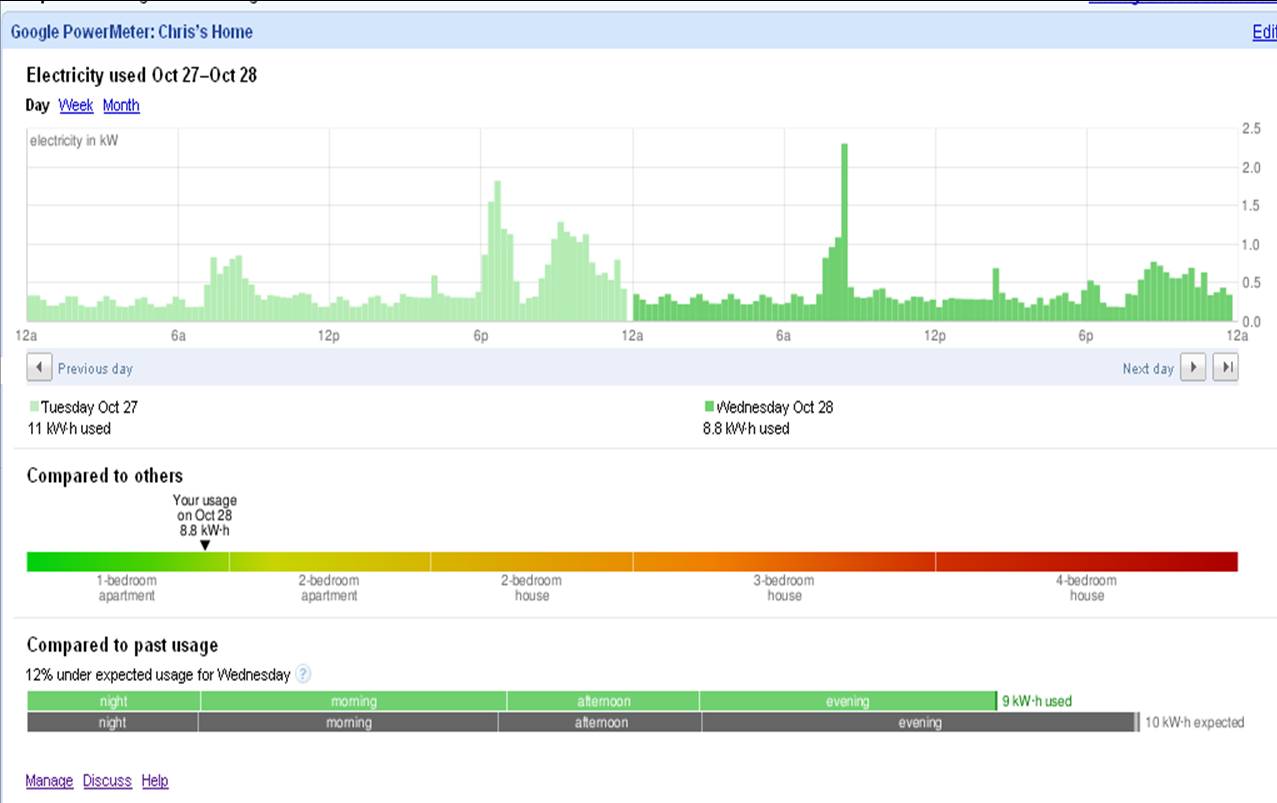 Yello Strom
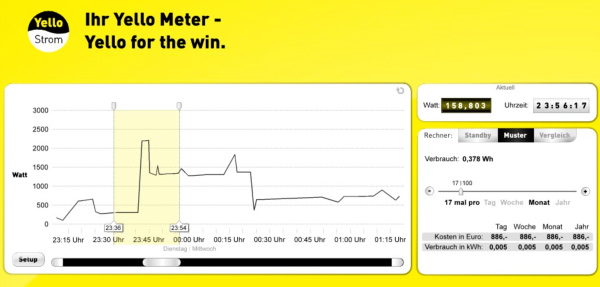 Wattson Holmes
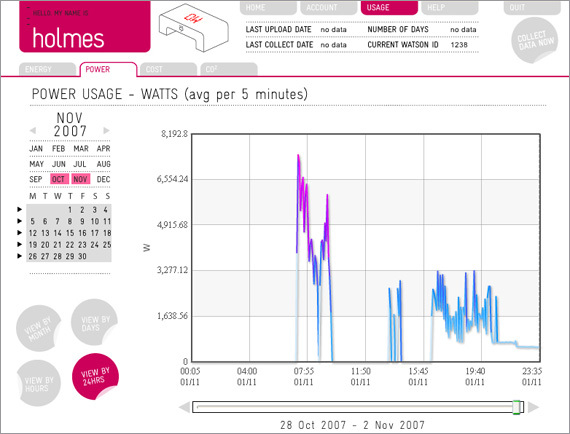 Lucid Design Group
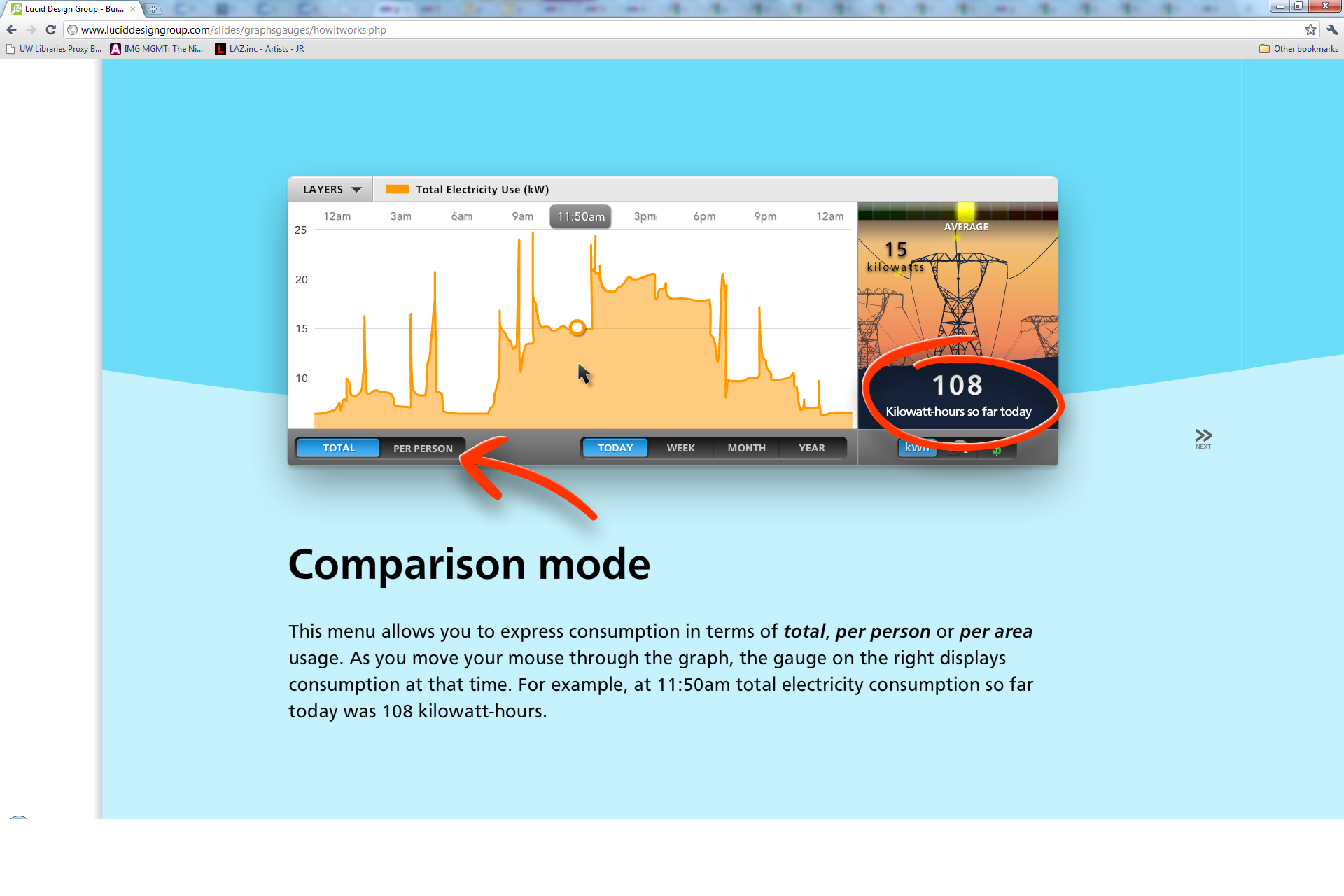 Microsoft Hohm
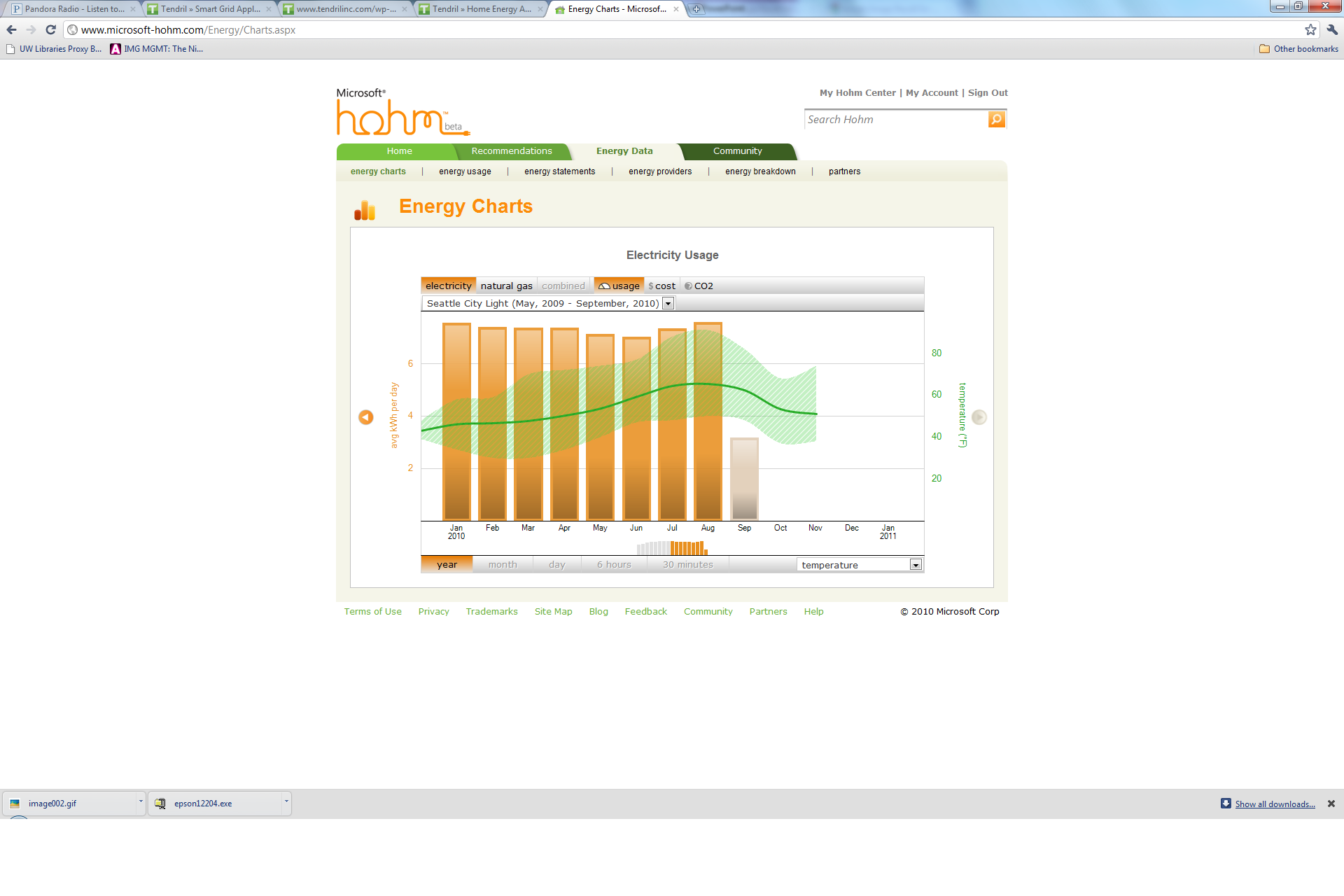 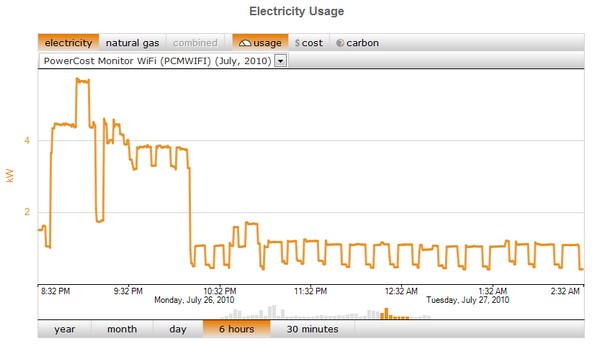 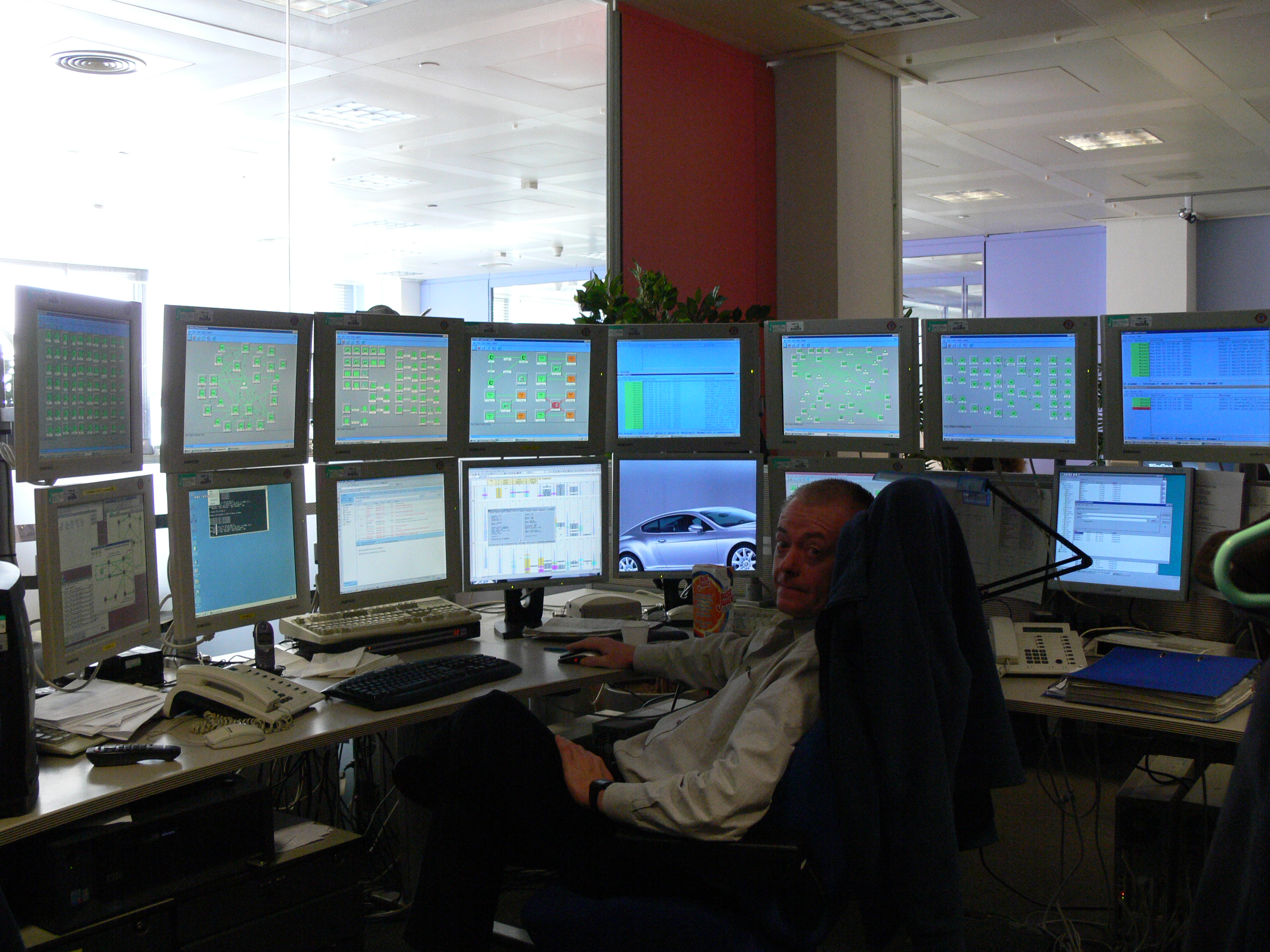 [Speaker Notes: Financial analyst]
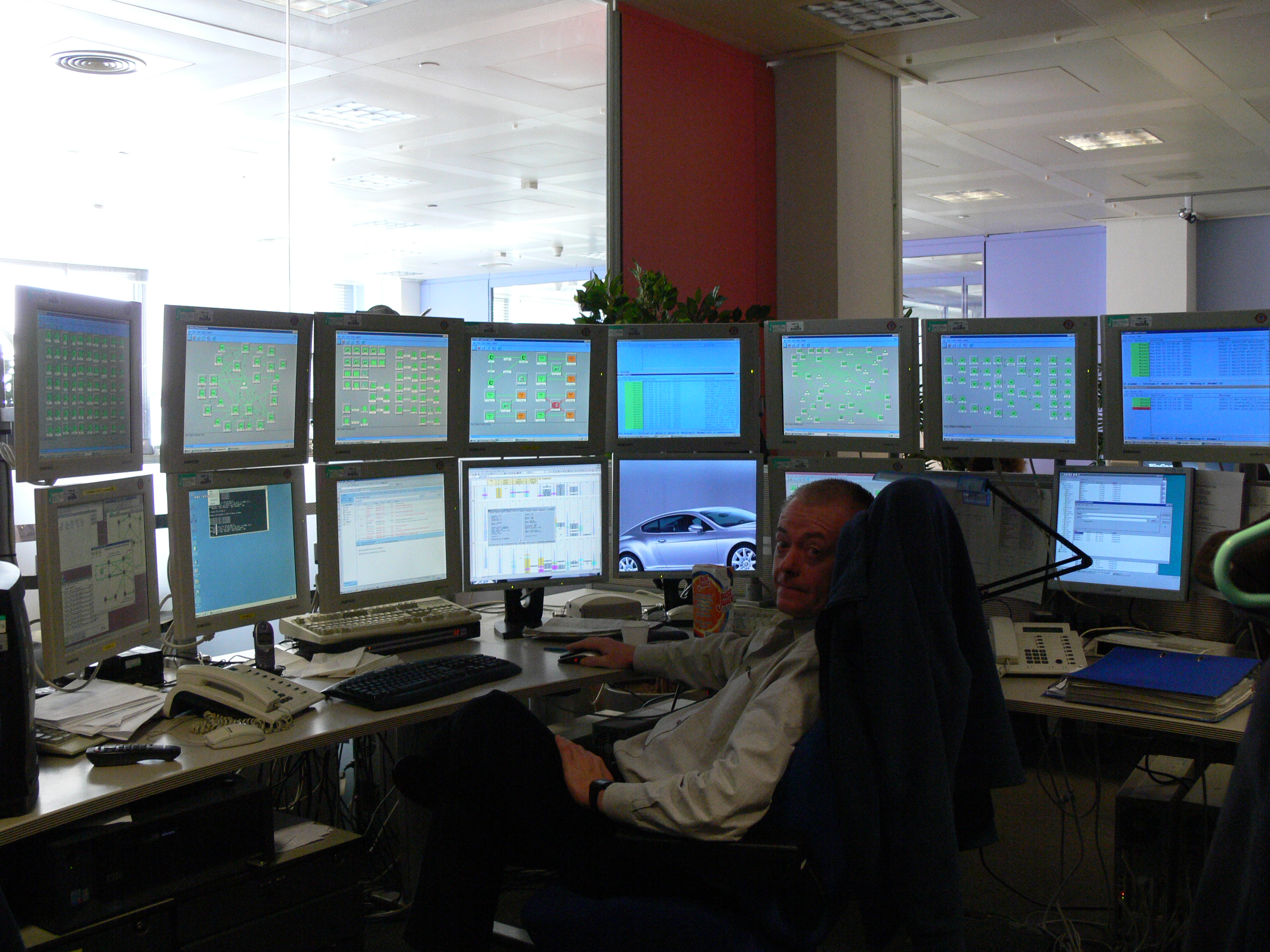 High cognitive burden on person. Why?
[Speaker Notes: Financial analyst]
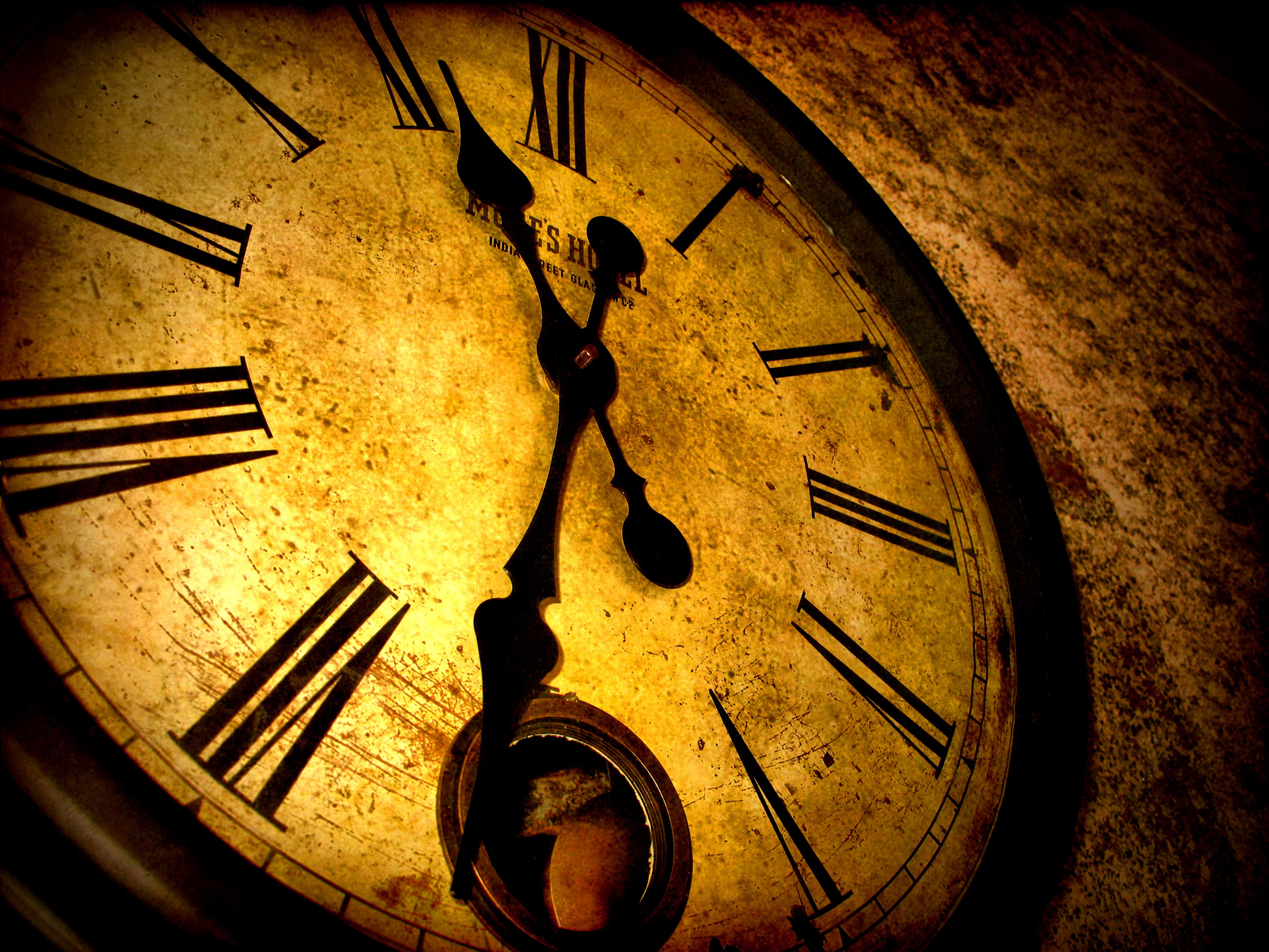 How much time per day do we expect people will spend exploring their consumption behaviors?
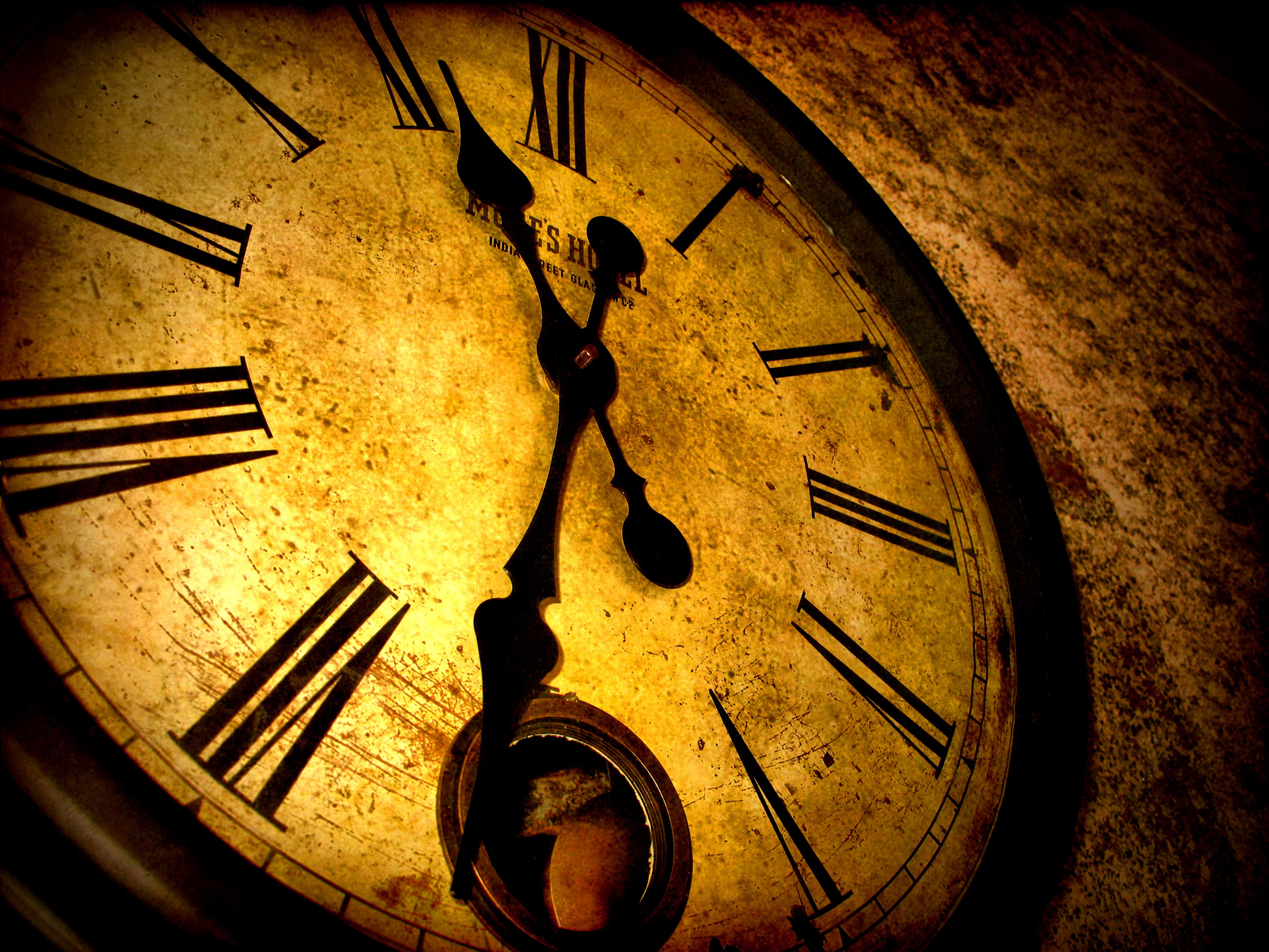 How much time per day do people spend exploring their finances?
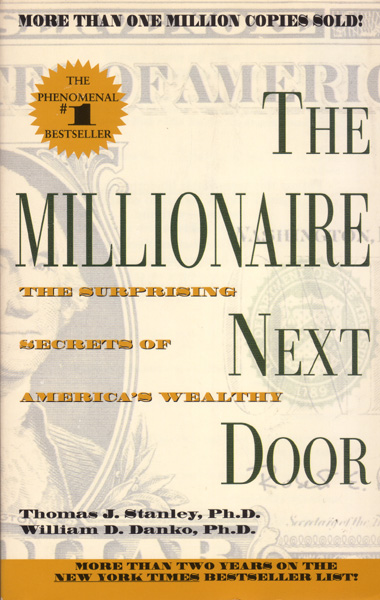 financially prudent
8.4 hrs/mo  16.8 min/day
less financially successful
4.6 hrs/mo  9.2 min/day
me (grad student)
0.5 hrs/mo  1 min/day
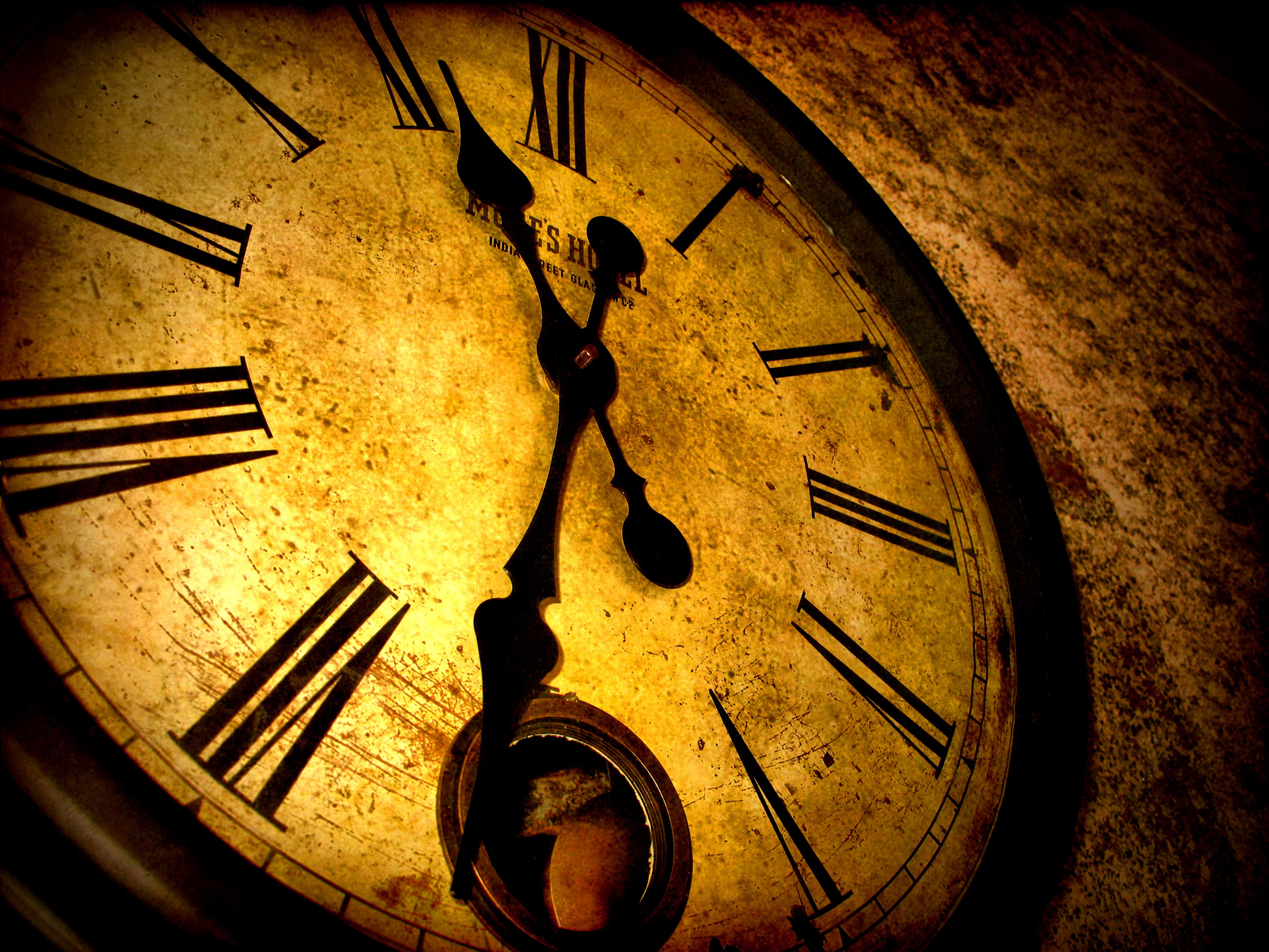 < 1 min
Line Graphs
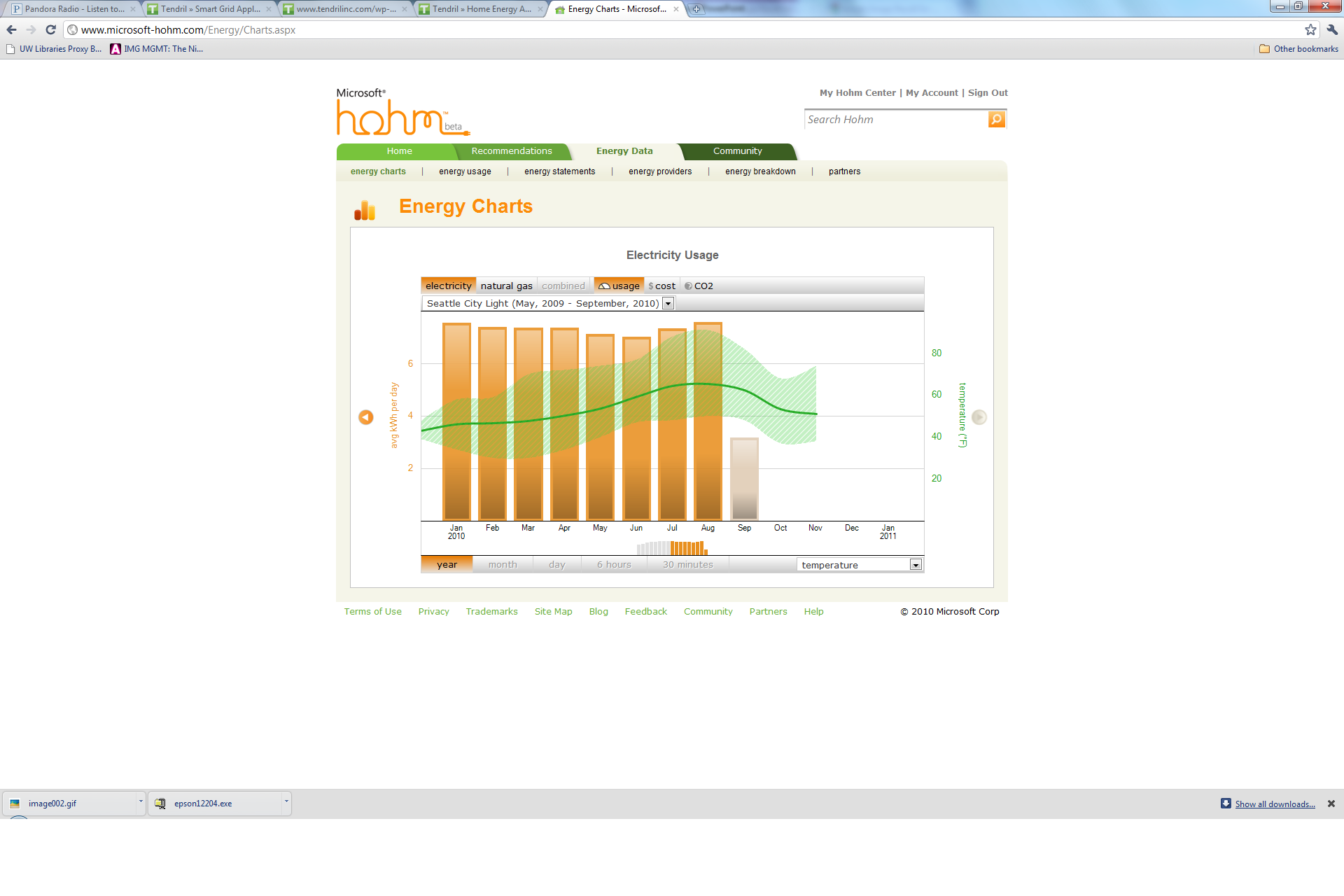 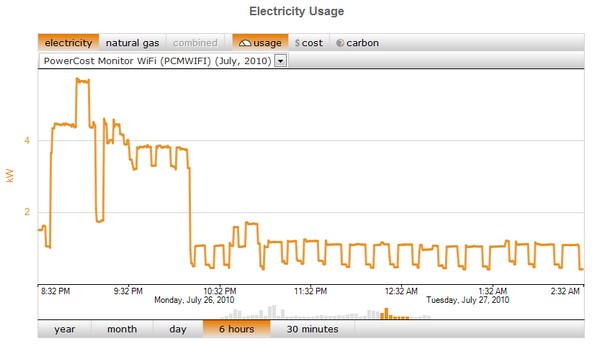 How actionable is this information?
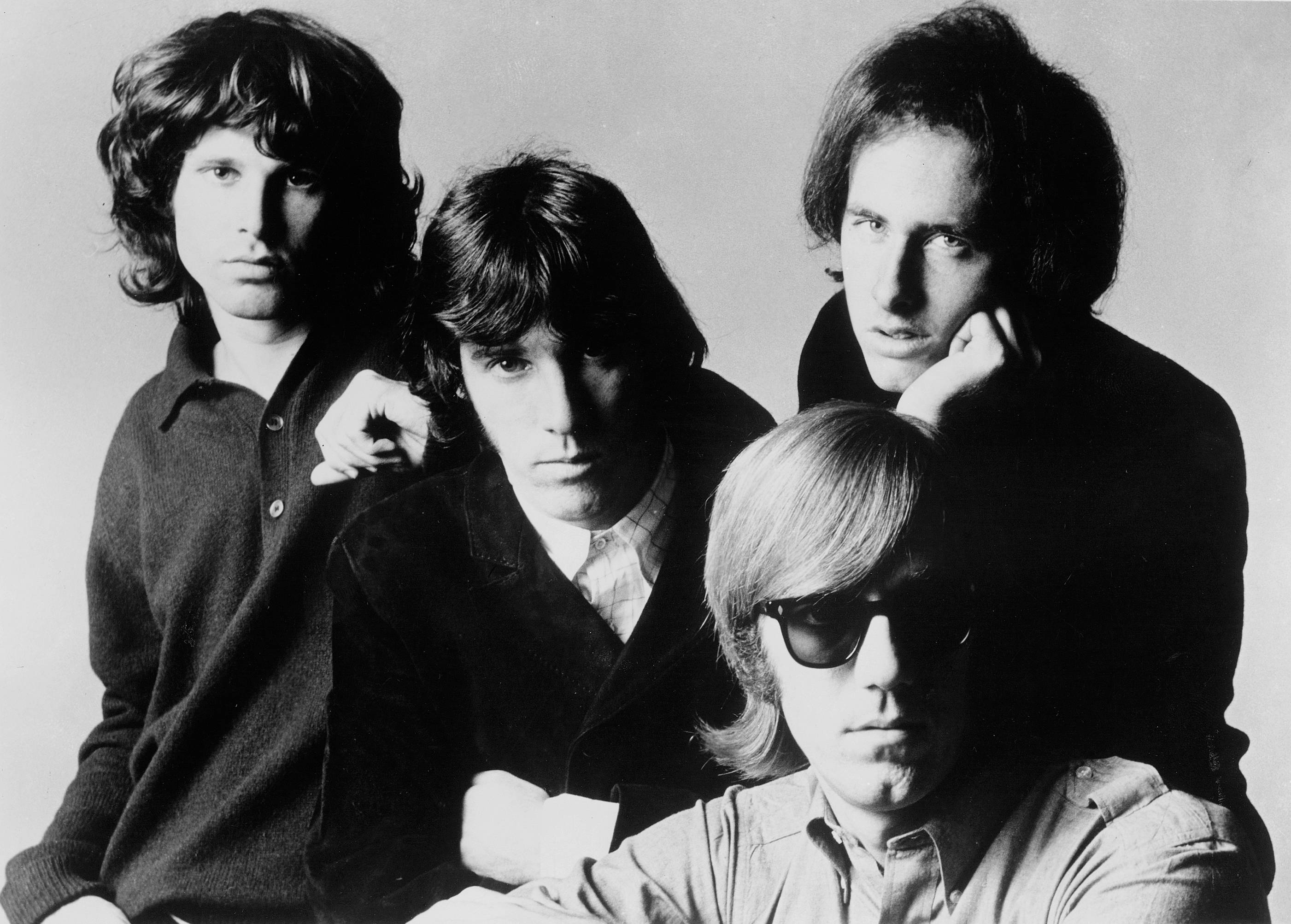 [Speaker Notes: The Doors were a successful rock band fronted by Jim Morrison]
which door do i push, which door do i pull?
which door do i push, which door do i pull?
which door do i push, which door do i pull?
pull
push
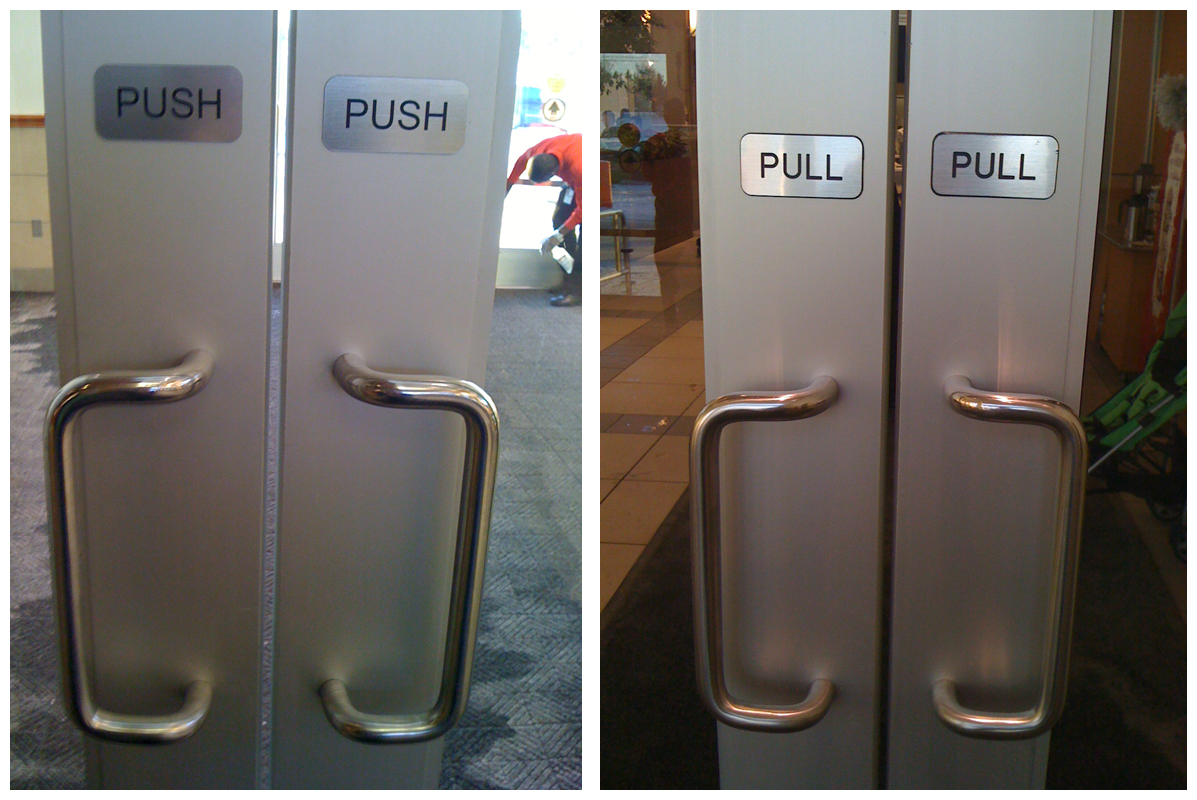 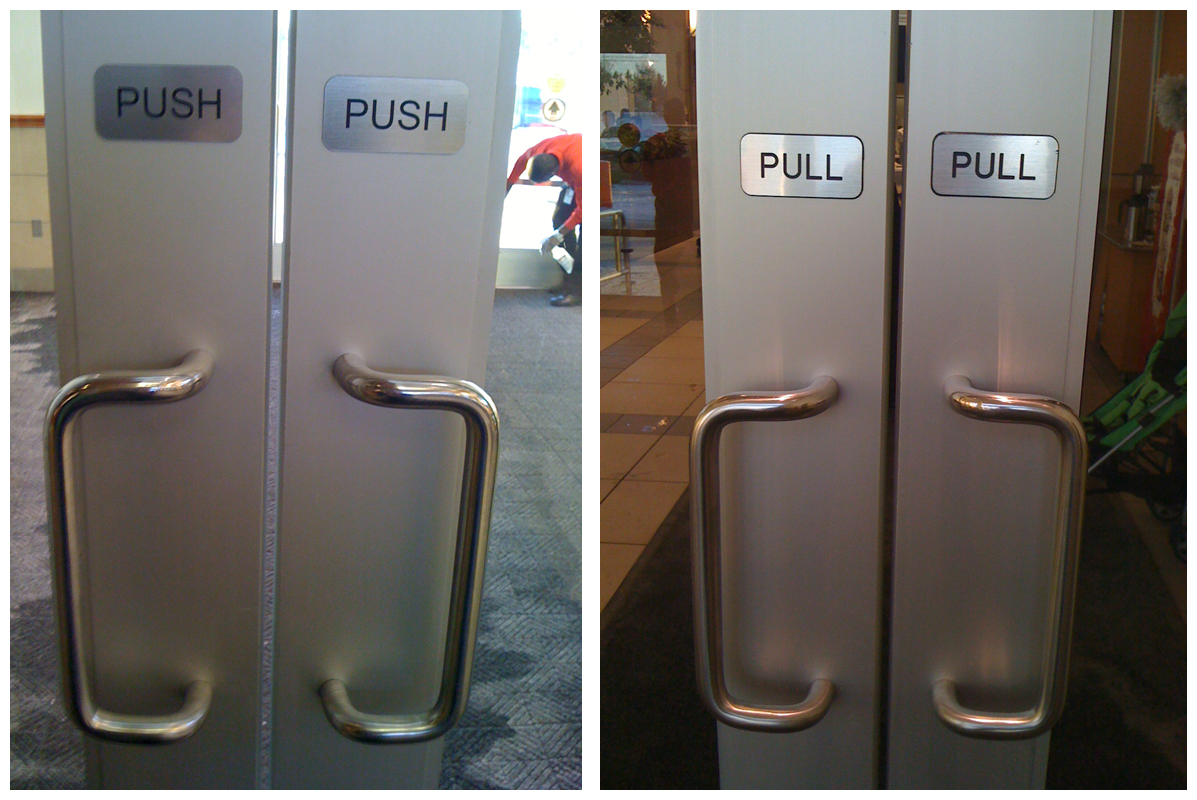 which door do i push, which door do i pull?
[Speaker Notes: http://chriselyea.com/design-lessons-learned/badly-designed-doors/]
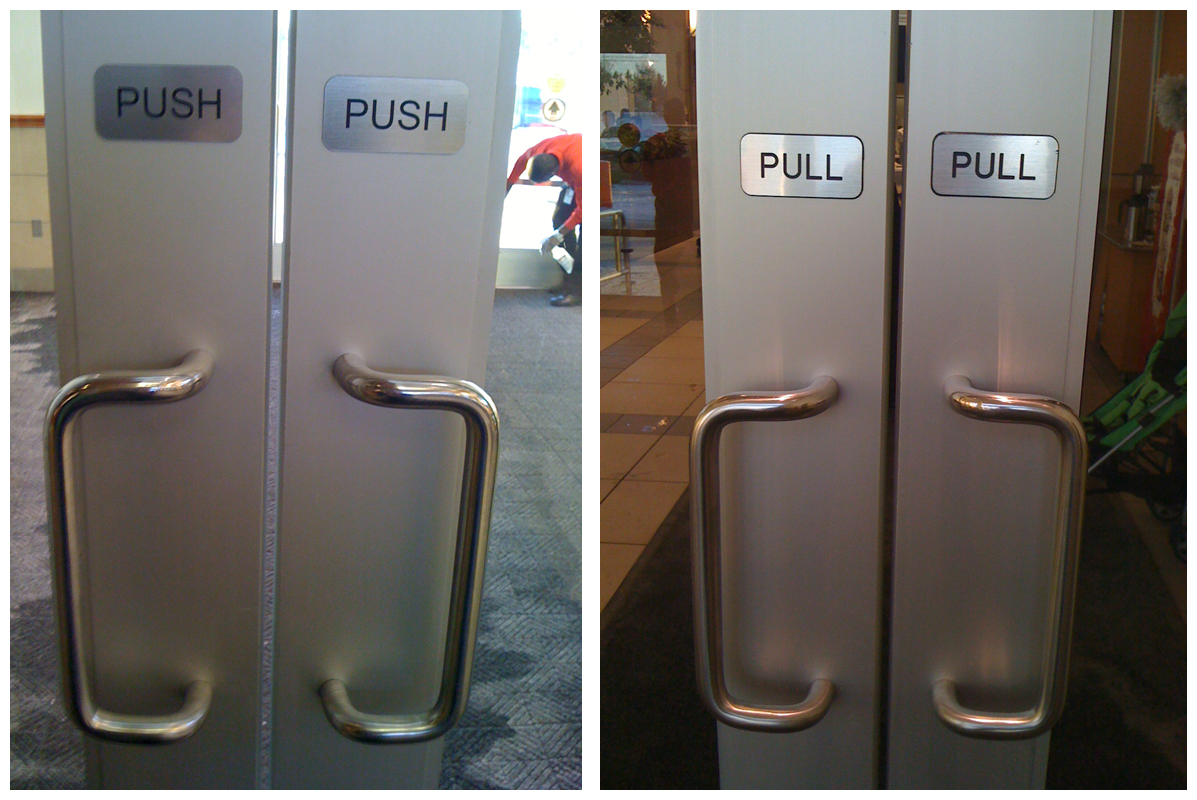 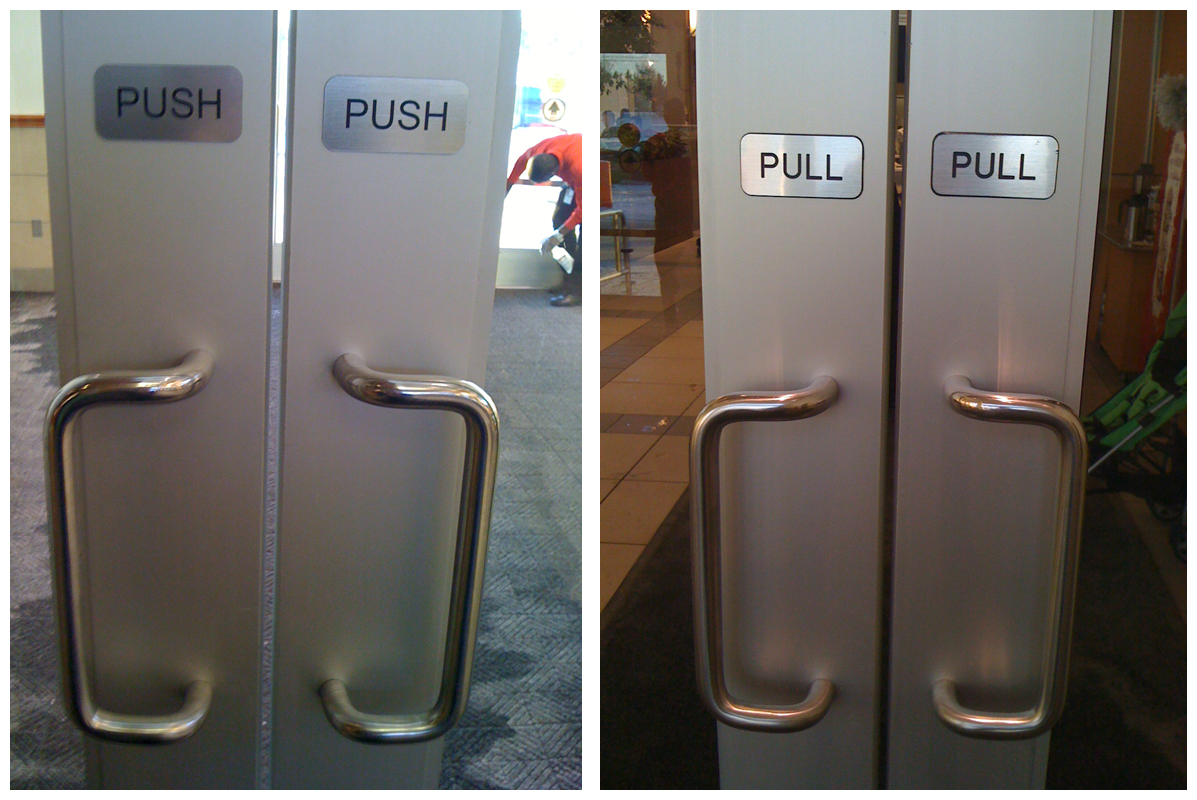 [Speaker Notes: http://chriselyea.com/design-lessons-learned/badly-designed-doors/]
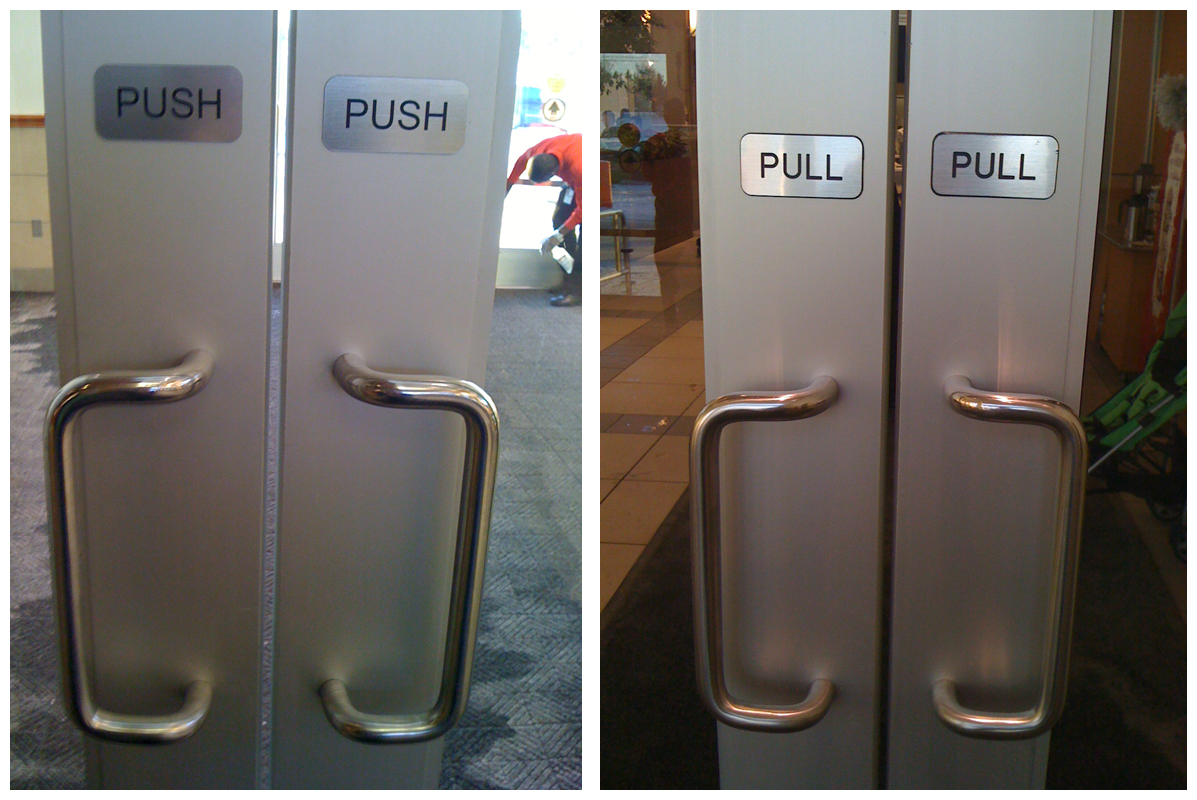 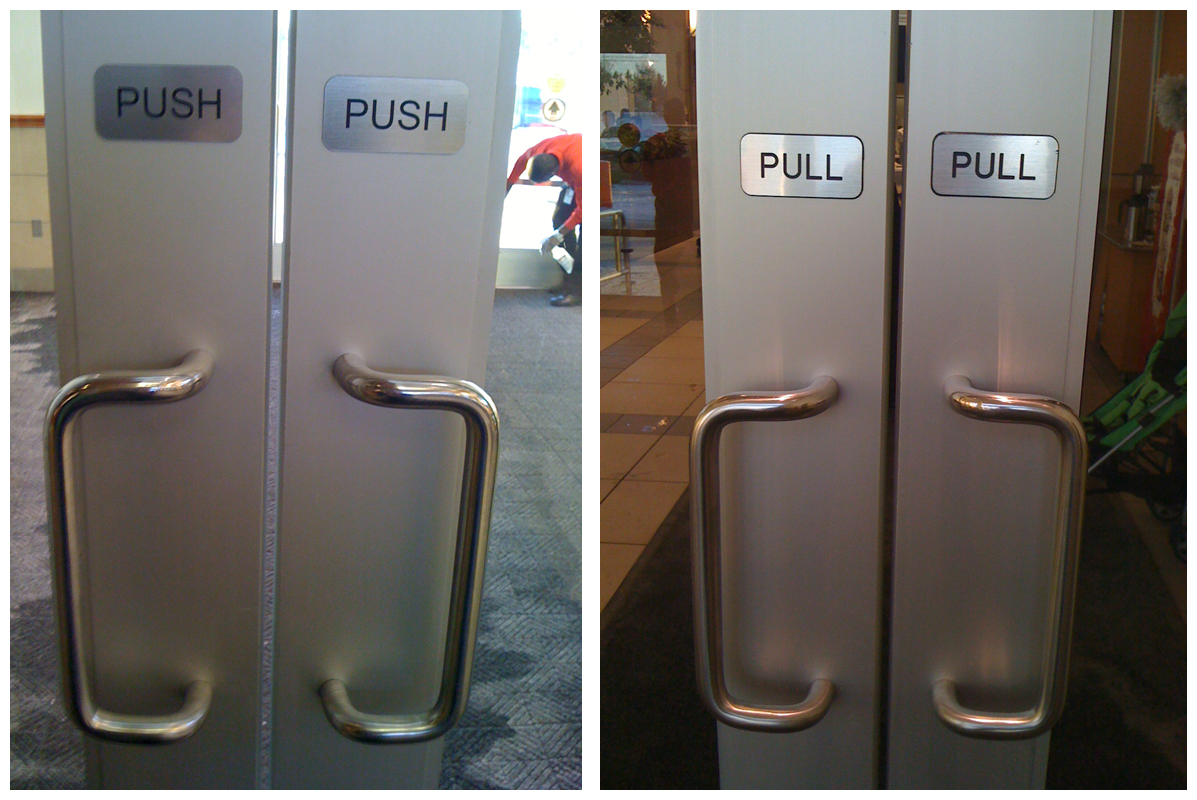 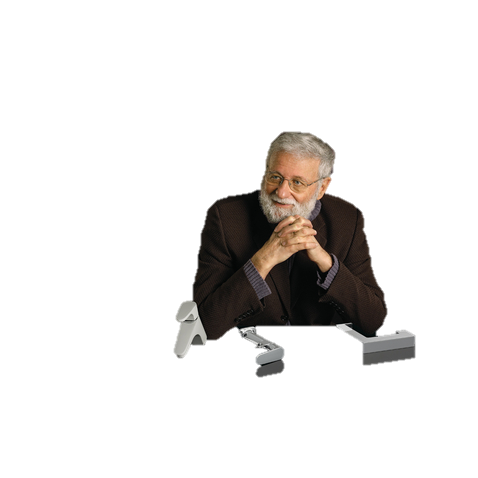 Norman door!
[Speaker Notes: http://chriselyea.com/design-lessons-learned/badly-designed-doors/]
affordance refers to the perceived properties of a thing that determine just how that thing could possibly be used
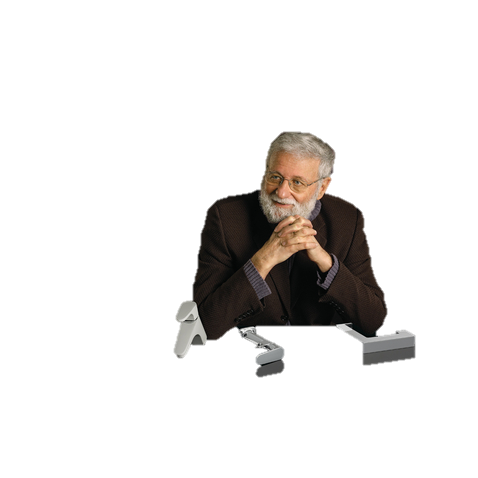 vertical handle cues pull behavior
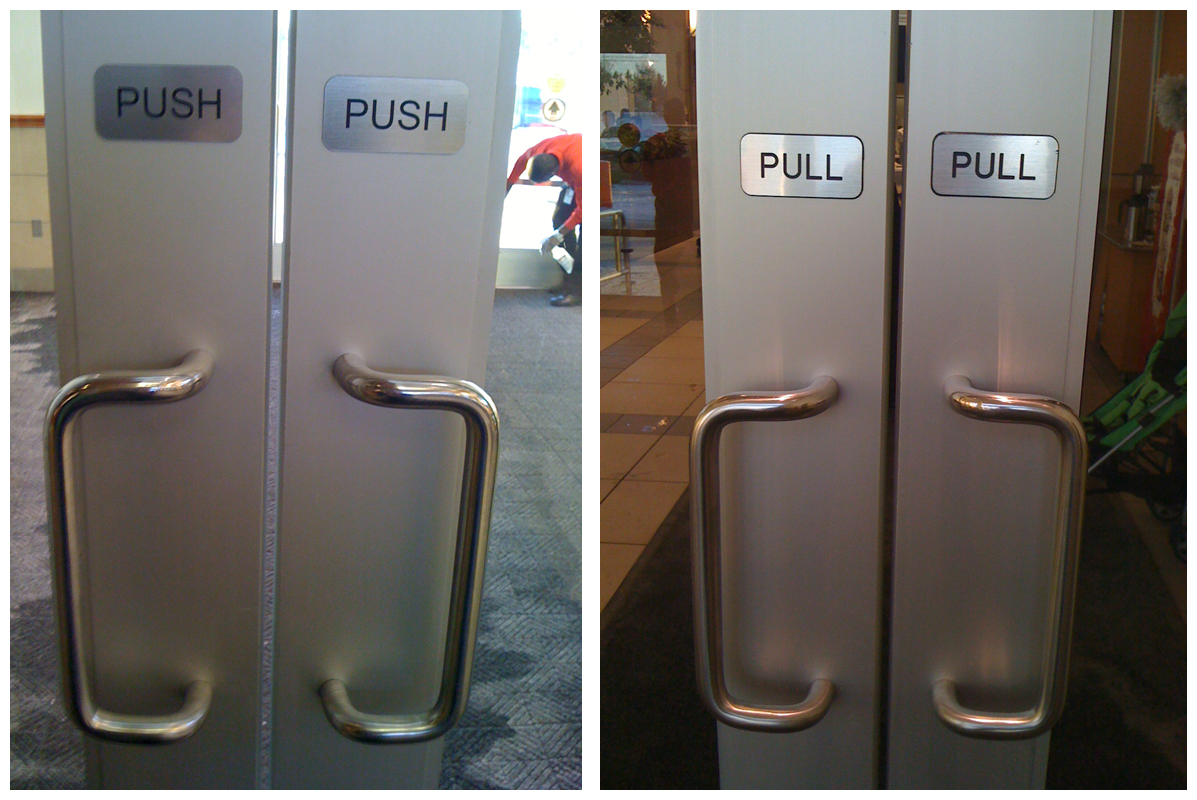 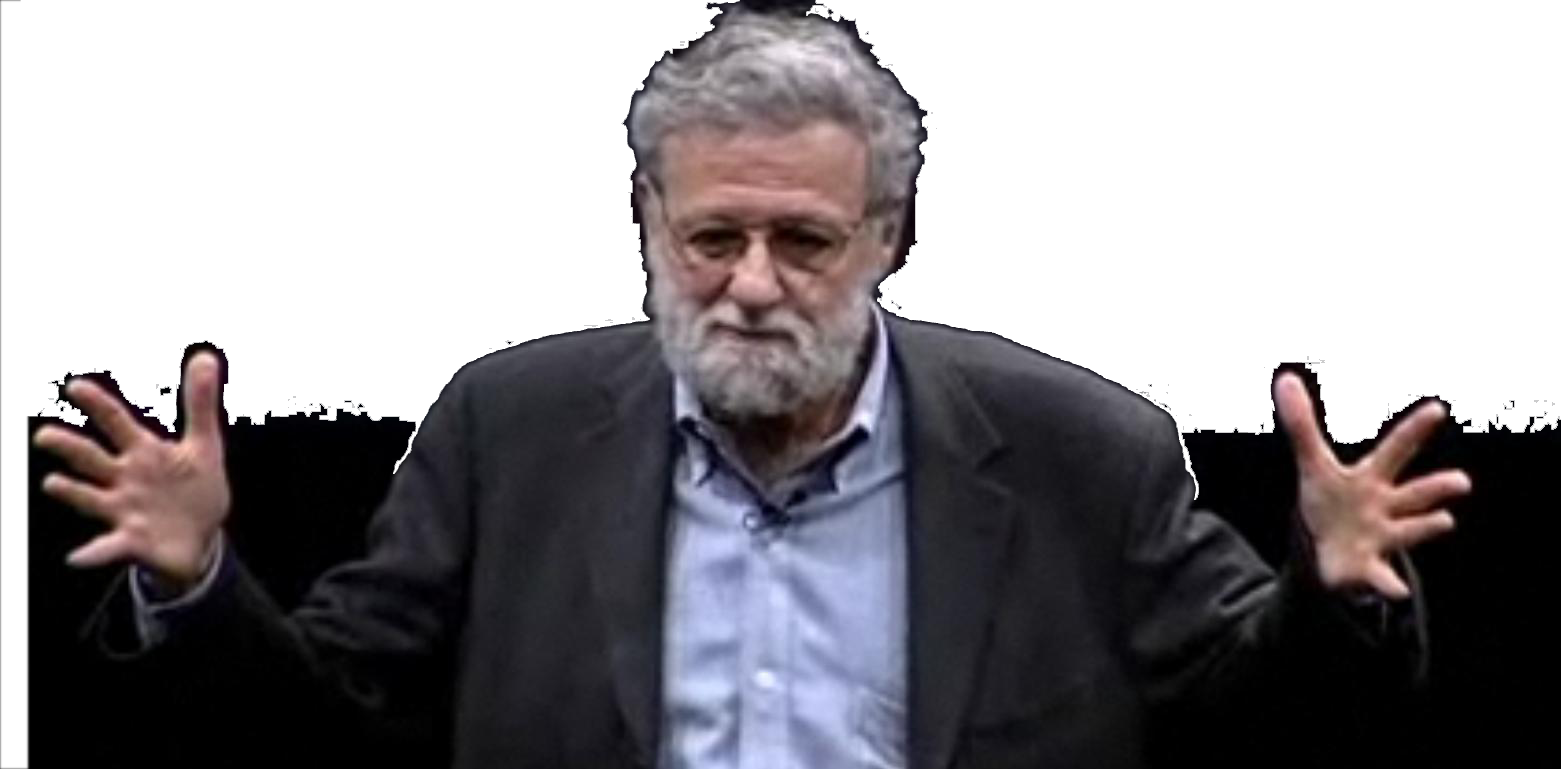 don norman
[Speaker Notes: Design of Everyday Things (also Psychology of Everyday Things)]
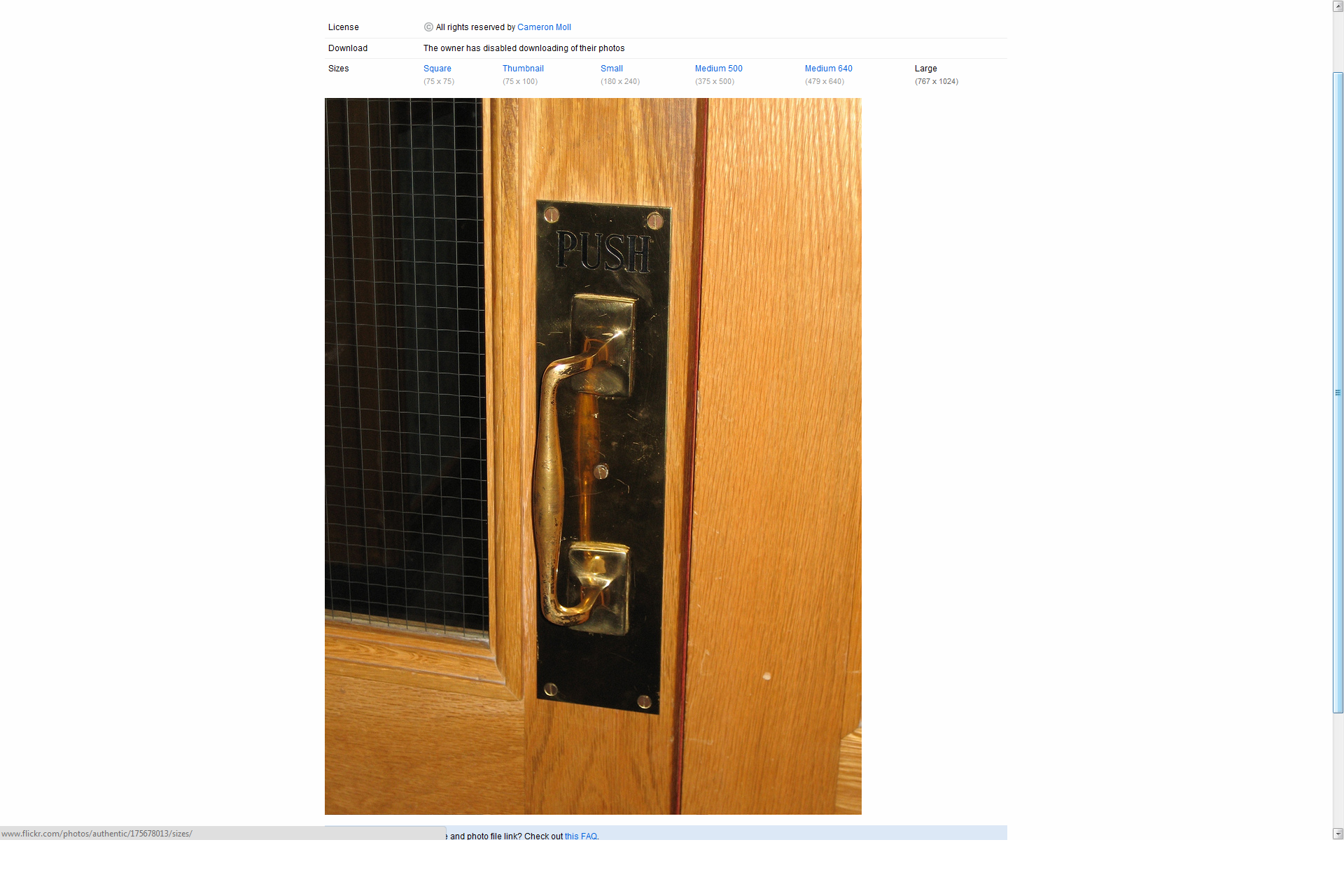 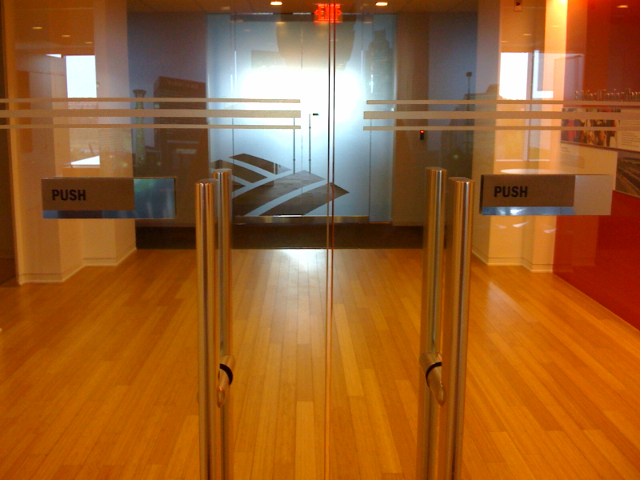 FAIL #1
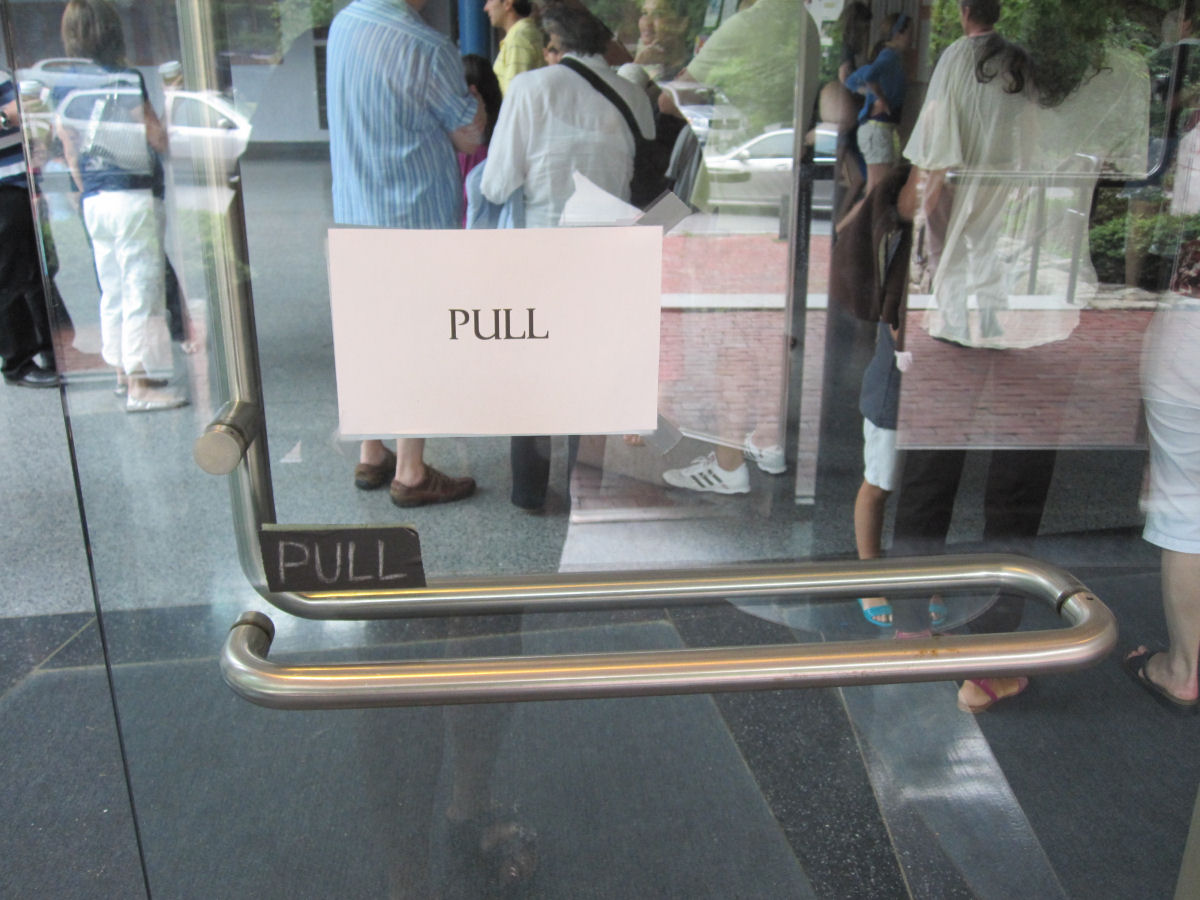 FAIL #2
[Speaker Notes: If you have to write an instruction manual on the door, it’s a design failure]
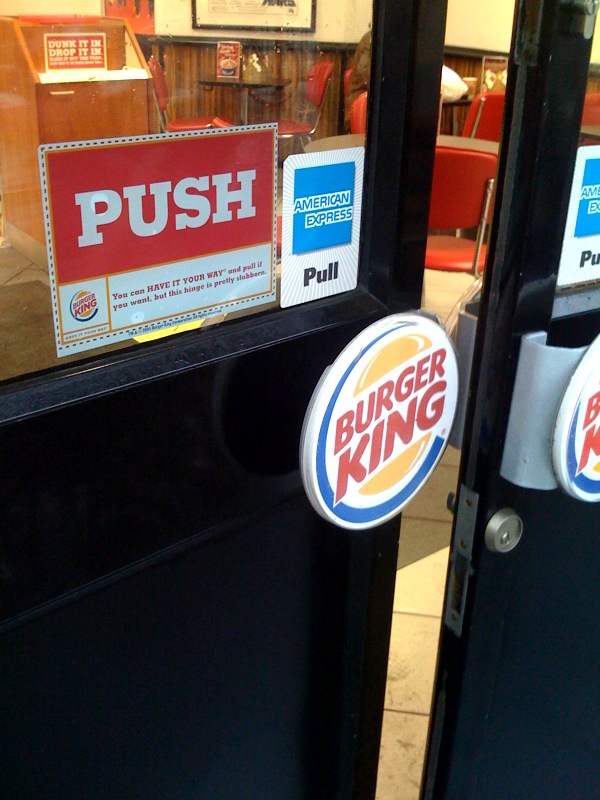 FAIL #3
FAIL #4
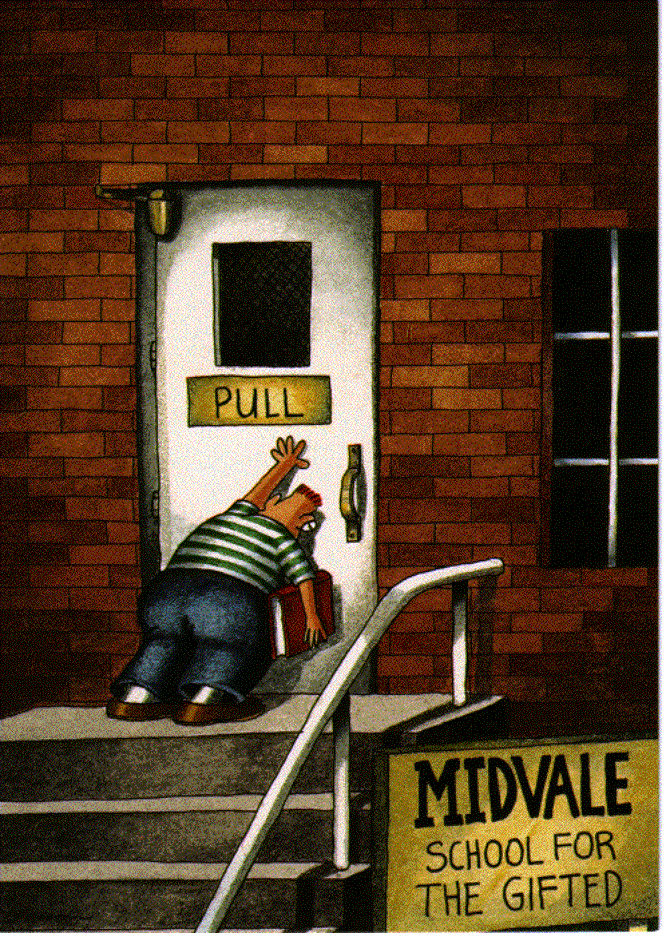 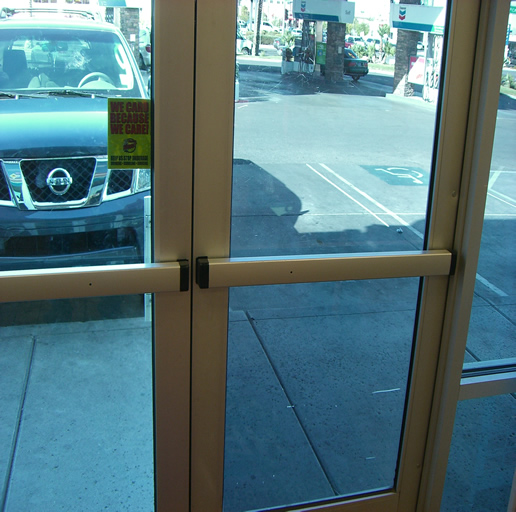 [Speaker Notes: These afford the pushing action so much they are called panic doors]
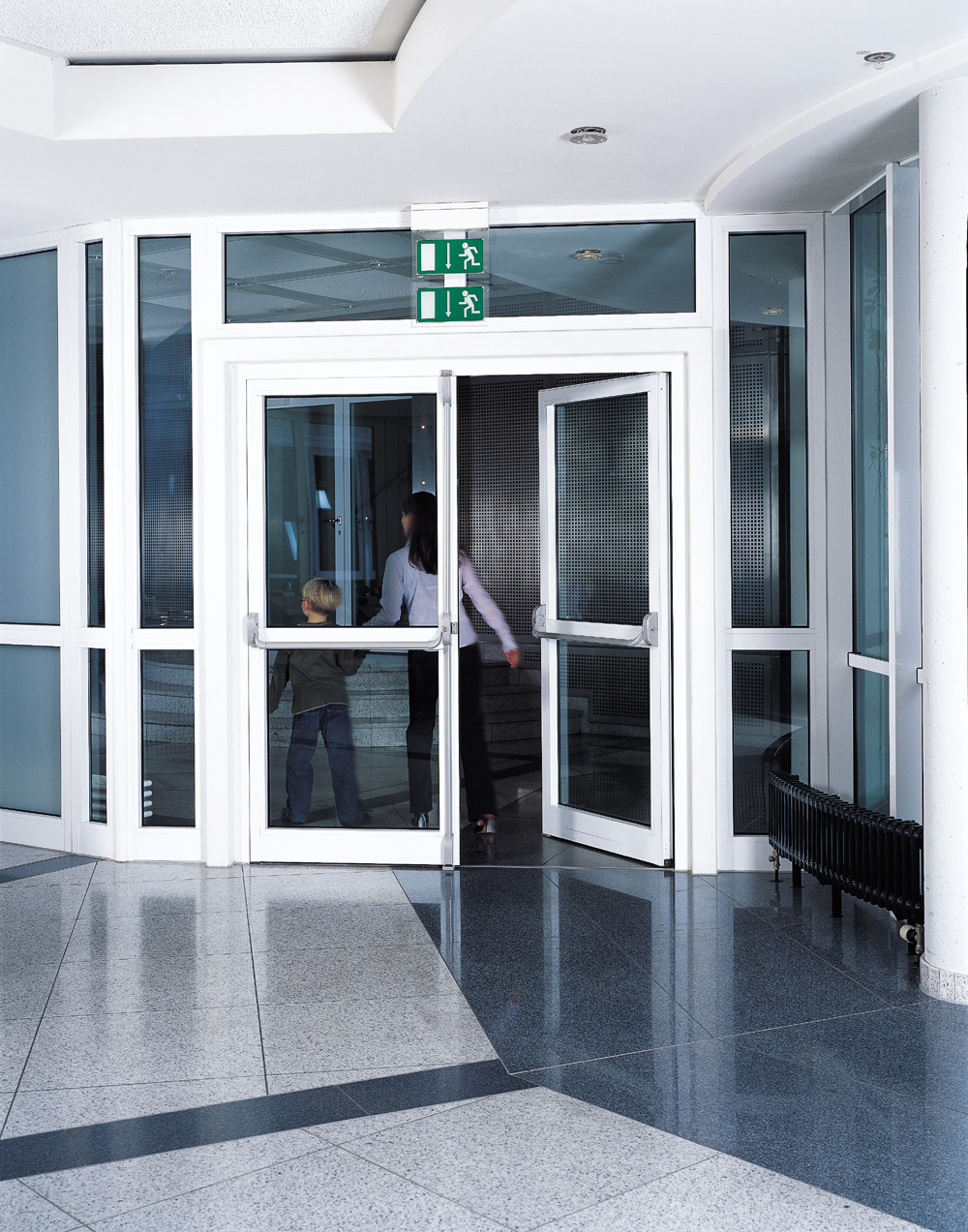 affordances affect our perception of use
can affordances change our behavior?
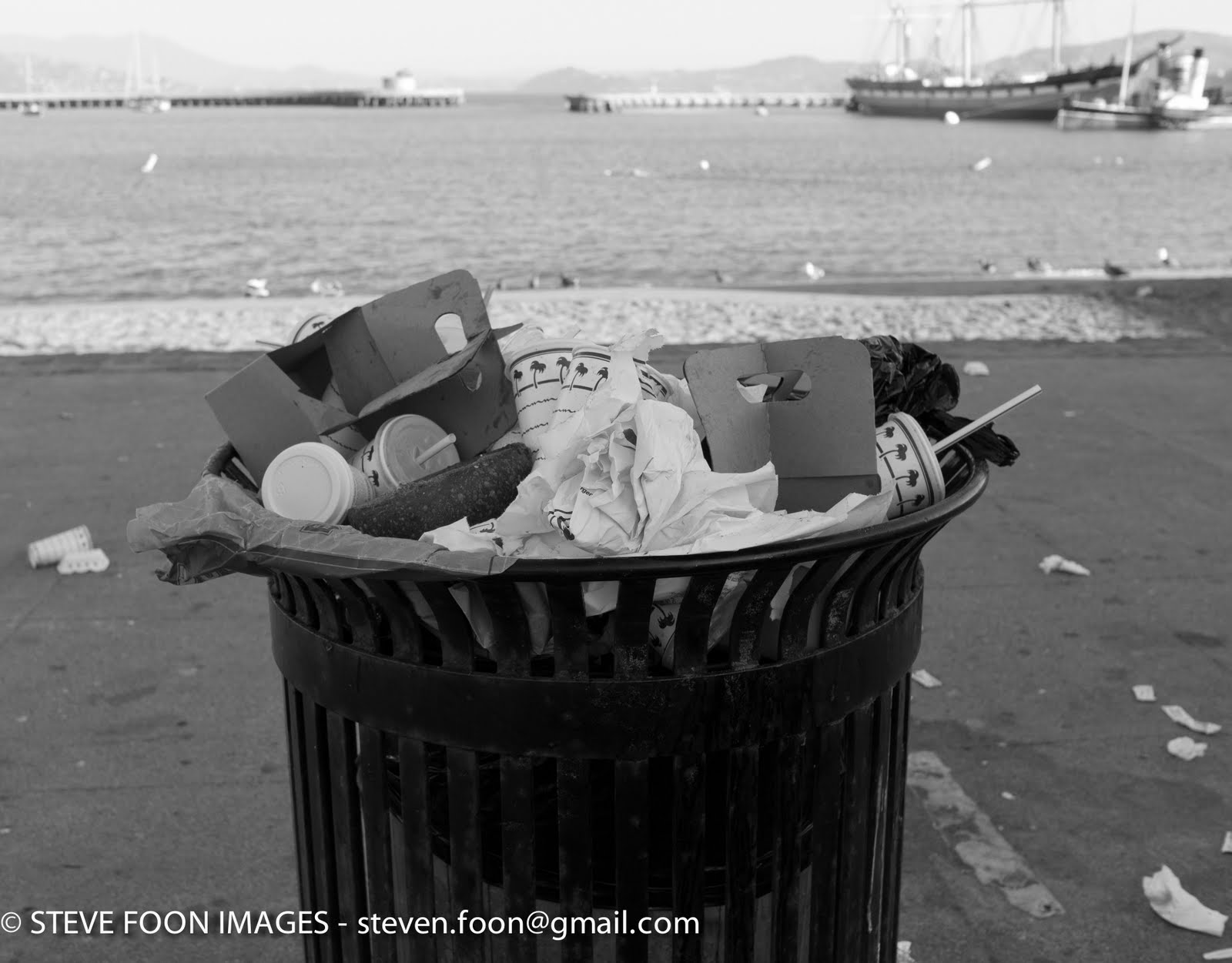 In-N-Out 
Burger!
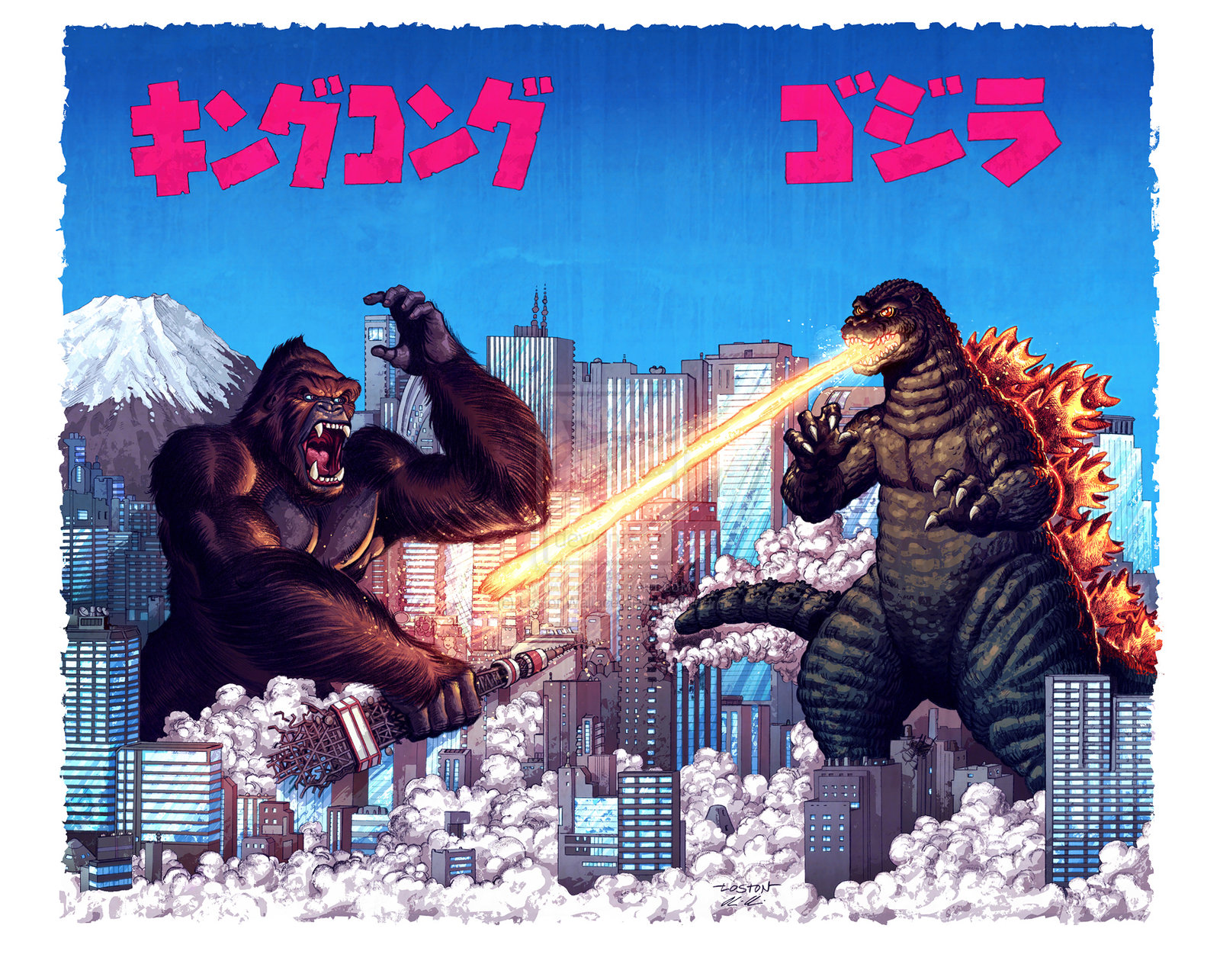 Battle of the Cans
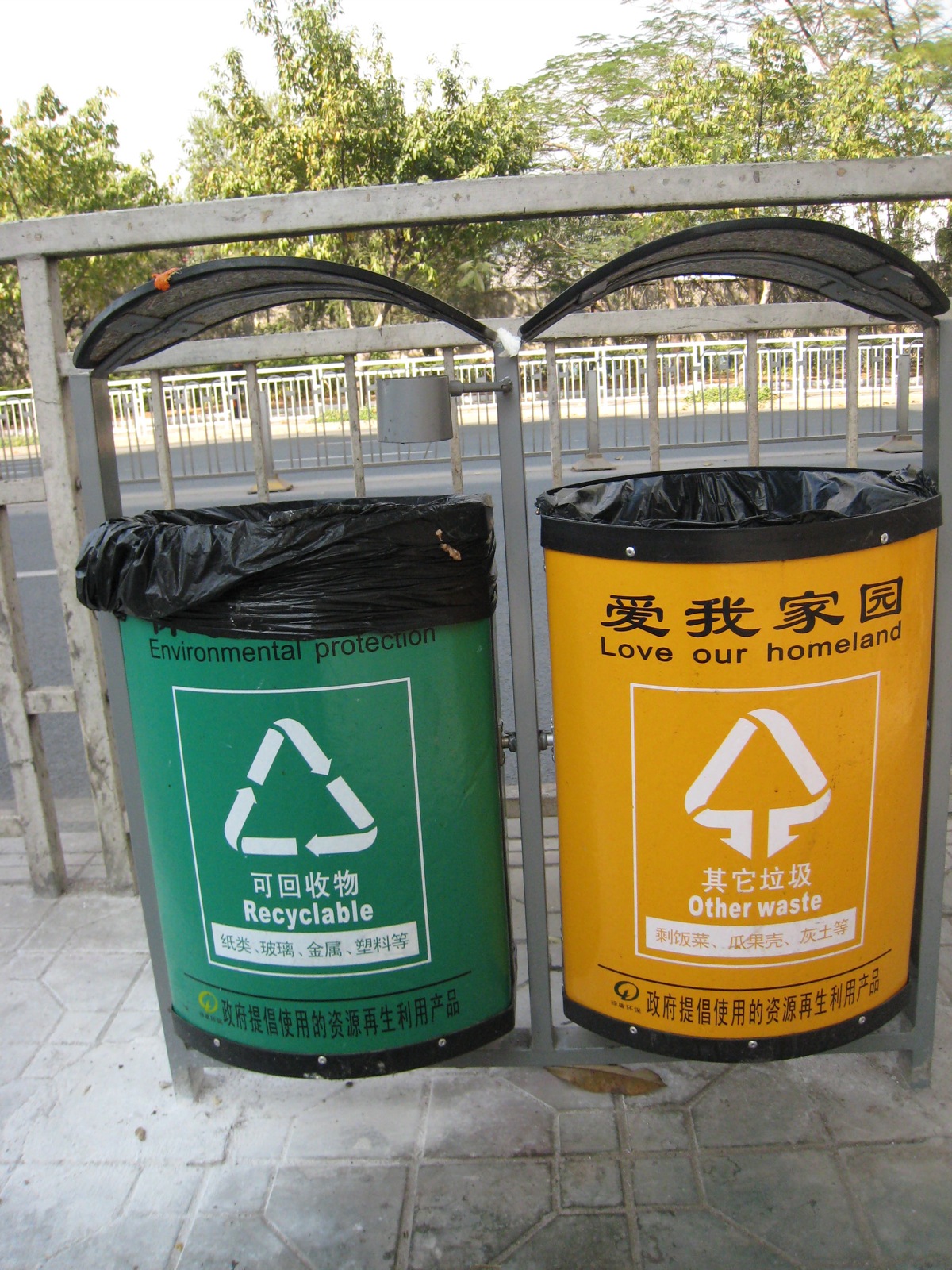 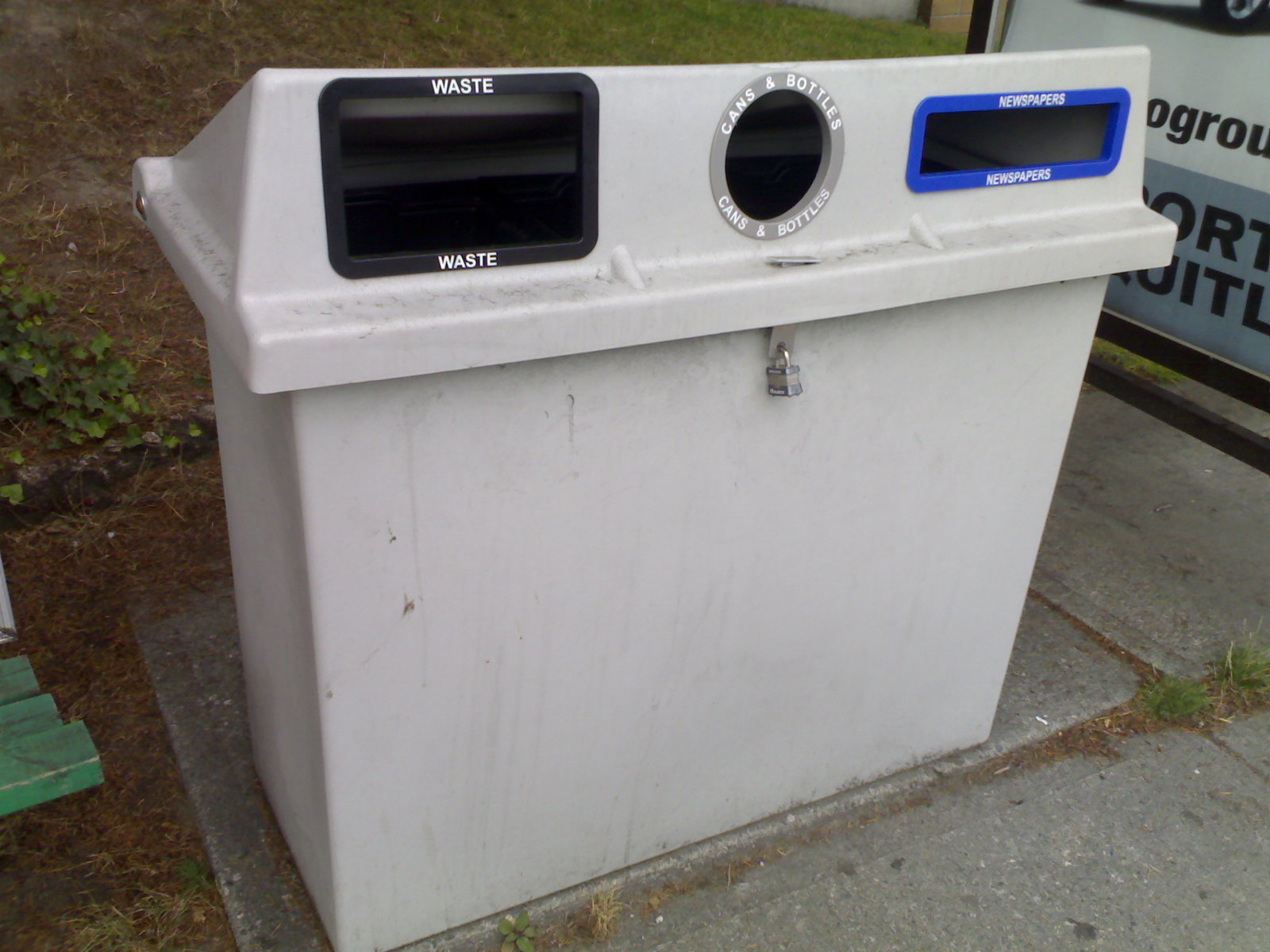 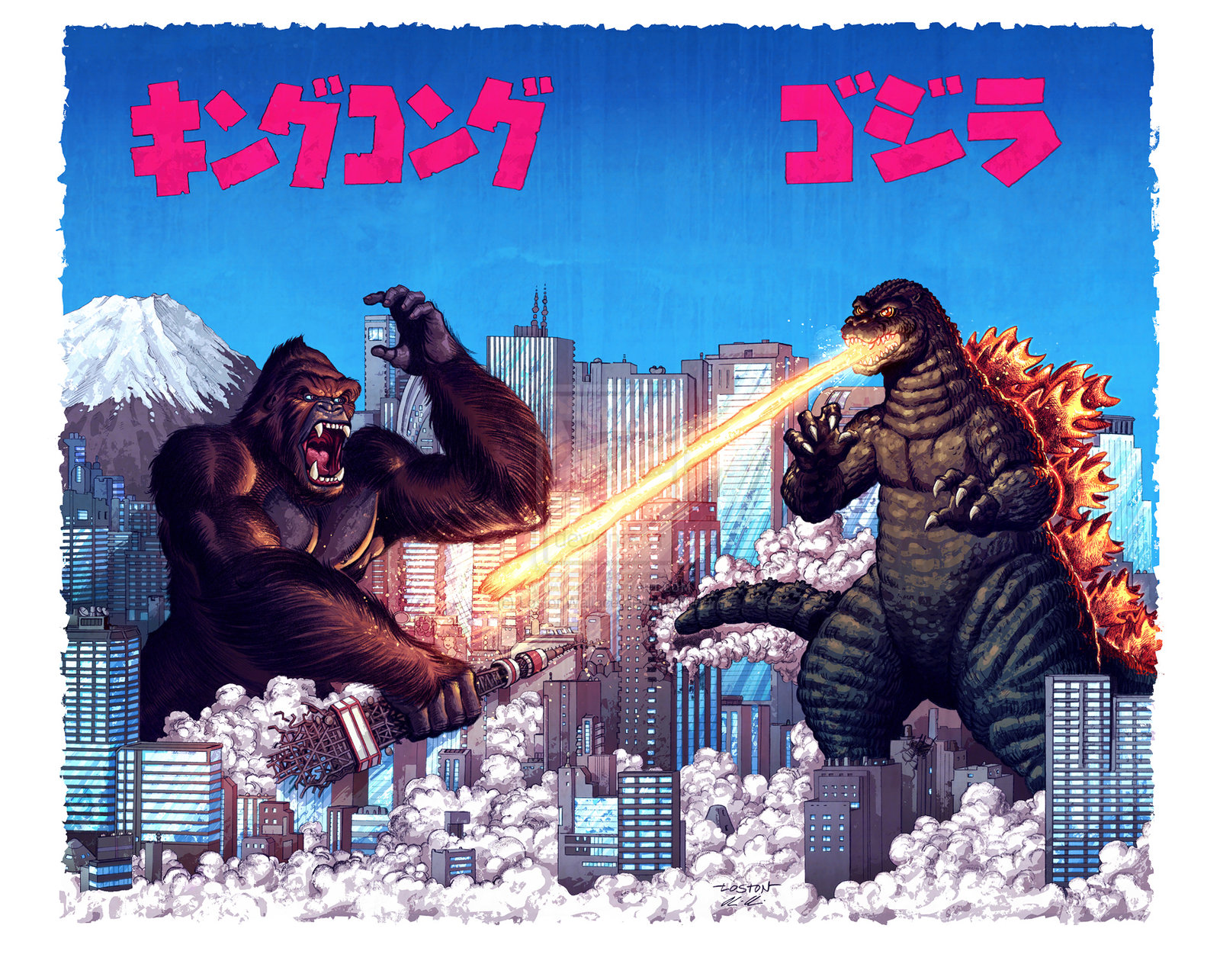 Battle of the Cans
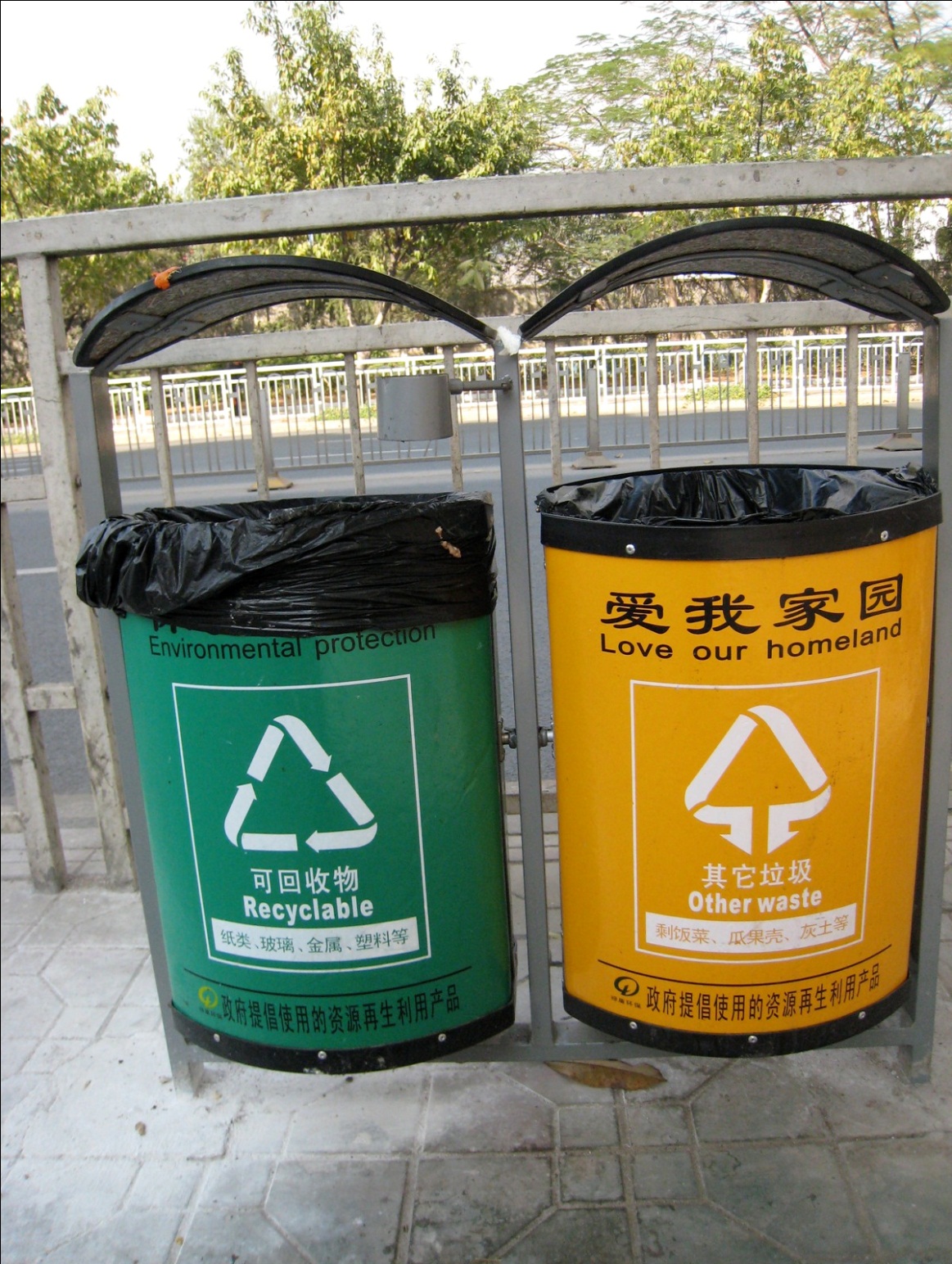 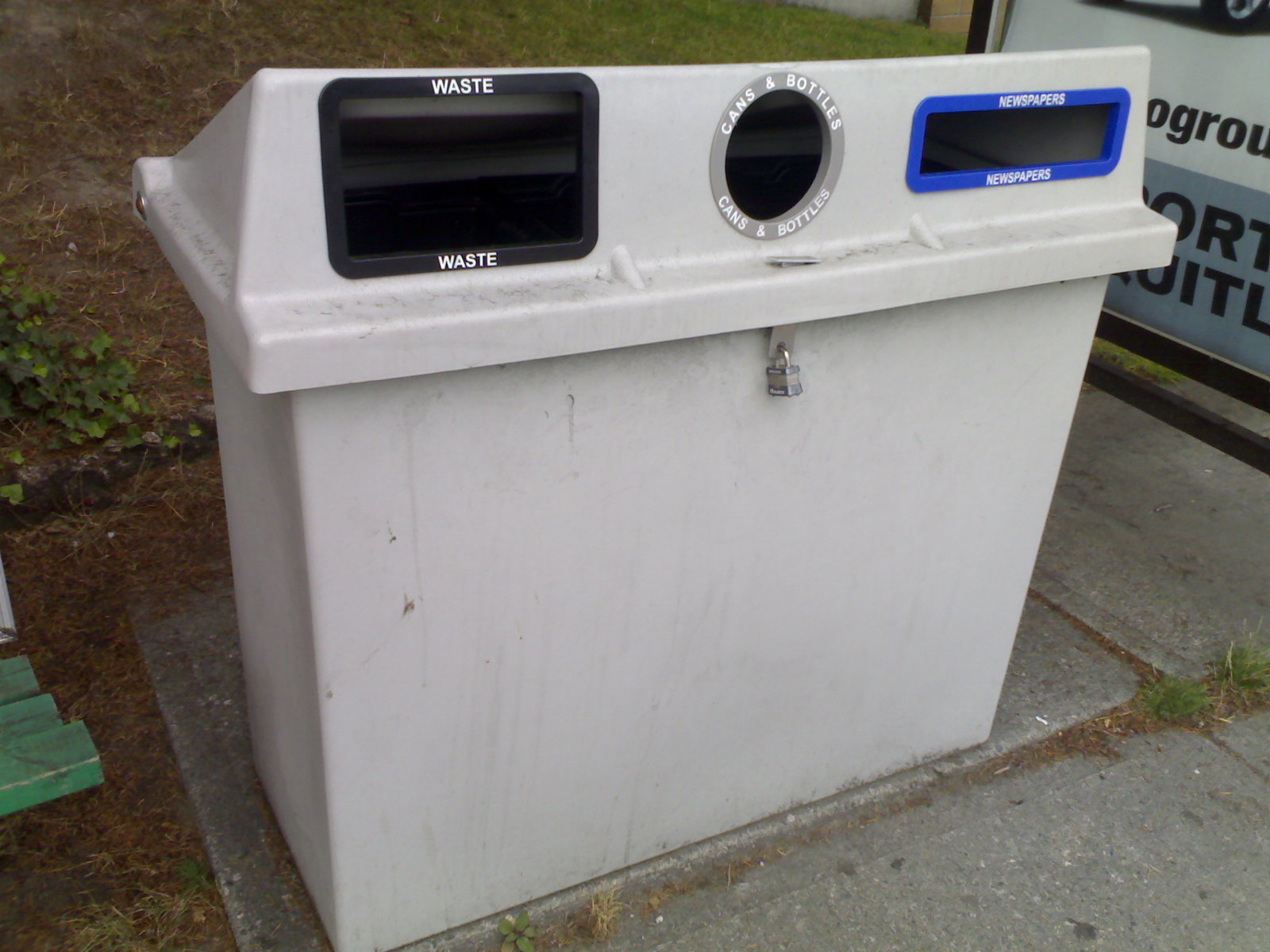 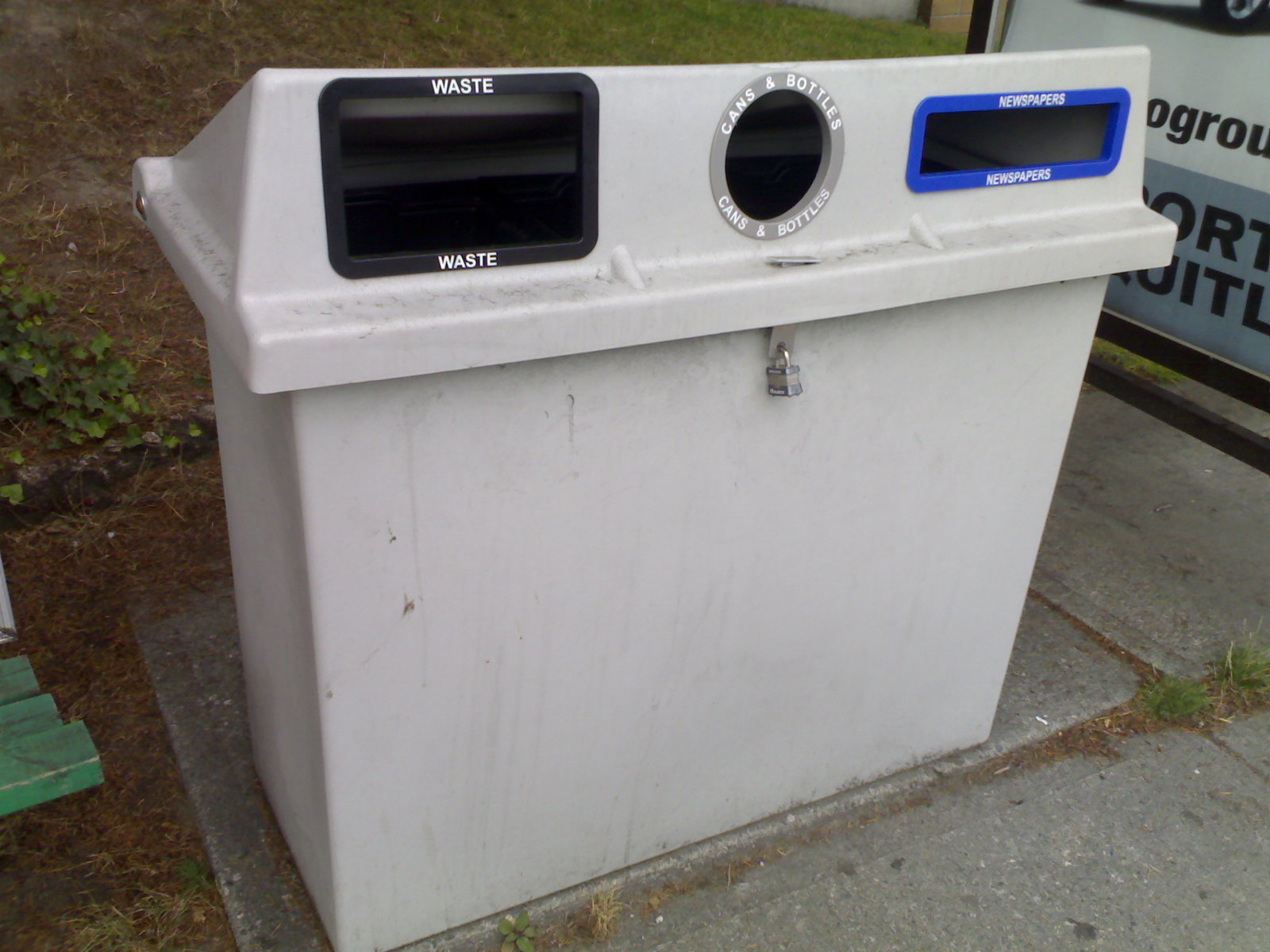 Winner!
34% increase in recycling
Duffy, Environment and Behavior, 2010
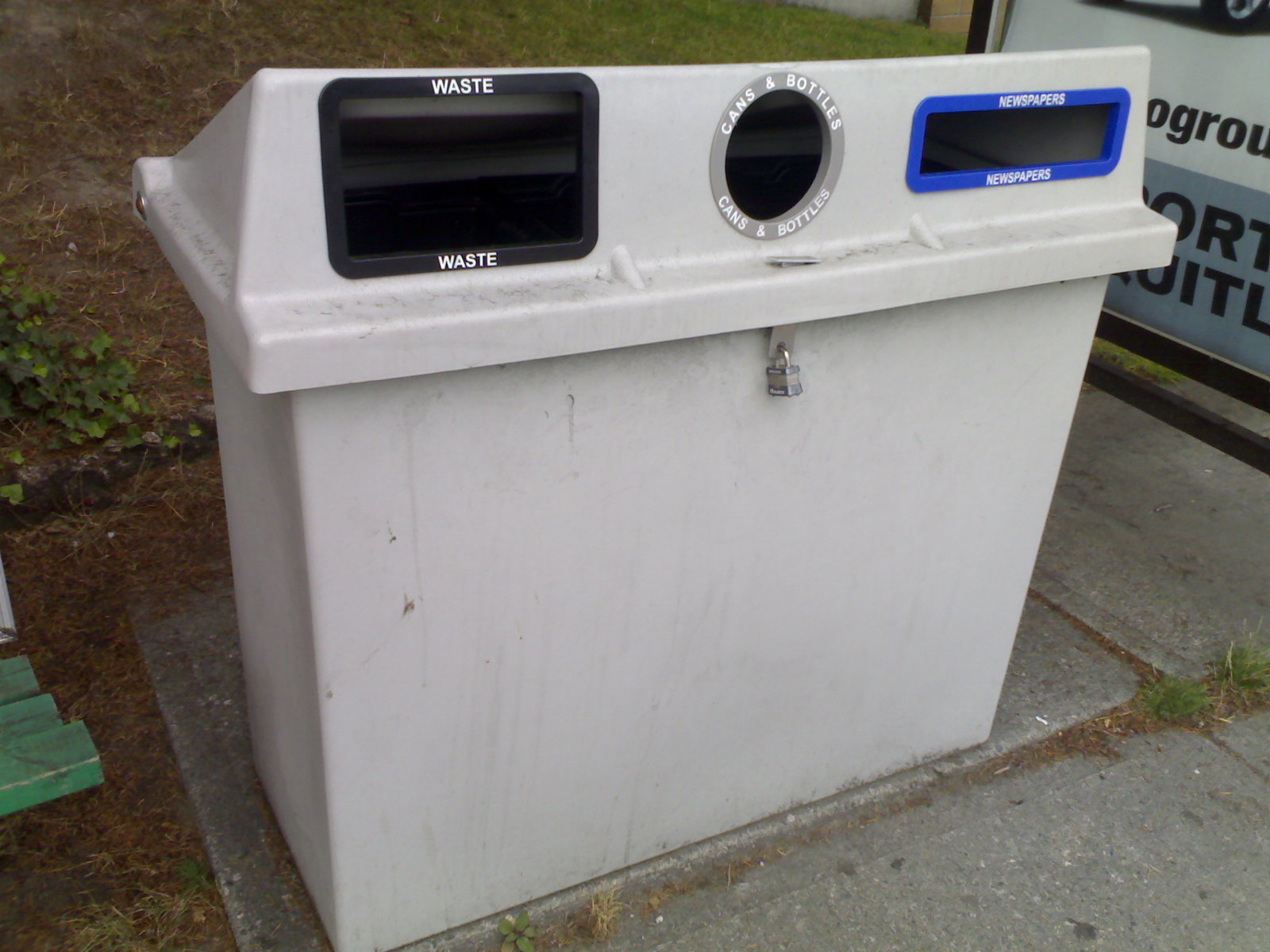 Holes constrain behavior and also remind what is recyclable
Duffy, Environment and Behavior, 2010
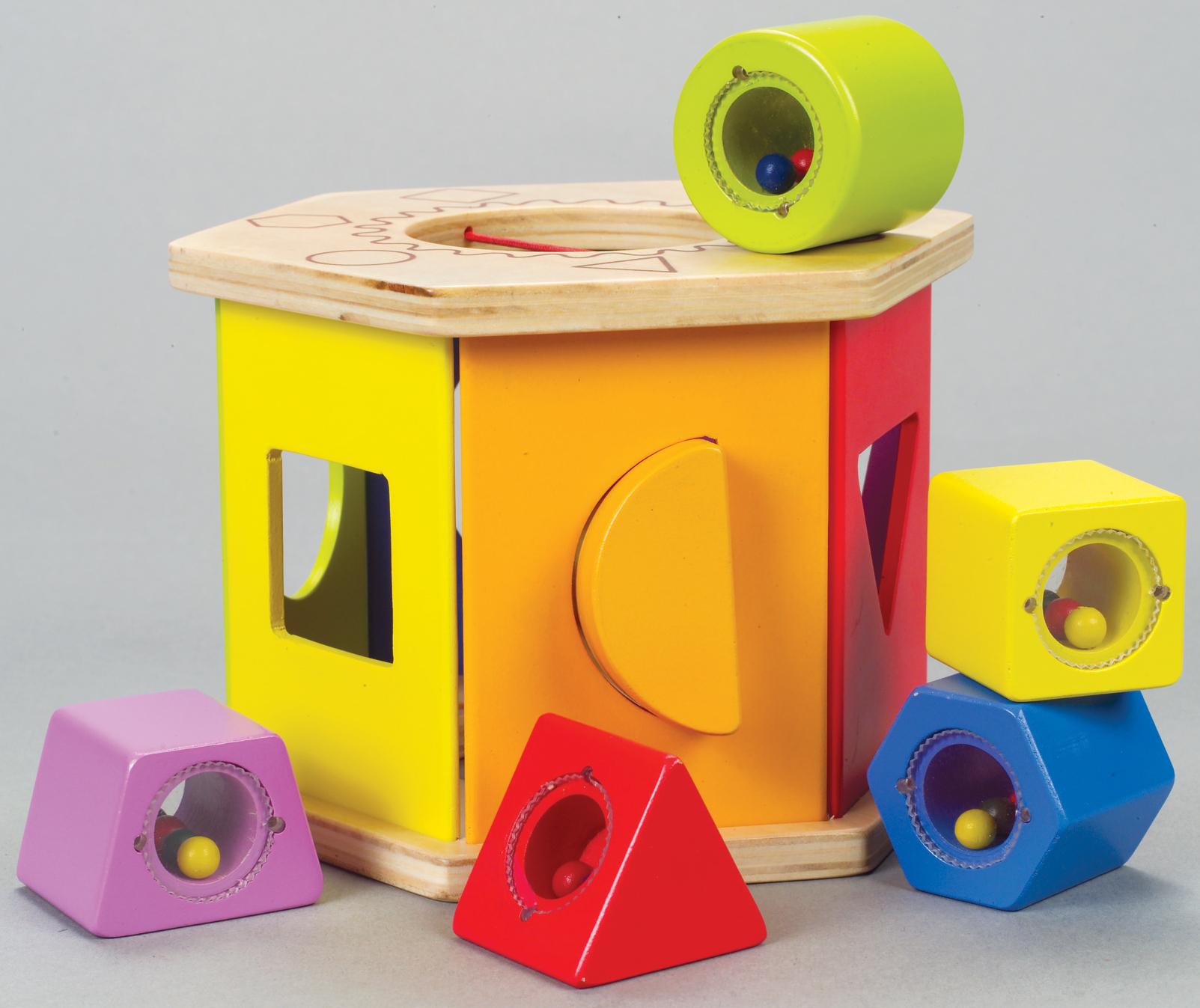 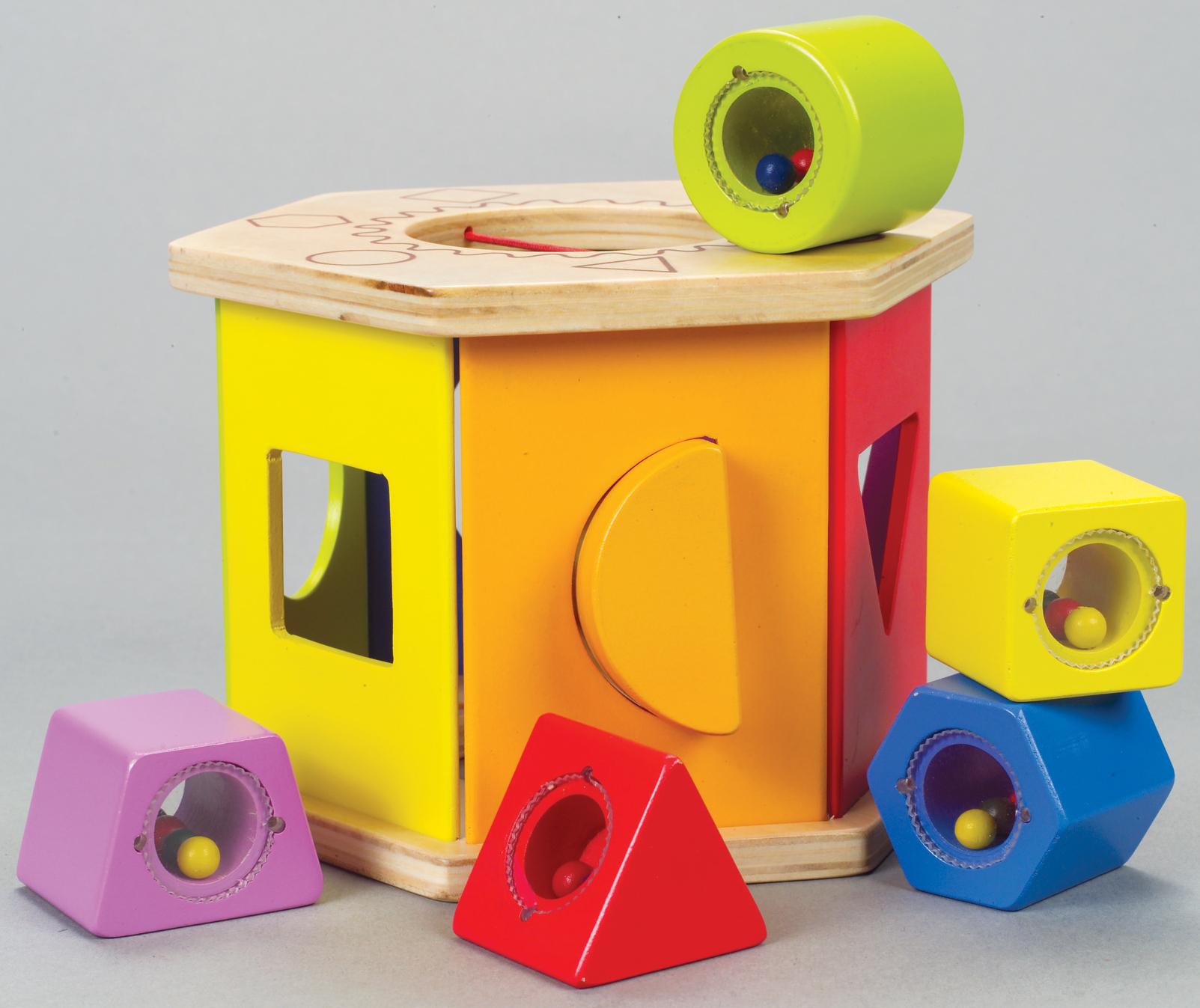 What
 does this have to do with feedback?
[Speaker Notes: The problem is we are talking about the design of interfaces here to inform and motivate behavior.]
Perceptual affordance refers to the perceived properties of a thing that determine how that thing is used
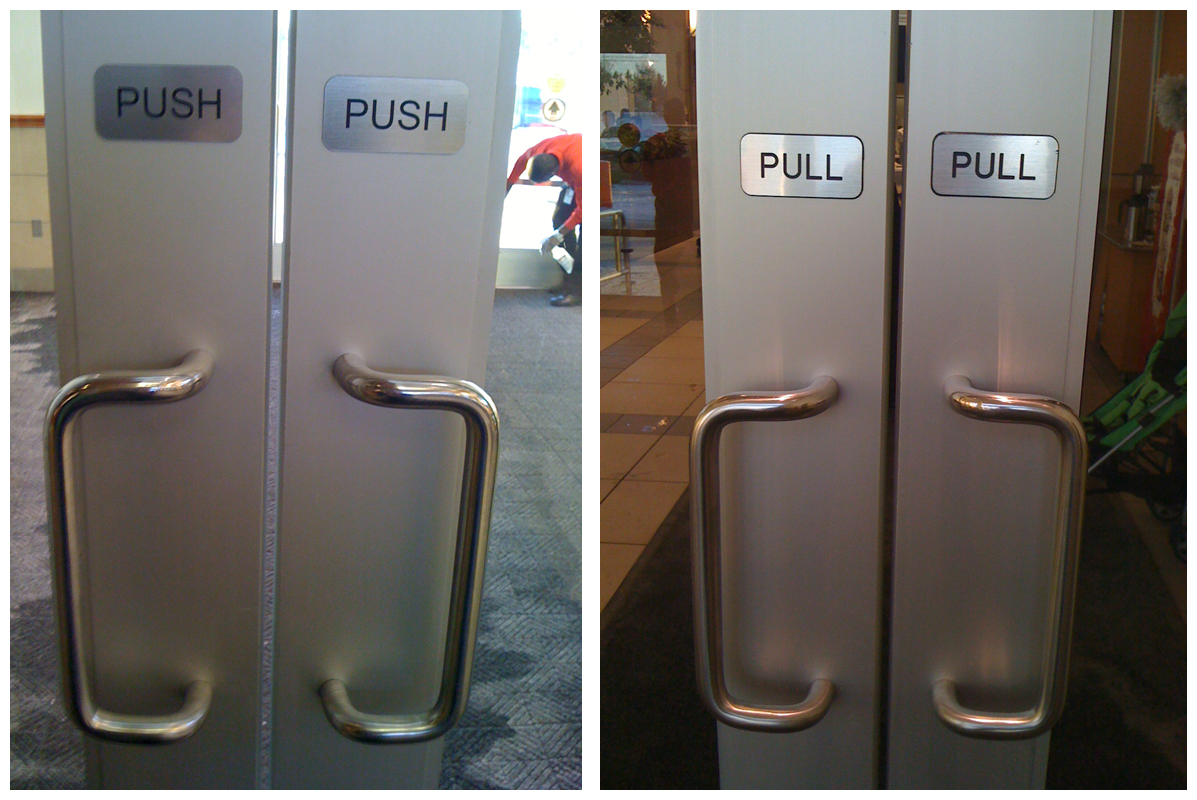 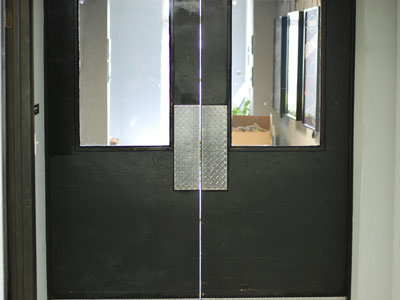 Flat textured surface affords
pushing!
Vertical handle affords pulling
Motivational affordance refers to the perceived properties of information that determine how that information is acted upon
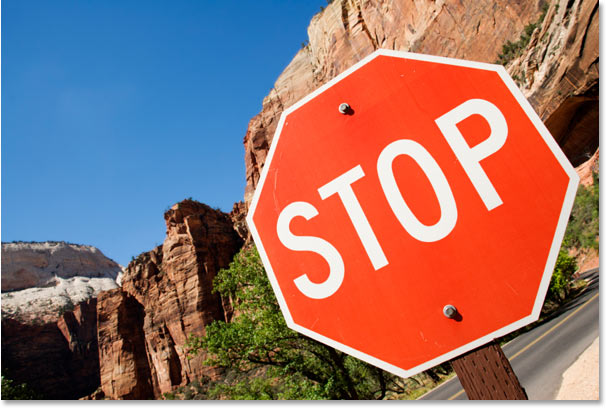 Highly effective at stopping drivers
[Speaker Notes: Or information affordance
Or data affordance
Or effect affordance

Just made up motivational affordance but the idea is…]
Motivational affordance refers to the perceived properties of information that determine how that information is acted upon
Information that affords an action
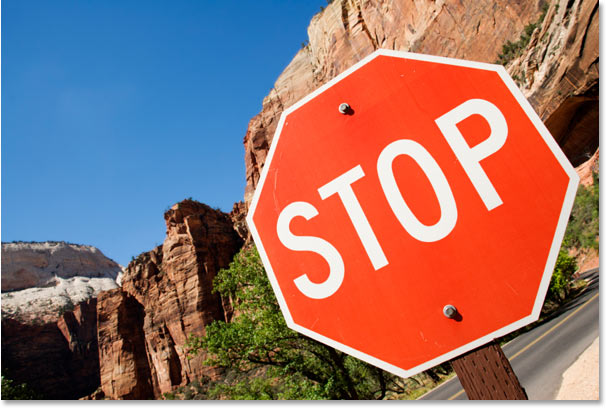 Highly effective at stopping drivers
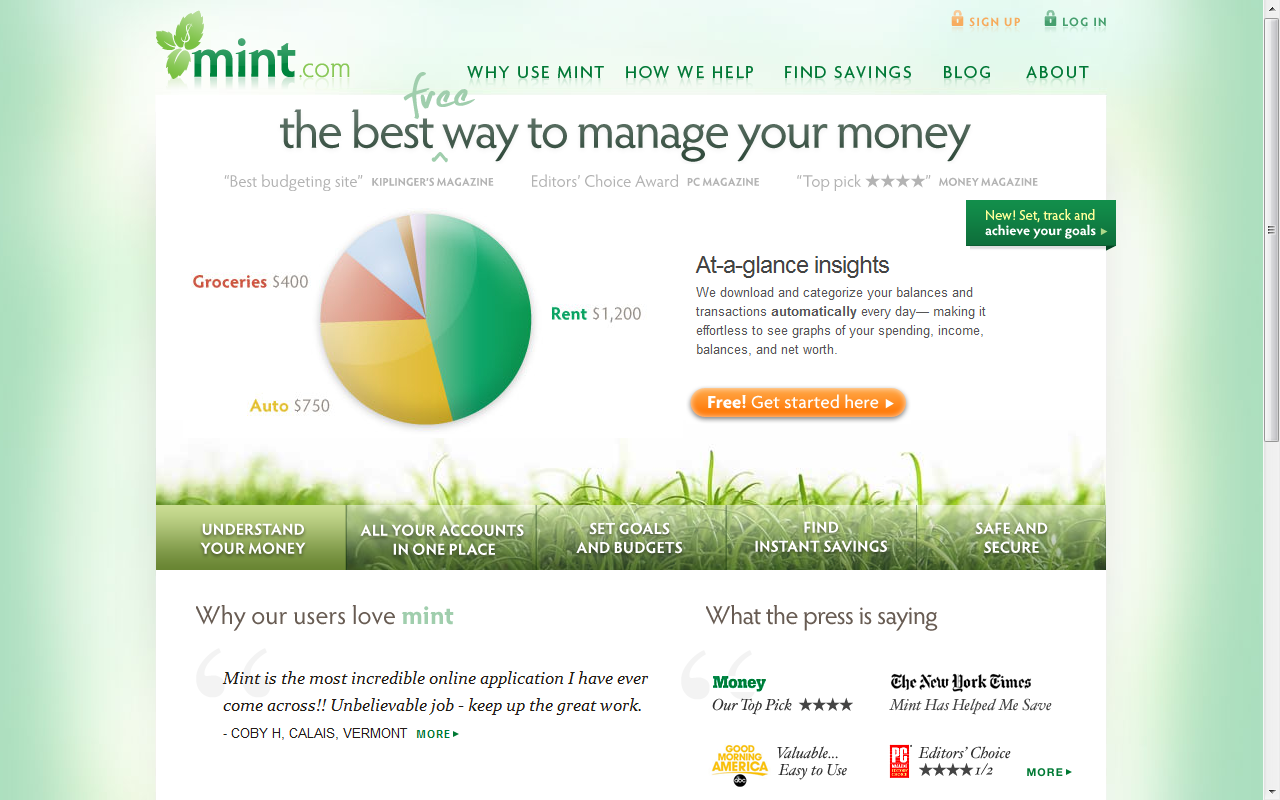 analytics engine for personal spending
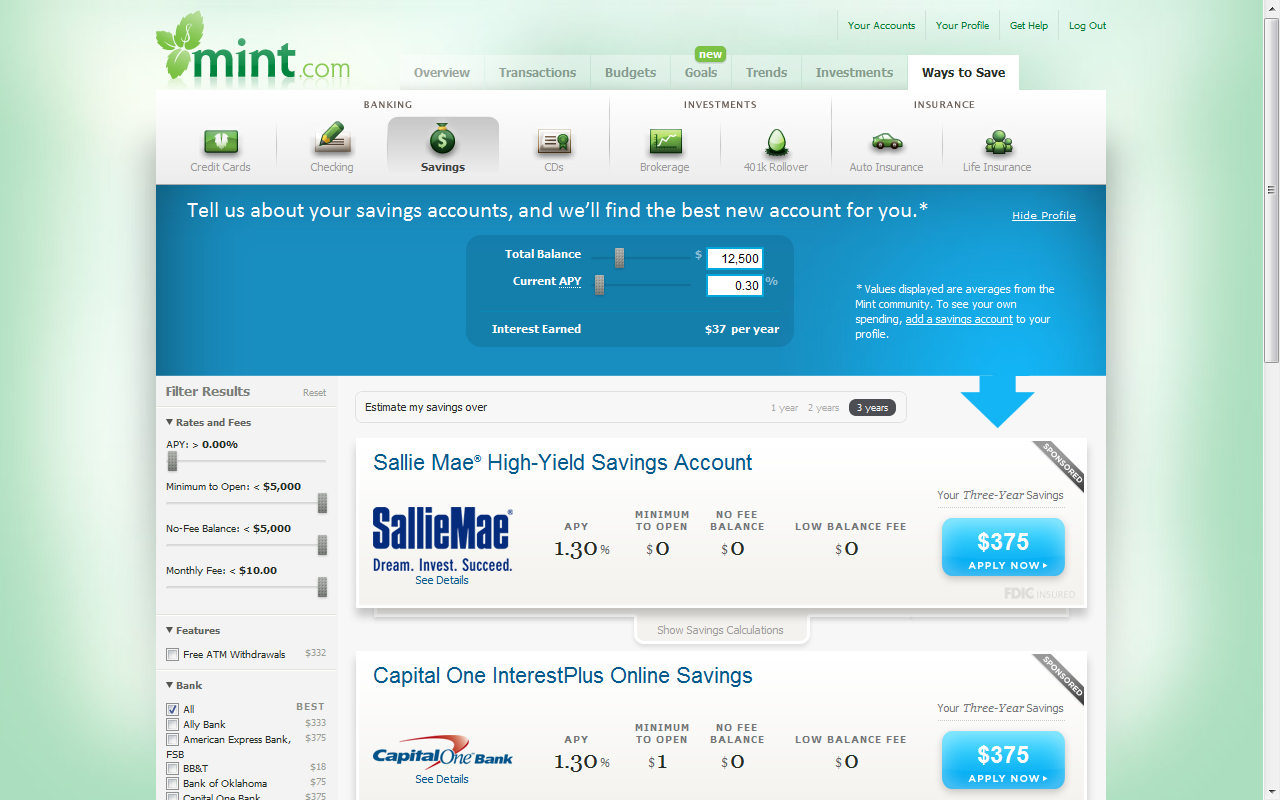 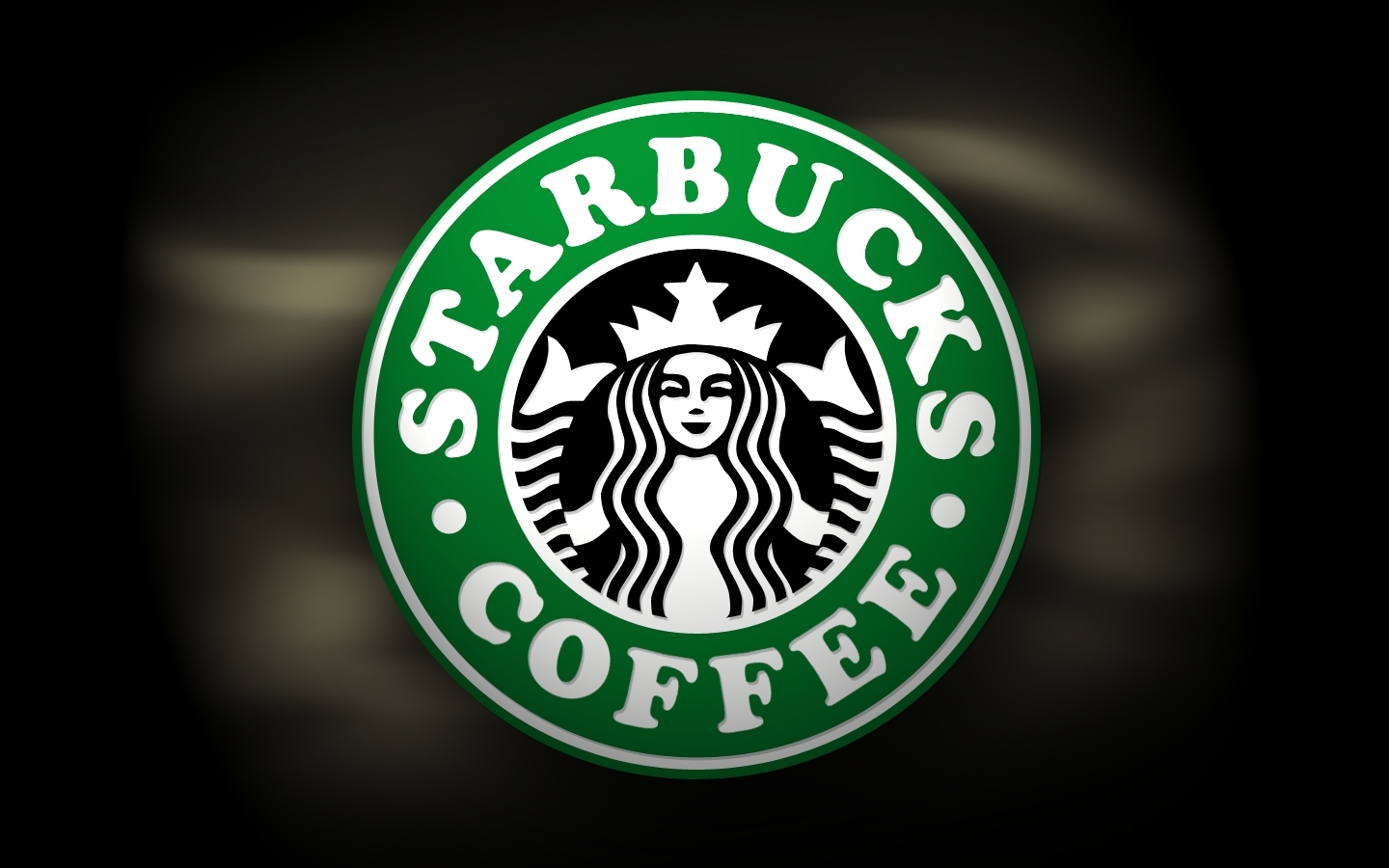 How much money do I spend per month on Starbucks?
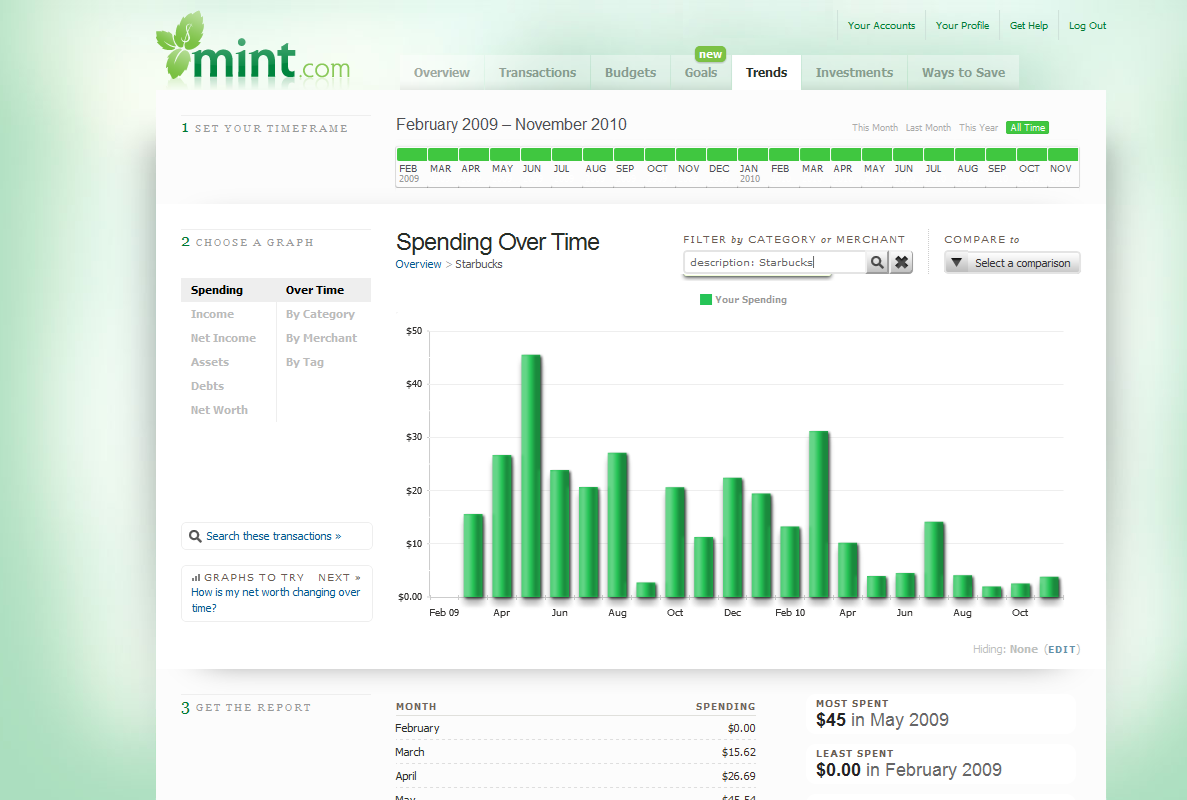 starbucks spending
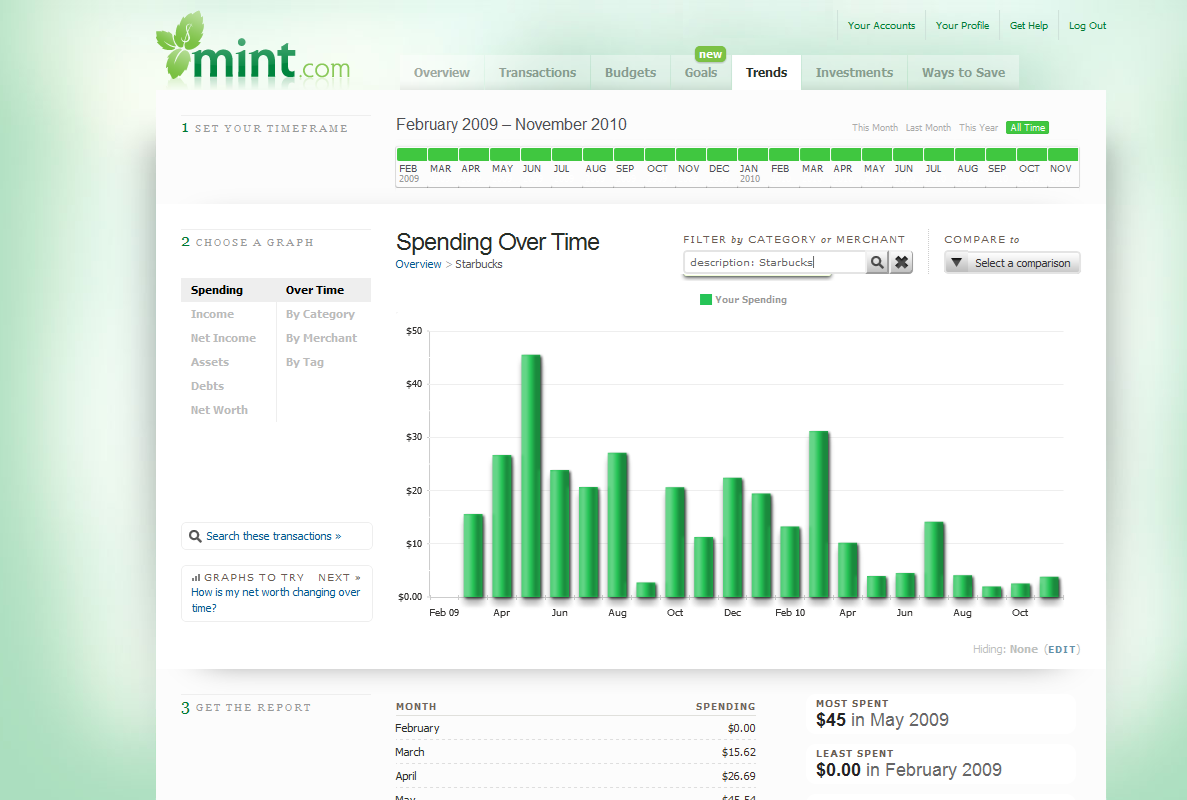 This type of inquiry is not possible with current energy feedback systems; it needs to be.
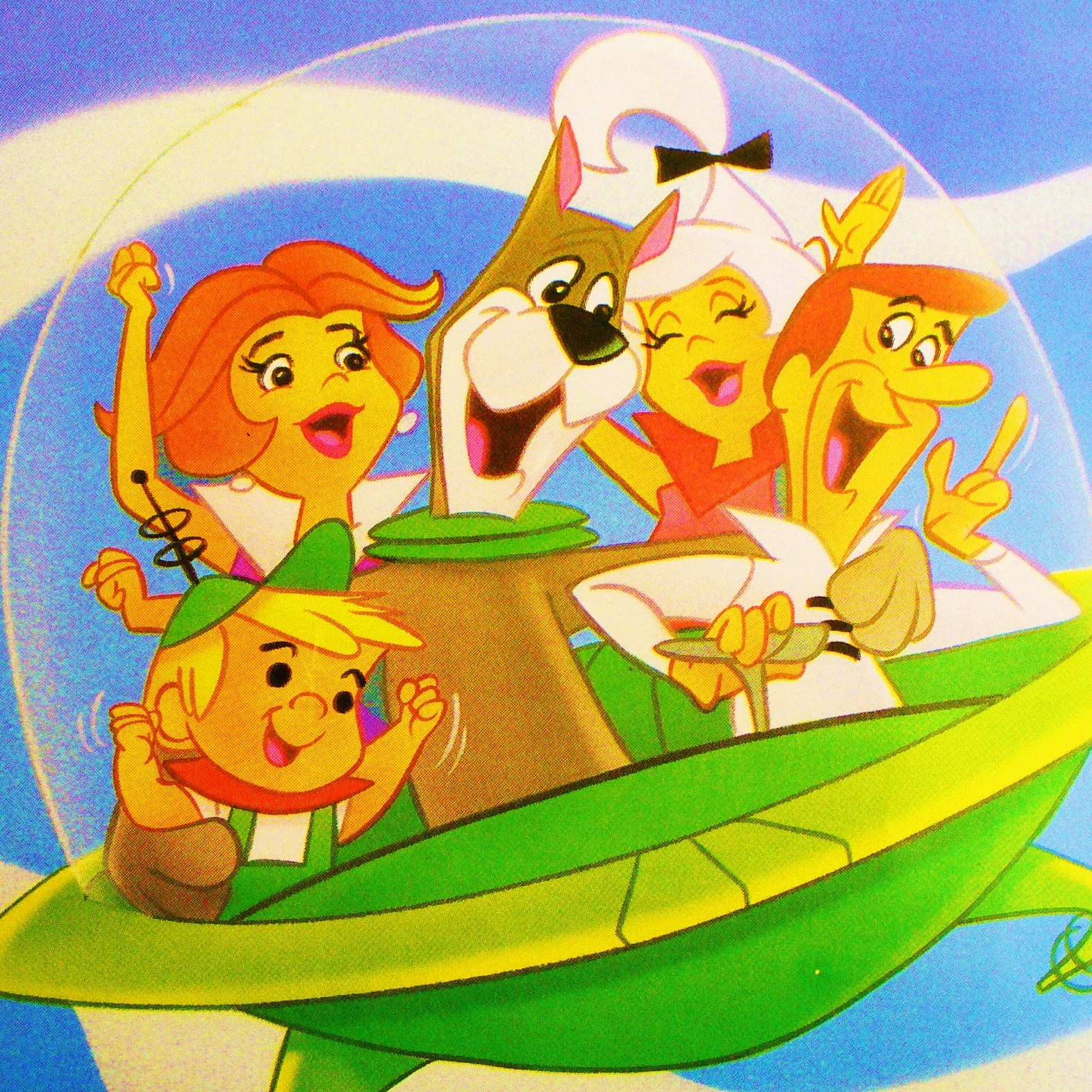 Future
[Speaker Notes: Targets specific behaviors
Highly personalized
Disaggregated]
Feedback system provides dissaggregated feedback
itemized energy feedback
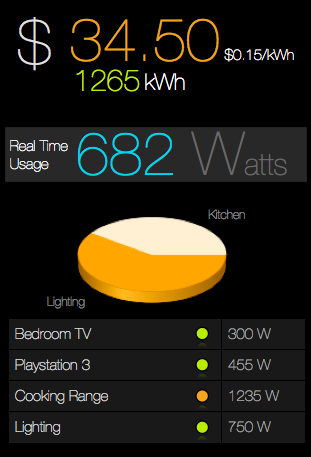 image credit: sidhant gupta
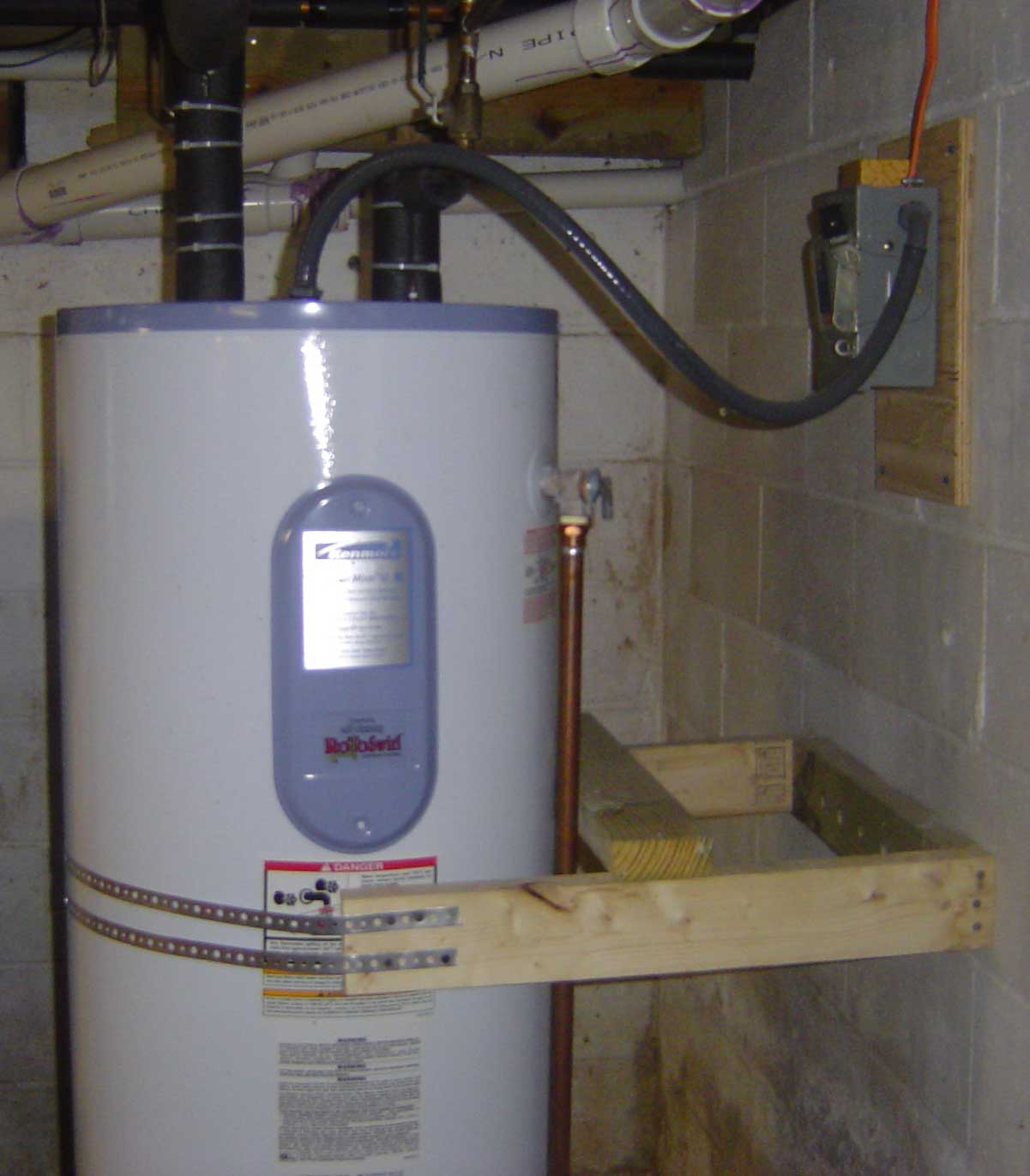 Hot Water Heater Consumes 19% of Your House’s Energy
Feedback system suggests lowest effort actions for greatest efficiency gain
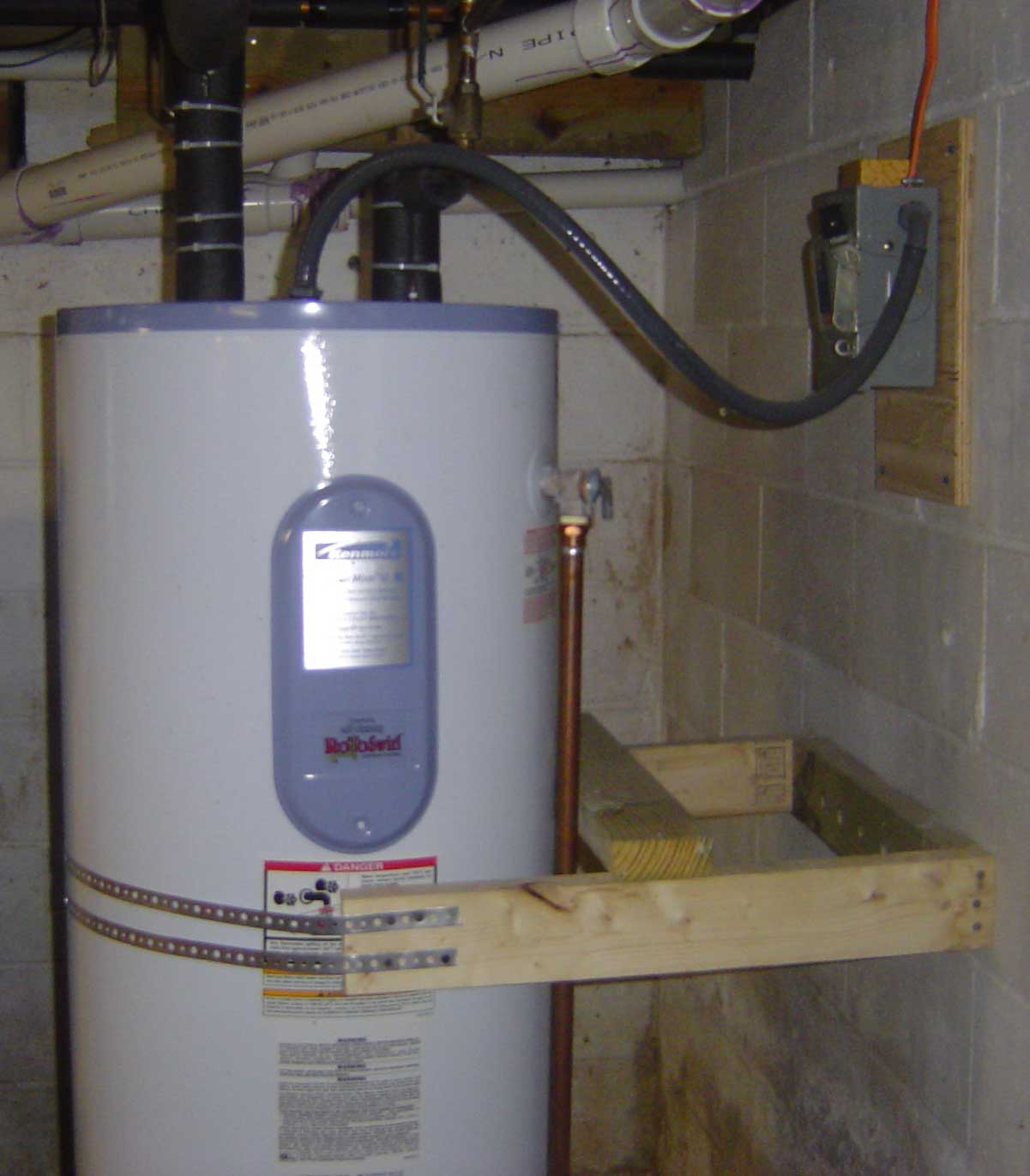 Replace Your Hot Water Heater with a Tankless System and Save $250/yr
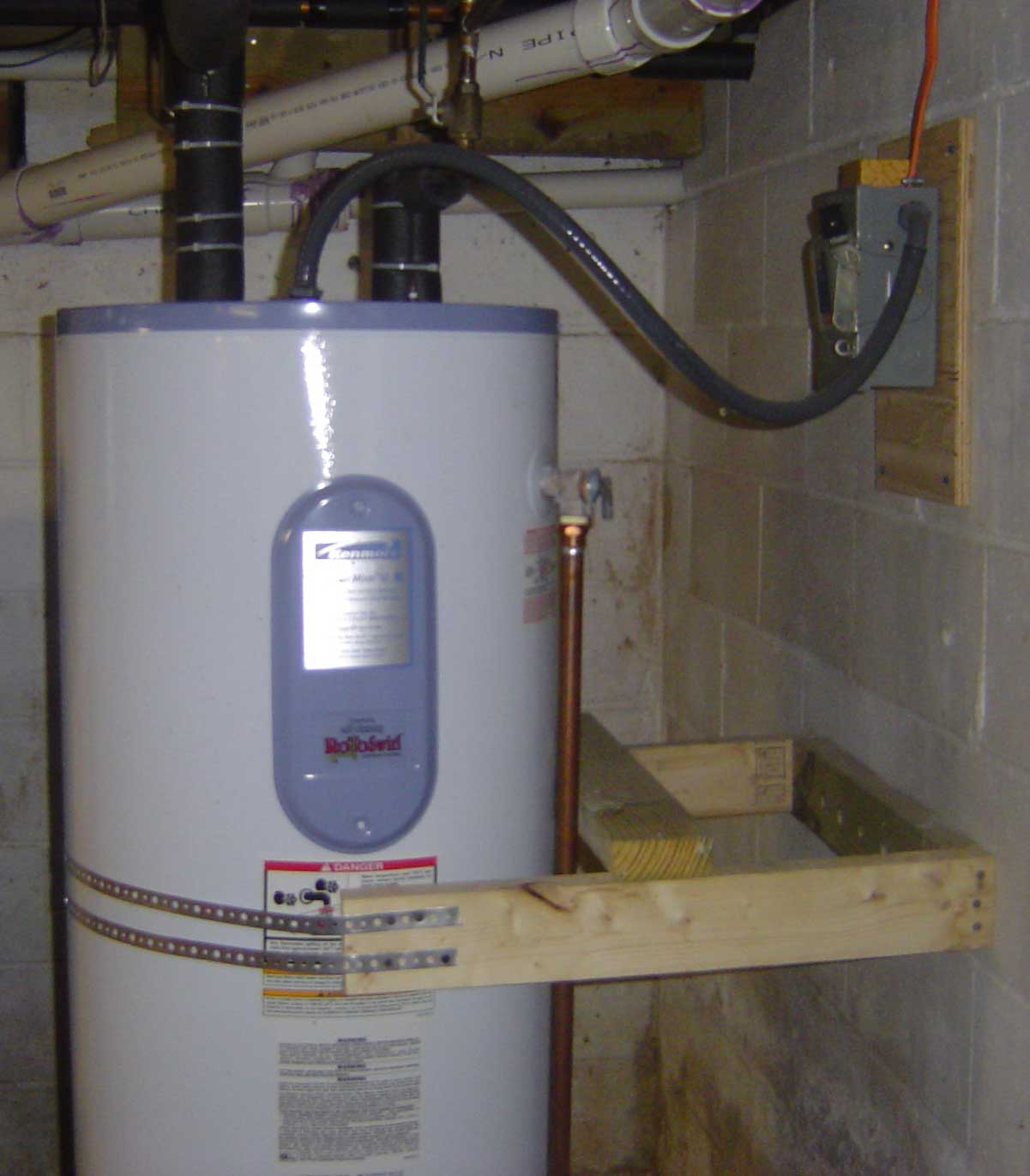 You are losing $250/yr by using this water heater
[Speaker Notes: Framing bias]
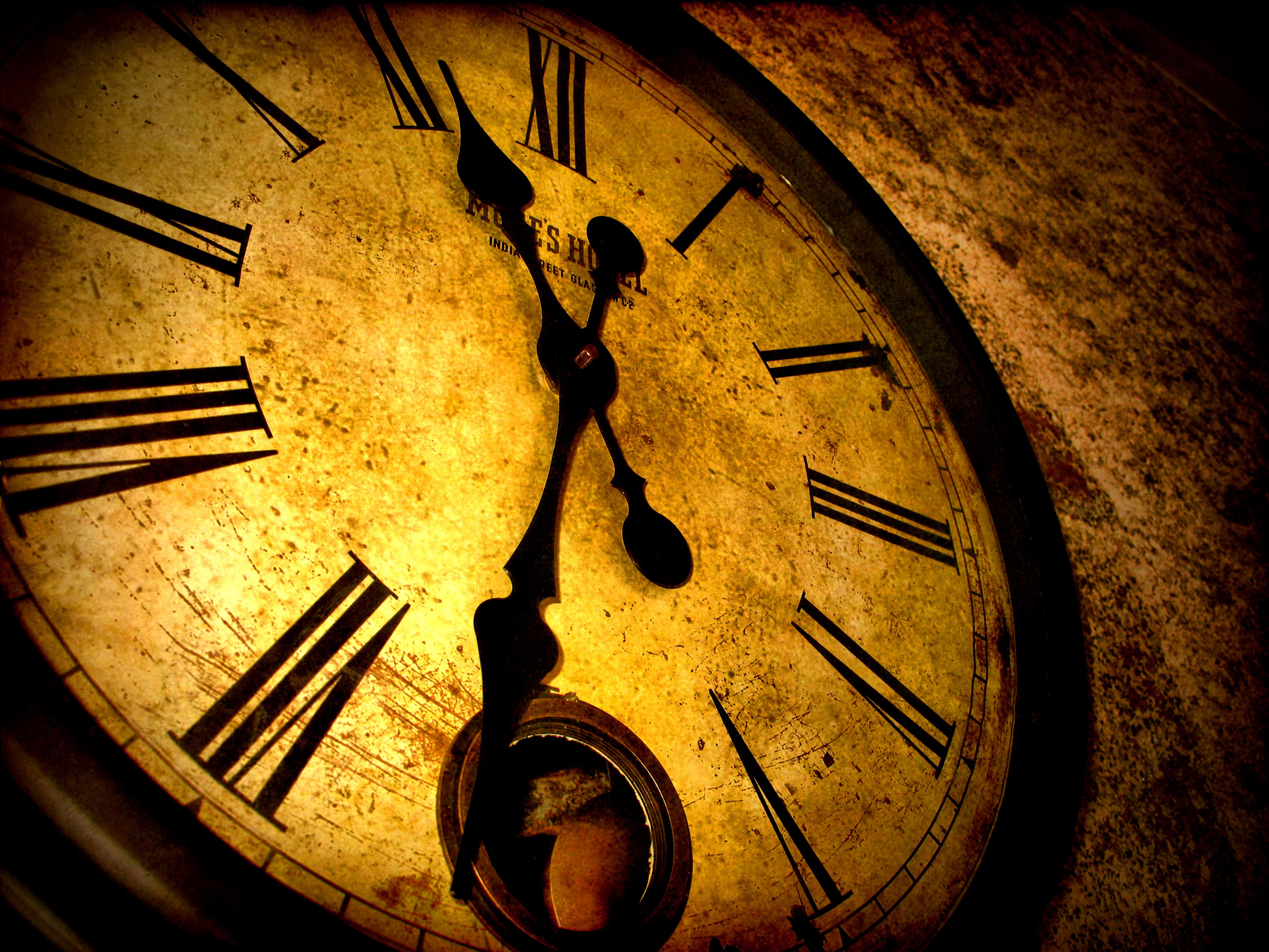 < 1 min
http://bit.ly/jonuw
See also: CHI 2010 talk
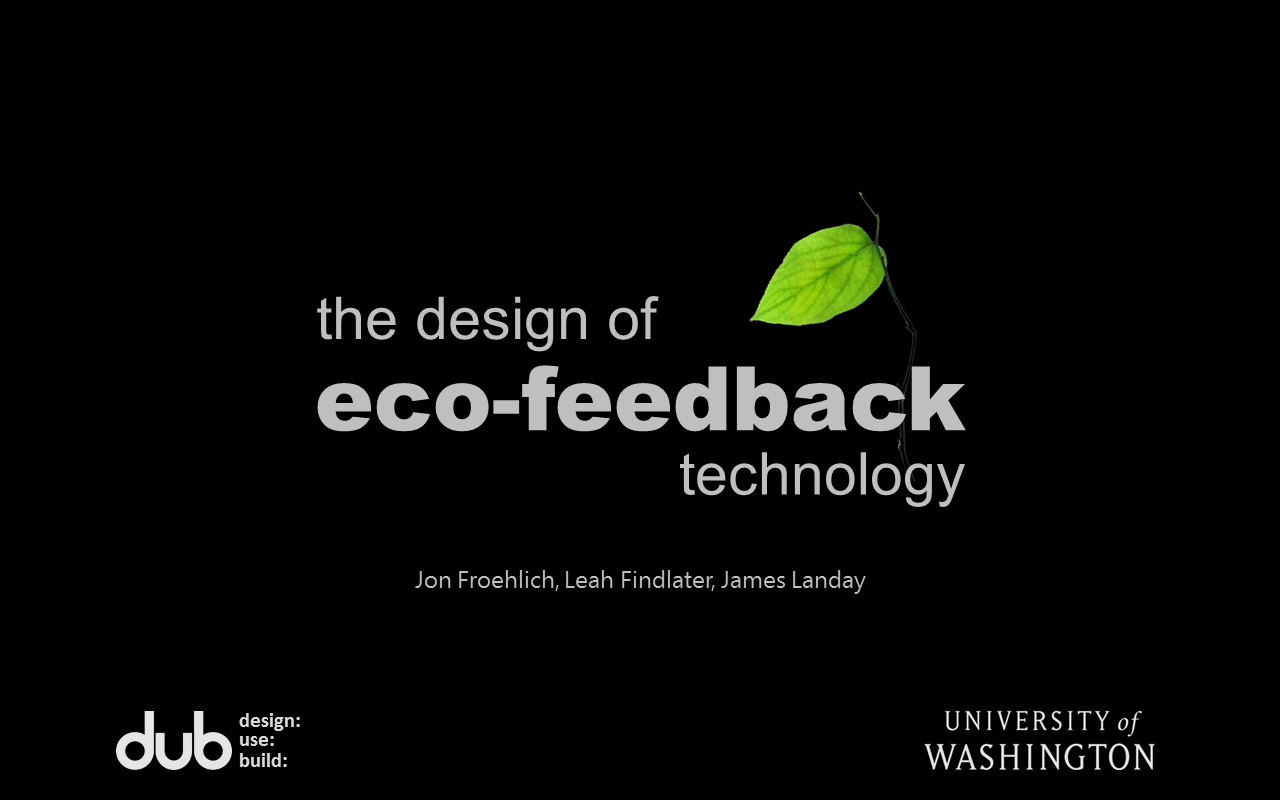 http://bit.ly/jonuw
See also: these two papers
Best 
Paper!
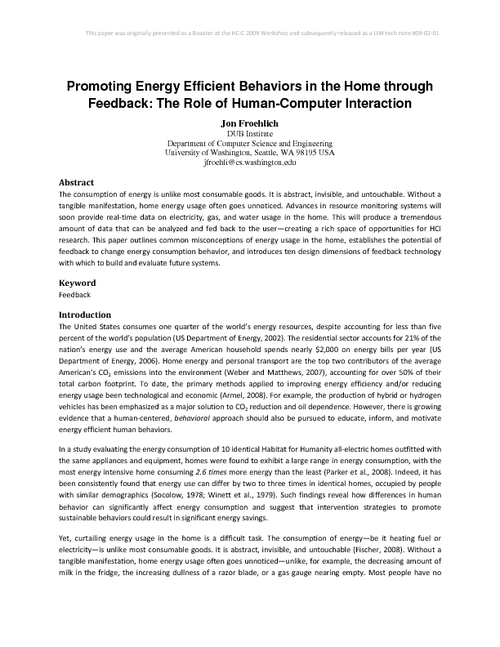 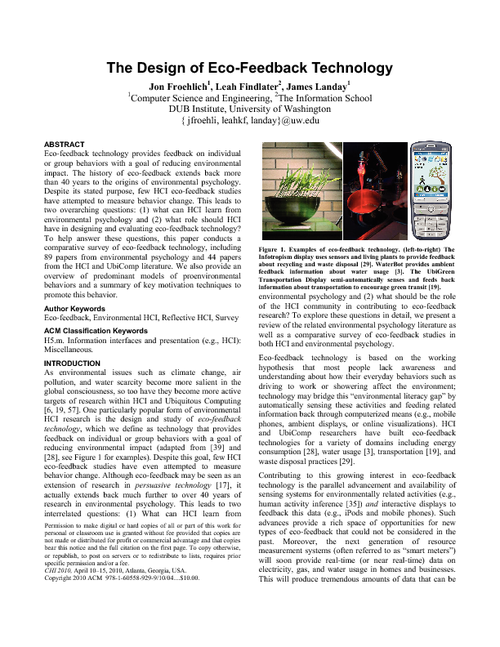 http://bit.ly/jonuw
fresh off the presses:
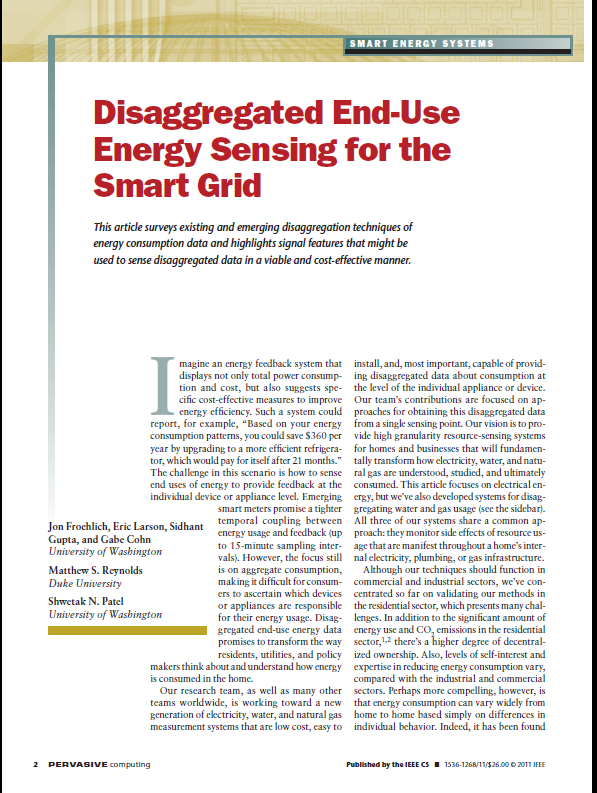 photo credits
first/last slide: flickr code poet
slide 6: trinity university, class of 1976
slide 11: monctonblogger
slide 18: remarkably domestic
slide 25: flickr grant mitchell
slide 27,28,30,71: flickr tonyvc
slide 47: steve foon images
slide 48, 51: loston wallace
slide 49,51: flickr conbon33 
slide 50,51, 52, 53: flickr sillgywailo
[Speaker Notes: I take visuals very seriously (as one can probably tell from my slides). And, with that, I try my best to credit my sources. Thanks particularly to those flickr users who share their photos under creative commons.]
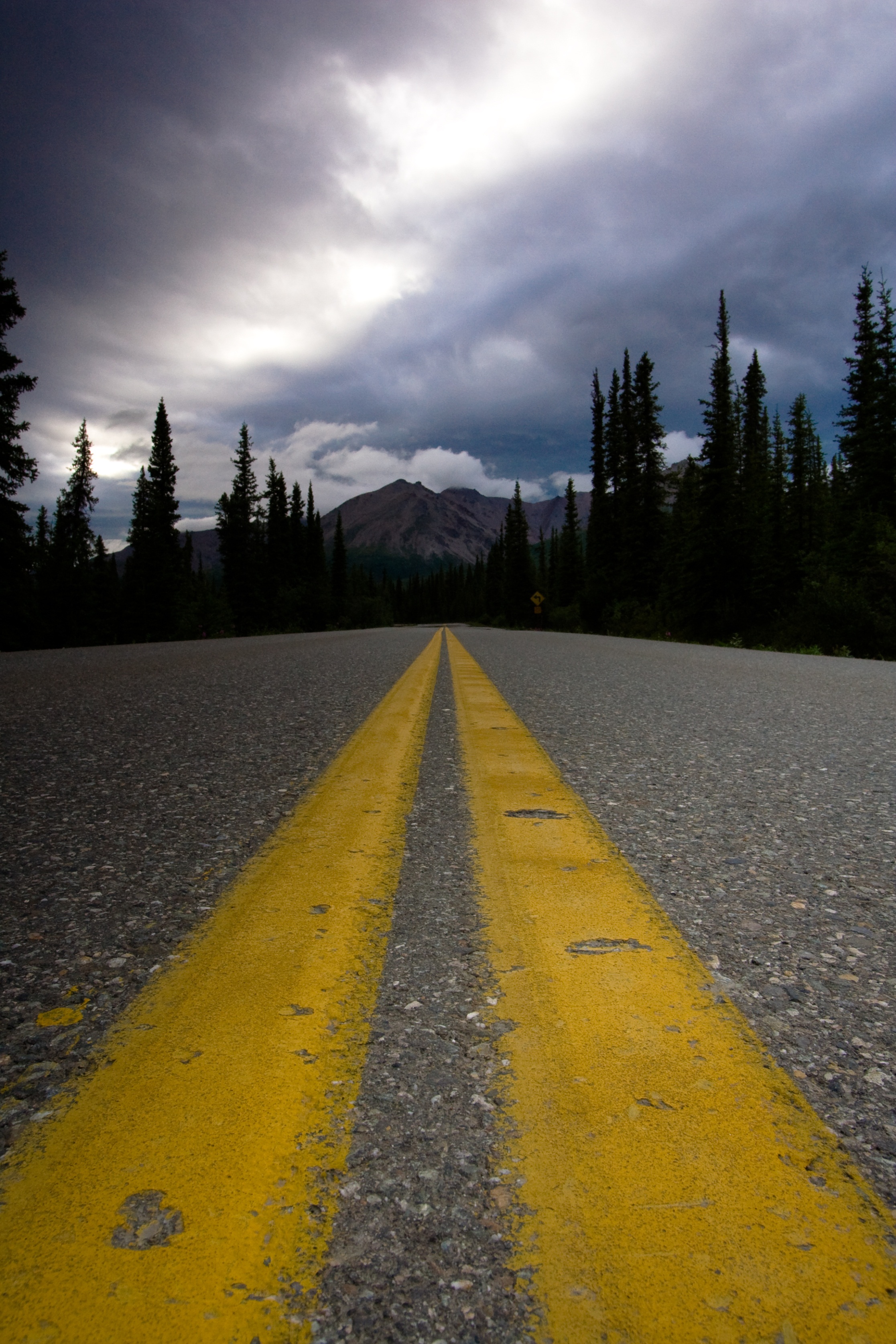 Moving Beyond Line Graphs
twitter: @jonfroehlich
design:
use:
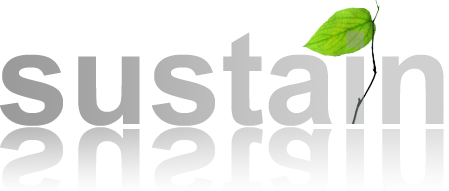 build:
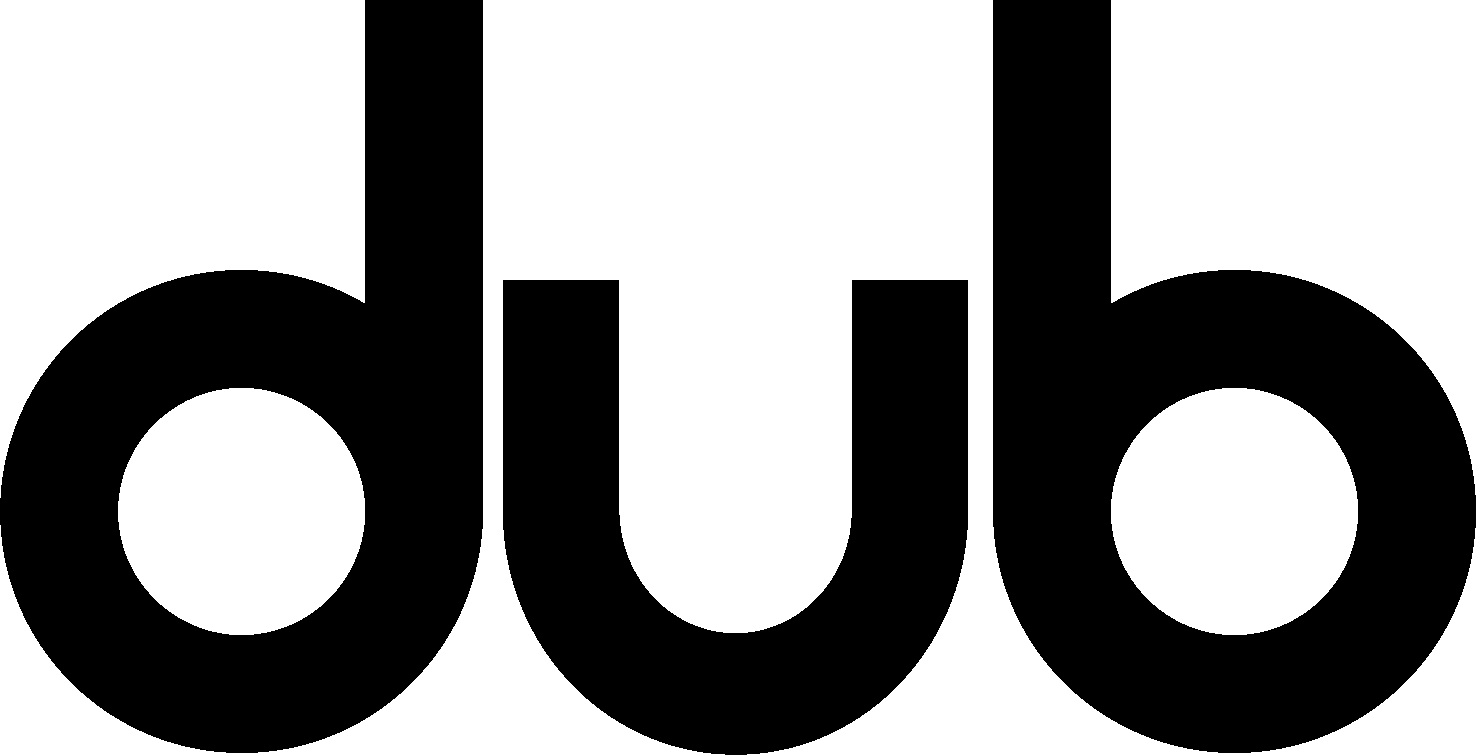 ubicomp lab
sustainability research
university of washington
university of washington